FY2020
신한금융그룹
업데이트 완료
주요 현황
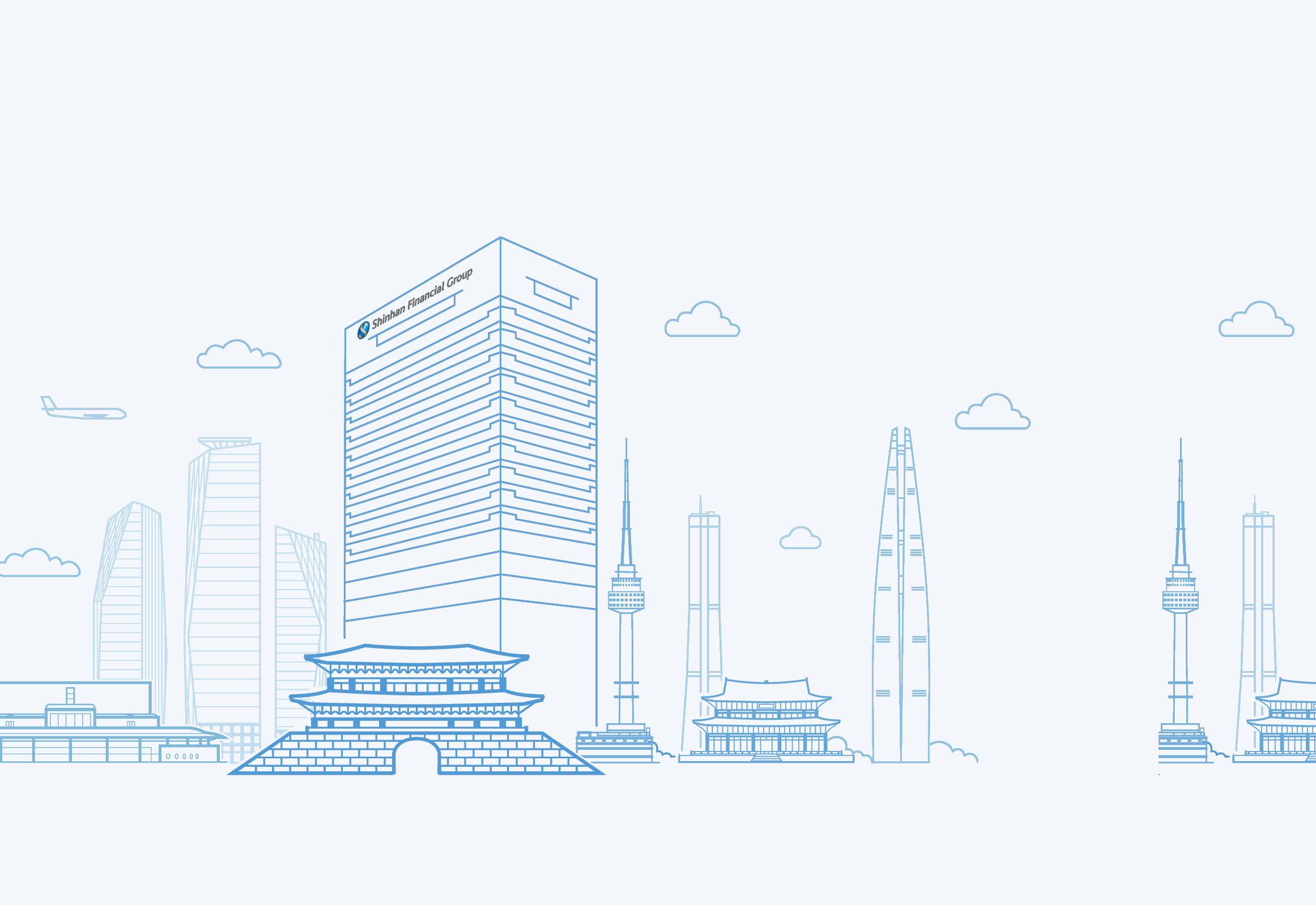 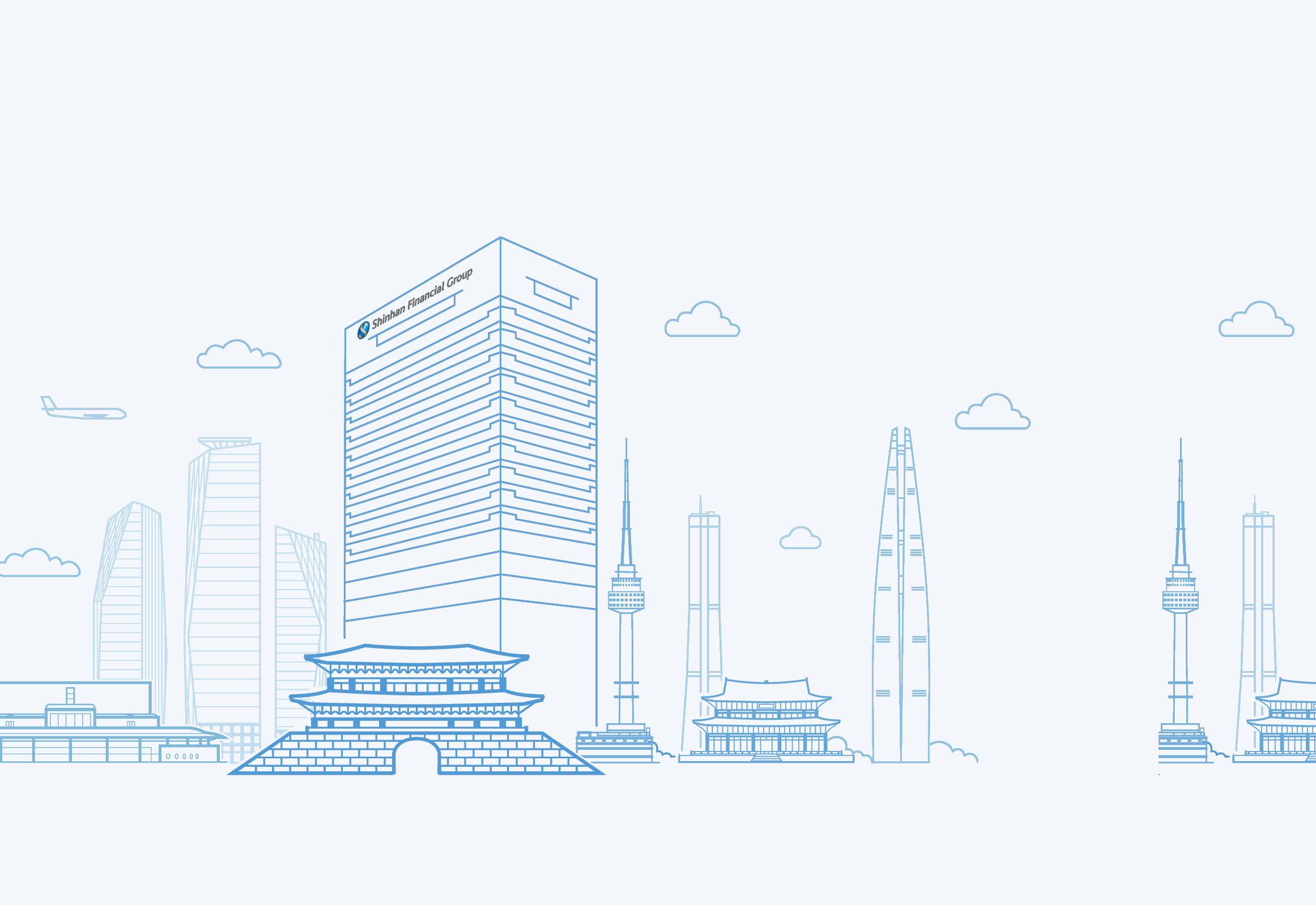 한눈에 보는 신한금융그룹
(2020년말 기준)
17개 자회사, 30개 손자회사 보유(2개 증손회사 포함)
주요주주 (보통주) 
국민연금공단 9.81%
BlackRock Fund Advisors 5.63%1
SFG 우리사주조합 4.80%
Centennial Investment Limited 3.96%
BNP Paribas SA 3.62%
Supreme, L.P. 3.62%
Citi Bank [ADR Dept.] 2.88%
NOTE 1 BlackRock Fund Advisors가  공시한 ‘주식등의 대량보유상황보고서’ 기준 (2018.09.27)
NOTE 1 국민연금공단이 공시한 ‘주식등의 대량보유상황보고서’ 기준 (2020.02.07)
NOTE 2 BlackRock Fund Advisors가  공시한 ‘주식등의 대량보유상황보고서’ 기준 (2018.09.27)
NOTE 3 2020년 신한금융지주 반기보고서 기준  NOTE 4 2019년 신한금융지주회사 현황 (경영공시) 기준
FY 2020
4
업데이트 완료
주요 현황
사업 포트폴리오
신한은행(은행업)
신한카드(카드업)
신한벤처투자(벤처투자)
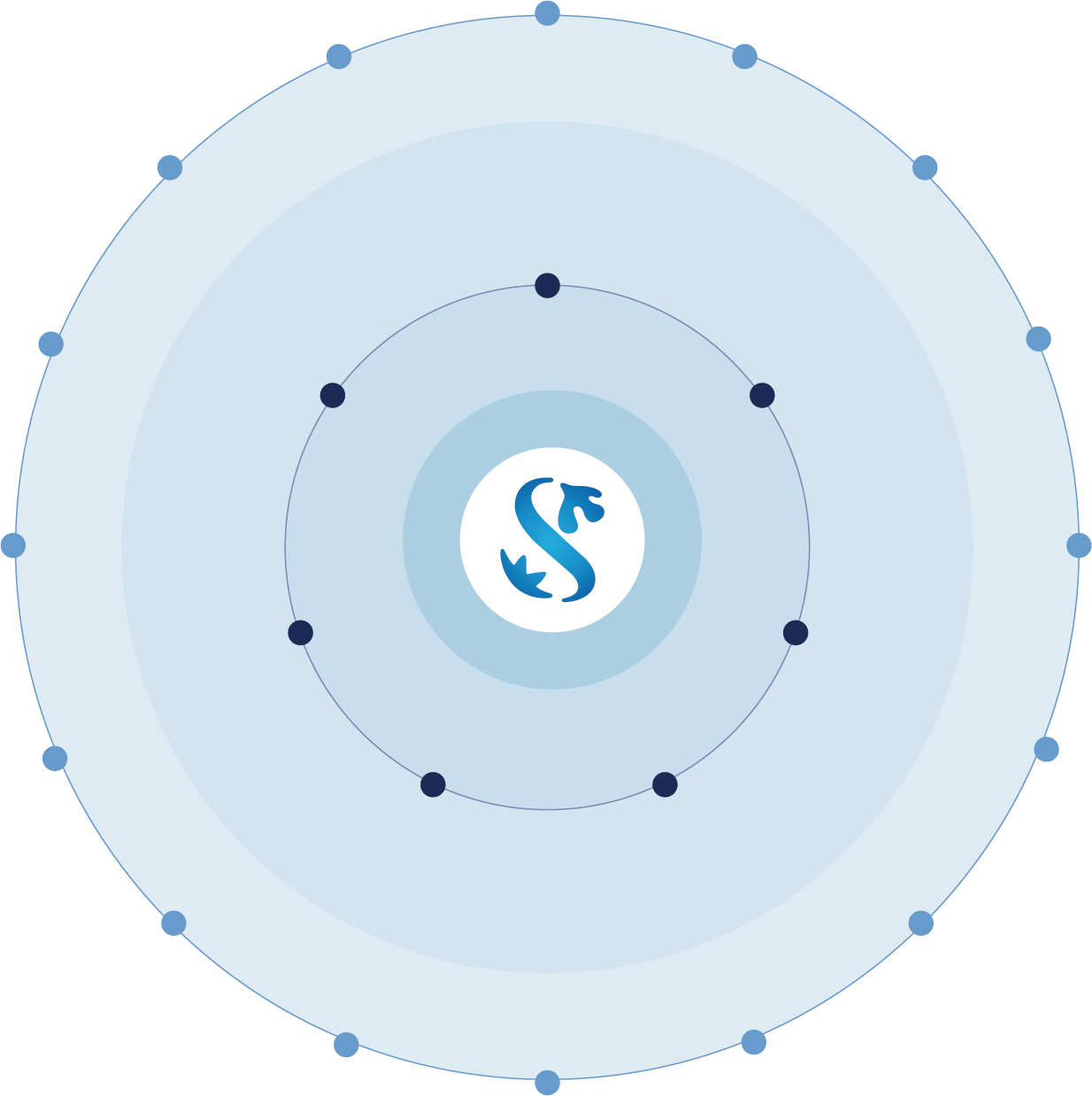 신한금융투자(금융투자업)
신한AI(AI투자자문)
Top 500 Banking Brand
GIB
신한리츠운용(부동산투자관리)
신한생명/오렌지라이프(보험업)
GMS
Global
신한대체투자운용(대체투자)
신한캐피탈(여신전문업)
Digital
WM
신한신용정보(신용관리)
신한자산운용(자산운용업)
부동산
퇴직연금
제주은행(은행업)
신한아이타스(펀드서비스)
신한 DS(금융 ICT)
신한저축은행(소매금융업)
아시아신탁(부동산투자관리)
FY 2020
5
업데이트 완료
사업 다변화를 통한 지속성장
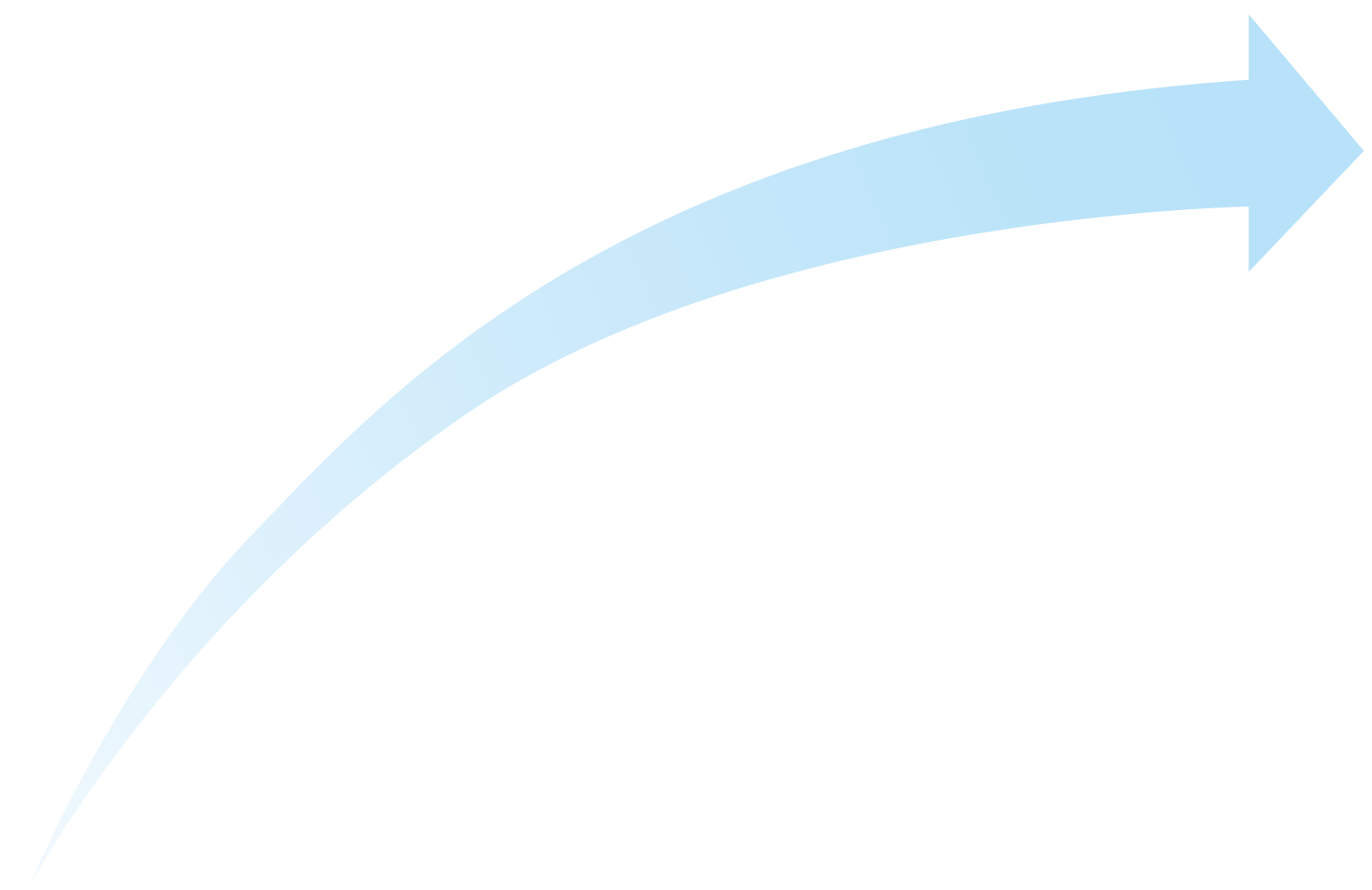 FY 2020
6
업데이트 완료
주요 성과 & 포트폴리오
안정적인 당기순이익 성장
다변화된 수익기반
비은행 그룹사 기여도 (FY20)
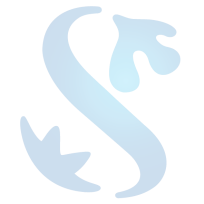 고객 기반
신한금융그룹의 활동성 고객 수: 약 19,141천명
FY 2020
7
업데이트 완료
주요 그룹사 현황
대한민국을 대표하는 종합 금융그룹
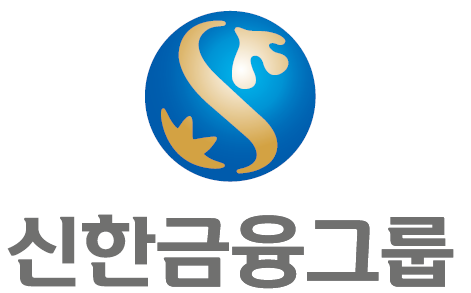 (2020년말 기준)
주1) 총자산: AUM 포함 기준, 자본총계: 연결재무제표 기준
주2) 오렌지라이프: 자회사 편입일 2019.02.01 | 아시아신탁: 자회사 편입일 2019.05.02
주3) 2021.01.15 신한BNP파리바자산운용에서 신한자산운용으로 사명 변경 
주4) 자회사 편입일 2020.09.29 | 2021.01.11 ㈜네오플럭스에서 신한벤처투자로 사명변경
FY 2020
8
신한금융그룹
업데이트 완료
그룹 가치경영체계
신한WAY
신한금융그룹이 지향하는 바와 모든 신한인의 생각·행동 기준을 나타내는 가치체계
World Class Financial Group
비전
핵심가치
미션
금융으로 세상을 이롭게 한다
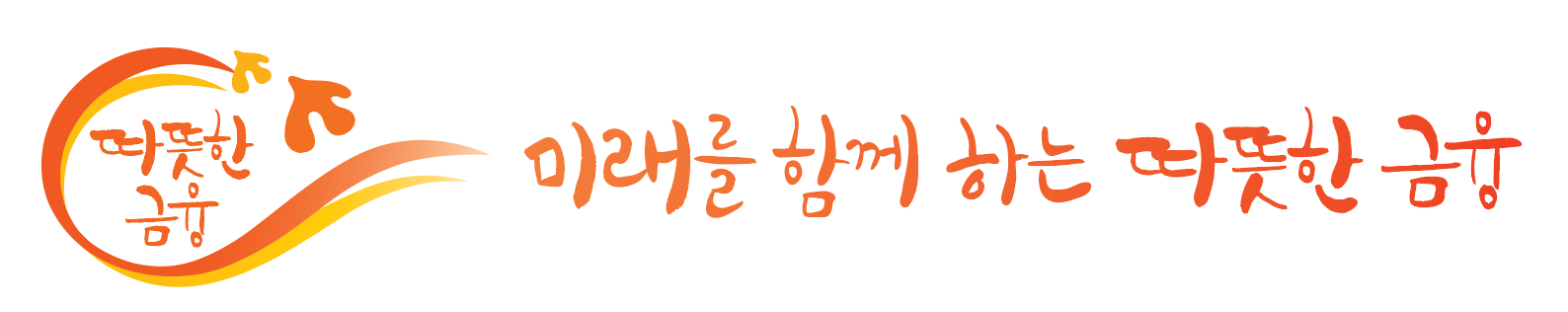 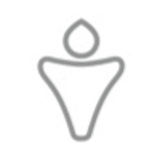 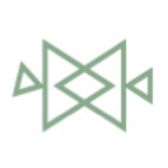 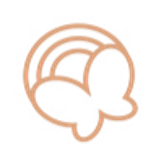 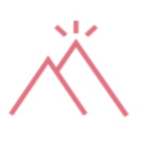 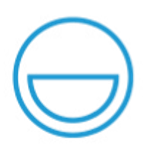 FY 2020
10
업데이트 완료
그룹 미션
미래를 함께하는 따뜻한 금융
“창조적 금융을 통한 상생의 선순환 구조로 세상을 이롭게 한다”
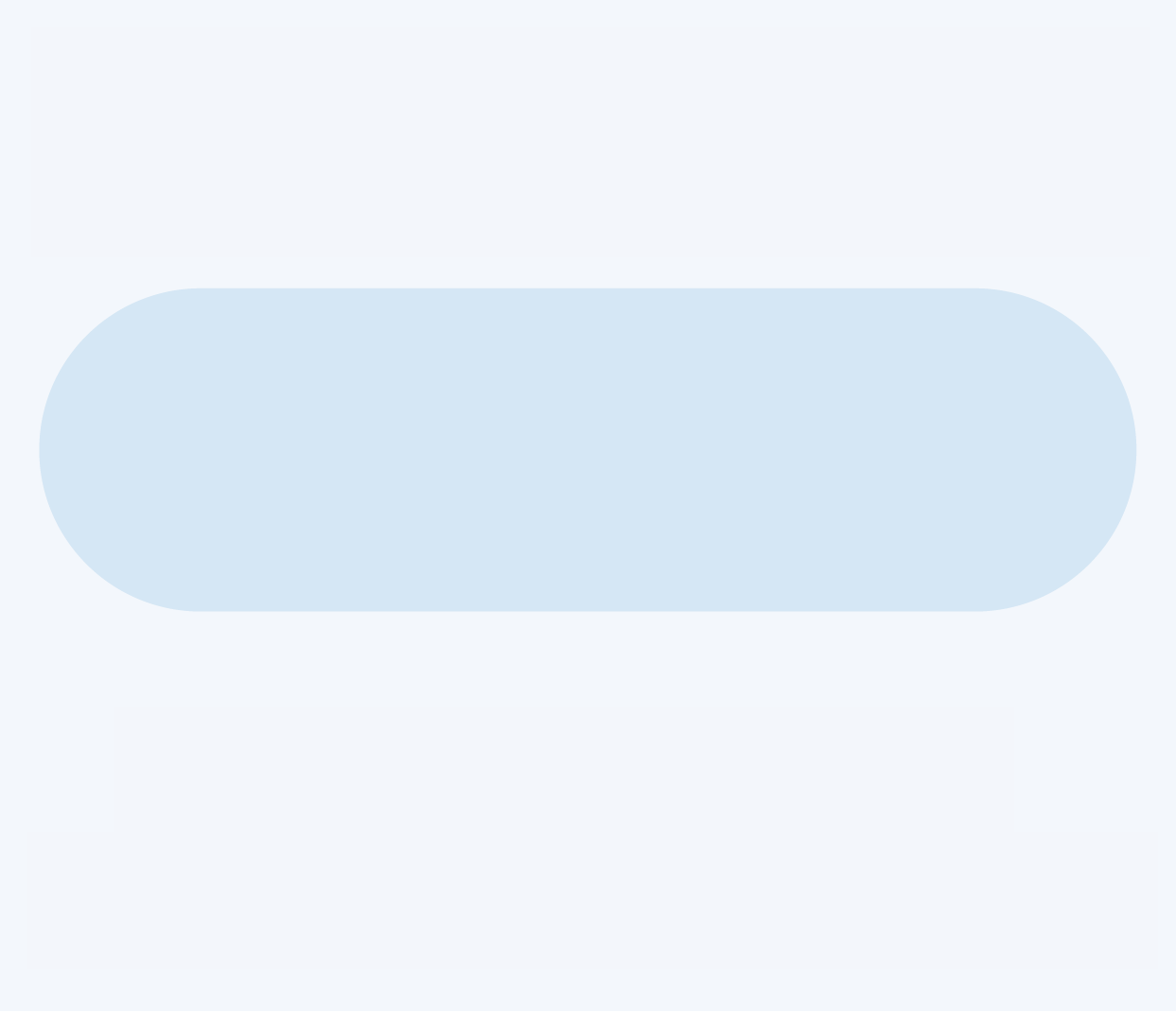 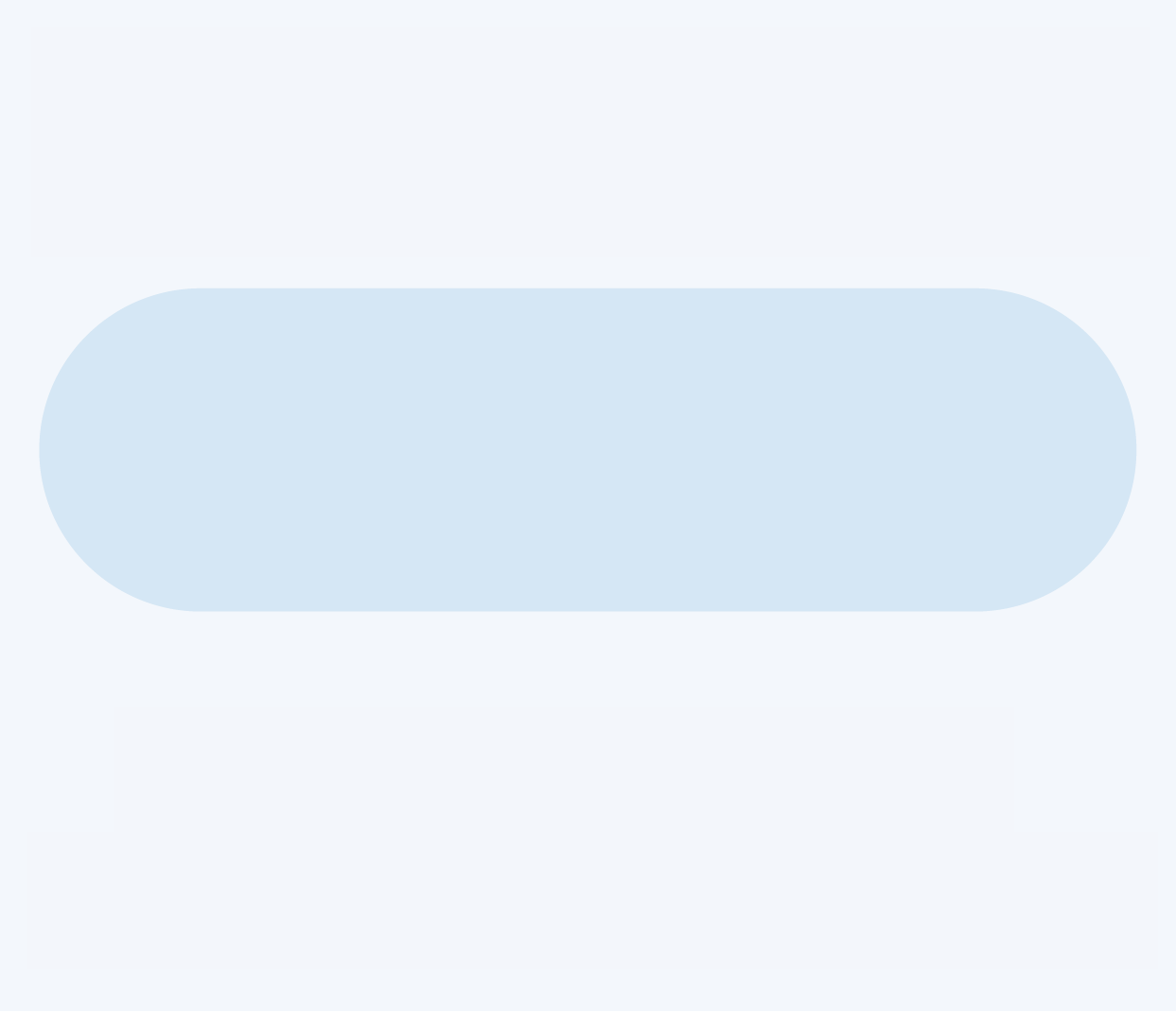 방법론
지향점
‘금융의 본업을 통해’
‘세상을 이롭게 한다’
01
시대적 흐름에 맞는 금융상품·서비스를 통해 고객의 목표 달성을 지원
02
고객이 맡긴 자금을  잘 운용해서 불려주는 것
금융의 본업
금융의 본업
고객가치
개인 | 기업
사회가치
지역사회 | 국가글로벌
상품, 서비스, 자금 운용방식 등에서 과거와는 다른 방법, 새로운 환경에 맞는 새로운 방식을 추구
‘고객’과 ‘기업’, 그리고 ‘사회’의 가치가 함께 커지면서 상생발전을 지향
창조적 금융
상생의 선순환 구조
FY 2020
11
업데이트 완료
역사와 그룹 비전
신한금융그룹은 그룹 비전 ‘World Class Financial Group’으로 나아가는 과정에서 경영환경 극복과 성공 경험을 축적하여 ‘一流 금융그룹으로 진화’를 모색하고 있습니다.
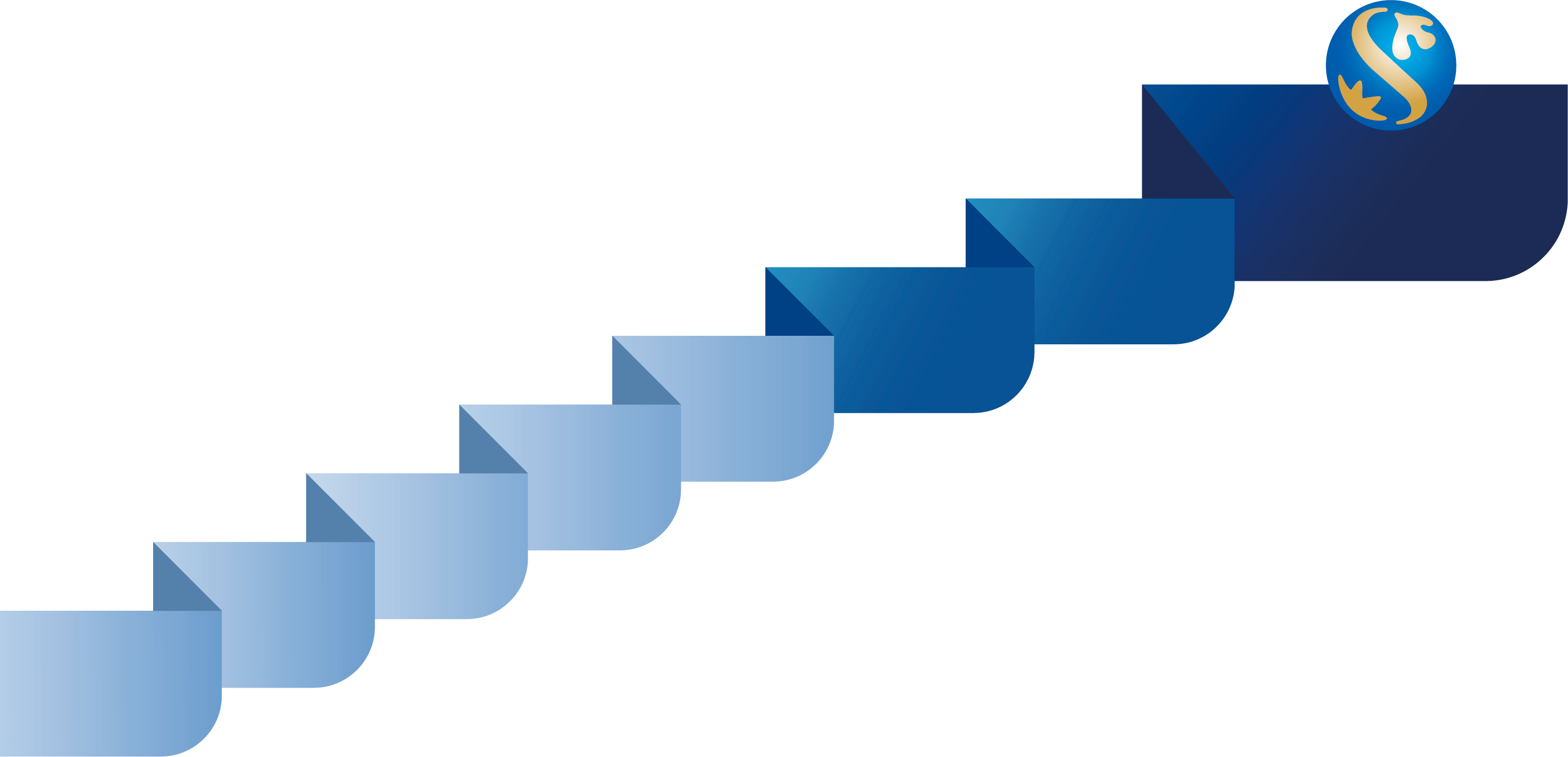 2000~2002

새로운 천년 시작
1982
2003~2007
2008~2010

글로벌금융위기
2011~2016

불안정한경영환경
2017~현재

복합적 불확실성
그룹 비전
World Class Financial Group
一流 금융그룹 진화
아시아 리딩도약기
질적성장기
국내외 미래성장 포트폴리오 확장
(오렌지라이프/아시아신탁/신한벤처투자 인수, 신한리츠운용/신한AI 설립)
위기극복기
그룹 운영체계 개선 
(따뜻한 금융 선언, 사업부문 도입)
양적성장기
그룹 경영관리 체계 혁신
(신한WAY 선포, 유상증자)
기반 구축기
대형화/겸업화
(조흥은행/LG카드/굿모닝증권 인수, 신한생명 편입)
신한은행 창립
종합금융그룹 출범
(지주회사 체계 전환)
신한금융그룹의 최초 태동
FY 2020
12
업데이트 완료
지배구조 현황
주주 구성
주요 주주
(2020년말 기준)
2020년말 기준
CEO & 그룹사 경영진
그룹사 경영진 현황 (2020년말 기준)
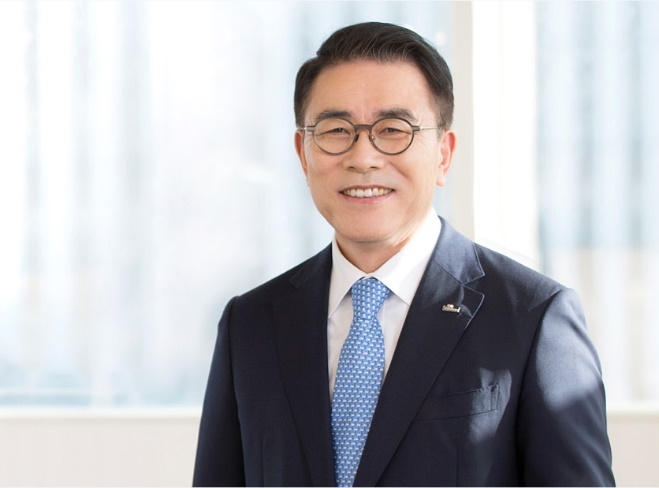 FY 2020
13
업데이트 완료
고객중심의 One Shinhan 체계
고객관점에서 그룹의 최상의 상품과 서비스를 제공하는 것으로 기존 ‘시너지’의 의미를 고객 중심으로 혁신하여 그룹 차원의 강력하고 신속한 실행 체계 구축을 위해 원신한 전략을 추진하고 있습니다.
차별화된 그룹 시너지를 통한 그룹 교차 고객화
신한금융그룹 협업모델 (사업부문제)
은행
증권
생명
카드
캐피탈
자산운용 등
WM (Wealth Management)
신한
금융
그룹
GIB (Investment Banking)
GMS (Global Market & Securities)
Global Business
퇴직연금 (Pensions)
그룹 부동산사업라인 (자산운용, 아시아신탁, 대체투자, 리츠운용, GIB, WM)
Digital (CDO, Shinhan Digital Innovation Institute)
판매 채널 (Distribution Channel)
고객 기반 (Customer Base)
시너지 창출 활동 및 프로그램, 공동마케팅, 그룹 공동상품, 교차판매, 고객소개, 그룹 통합 리워드 서비스 및 통합 플랫폼 (신한플러스)
FY 2020
14
신한금융그룹
업데이트 완료
F.R.E.S.H 2020s
신한금융그룹은 비전 ‘World Class Financial Group’ 달성을 위한 중기지향점으로 ‘一流신한’을 선정하고 시대적 변화의 흐름 속에서의 차별적인 성장 방법론으로 ‘F.R.E.S.H 2020s’ 아래와 같이 추진하고 있습니다.
신한의 차별적 성장 방향성
undamental
질적 성장
esilience
회복탄력성
co-system
차별적인 성장 방법론

F.R.E.S.H
2020s
디지털 생태계
ustainability
지속 가능
S
R
E
uman-talent
H
F
인적 역량
16
FY 2020
업데이트 완료
F.R.E.S.H 2020s
‘F.R.E.S.H 2020s’ 성장 방법론을 구체화한 실행 Guide로는 아래와 같은 ‘4대 전략 및 3대 핵심역량’을 설계하여 체계적으로 추진하고 있습니다.
‘F.R.E.S.H 2020s’의 실행 가이드: 4대 전략 및 3대 핵심역량
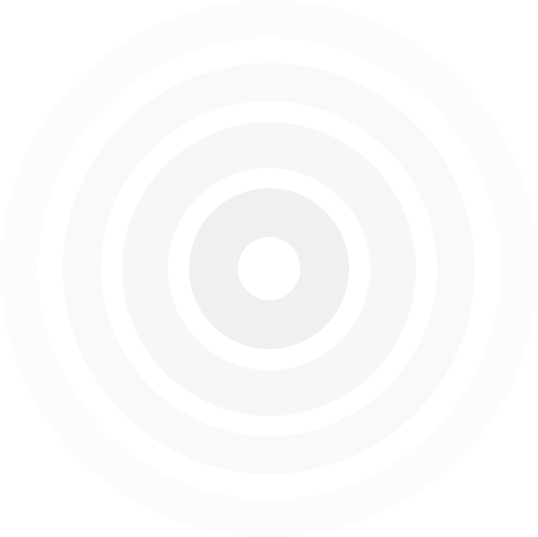 01  선제적인 리스크 관리
02  융복합형 인재 경영
03  역동적인 조직체계 구축
그룹 비전
World Class Financial Group
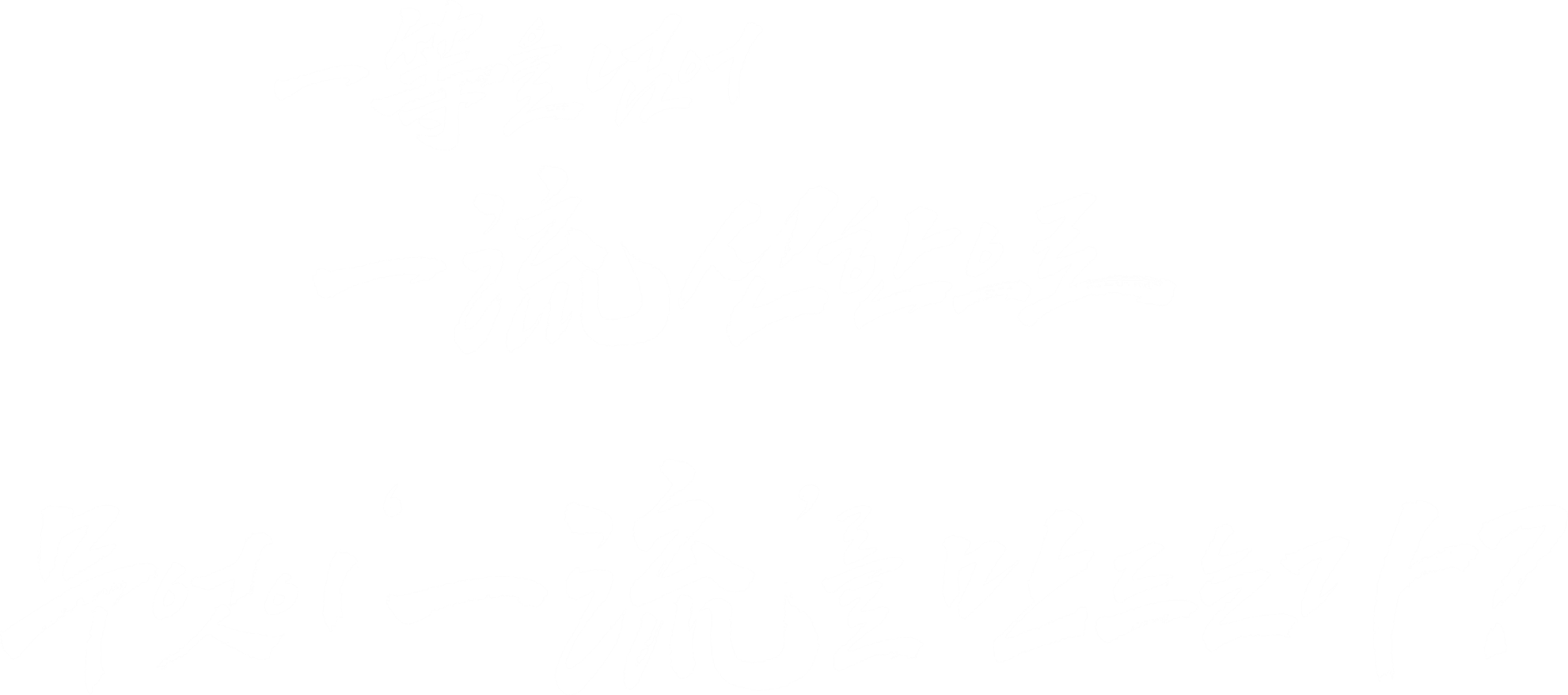 핵심 역량
4대 전략
01  효율적인 성장 추구
02  글로벌 연결과 확장
03  혁신/개방형 디지털 전환
04  지속가능경영 성과 창출
F.R.E.S.H
2020s
17
FY 2020
업데이트 완료
[4대 전략] 01 효율적인 성장 추구
신한금융그룹은 ‘효율적인 성장 추구‘ 전략 하에 그룹의 기존 사업의 효율적 성장을 이루고 이를 통해 미래성장 영역에 선제적으로 투자하여 선순환 체계를 구축하고자 합니다.
효율적인 성장 전략
효율적인 성장 전략: 세부 관리 요소
기업가치 극대화를 위한
Organic + Inorganic 성장 추진
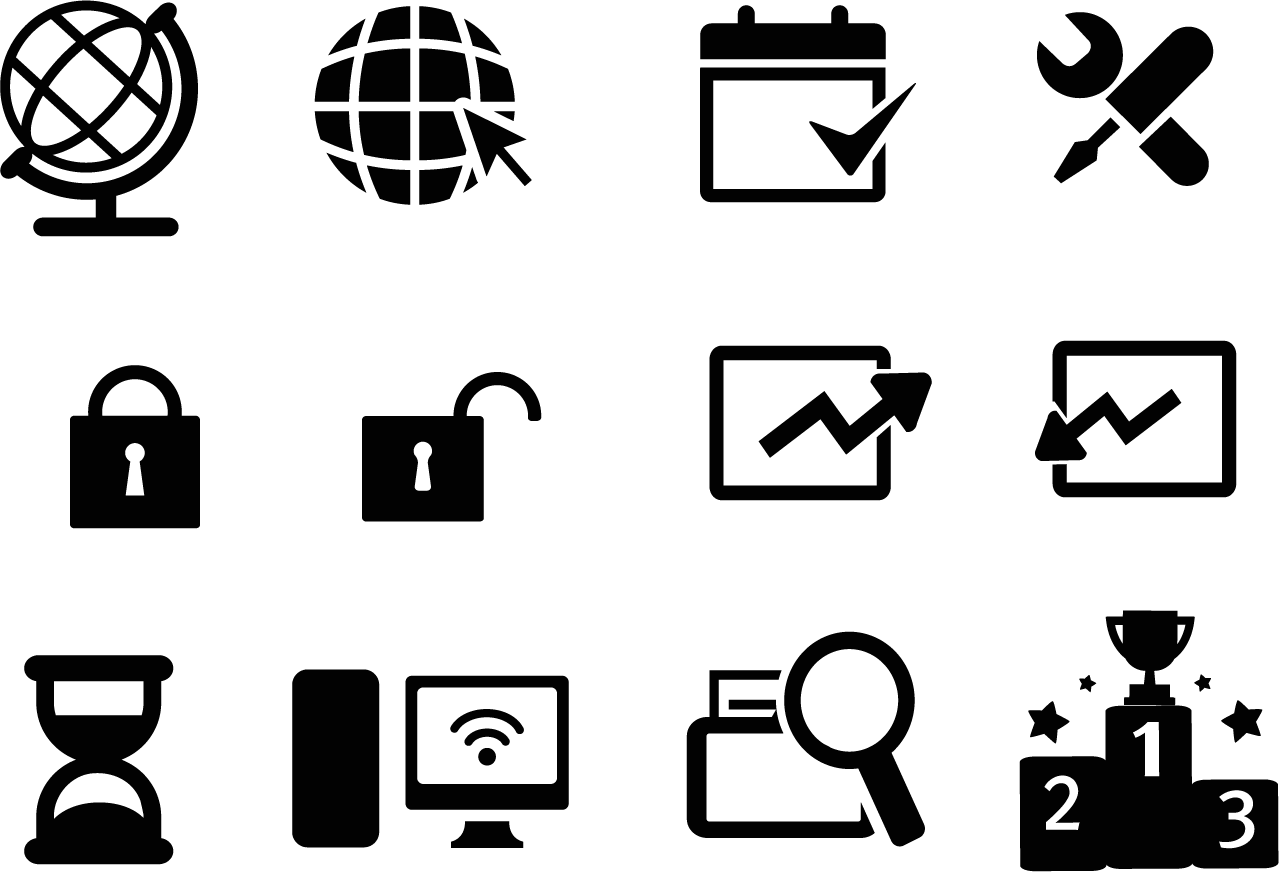 No. 1
그룹 사업라인 경쟁력 공고화
미래 성장 발굴
비용 관리
수익 기반 견고화
시장1위 사업자 기반 공고화
주요 업권 경쟁력 강화
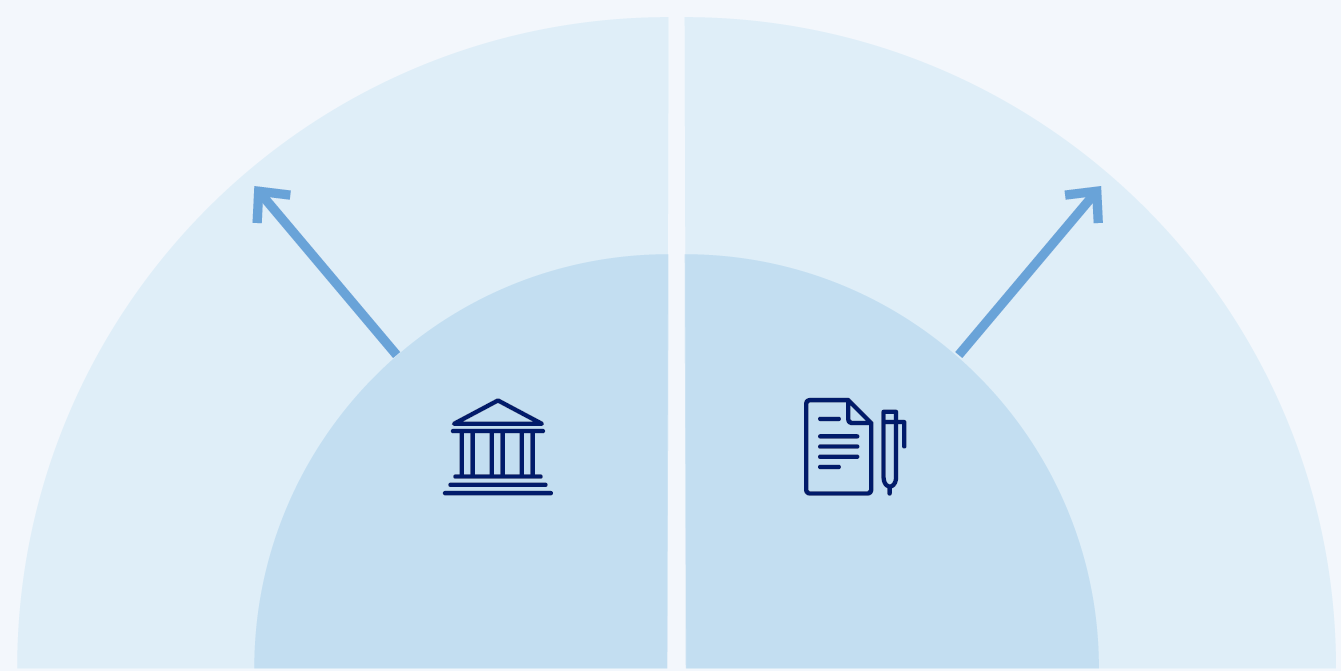 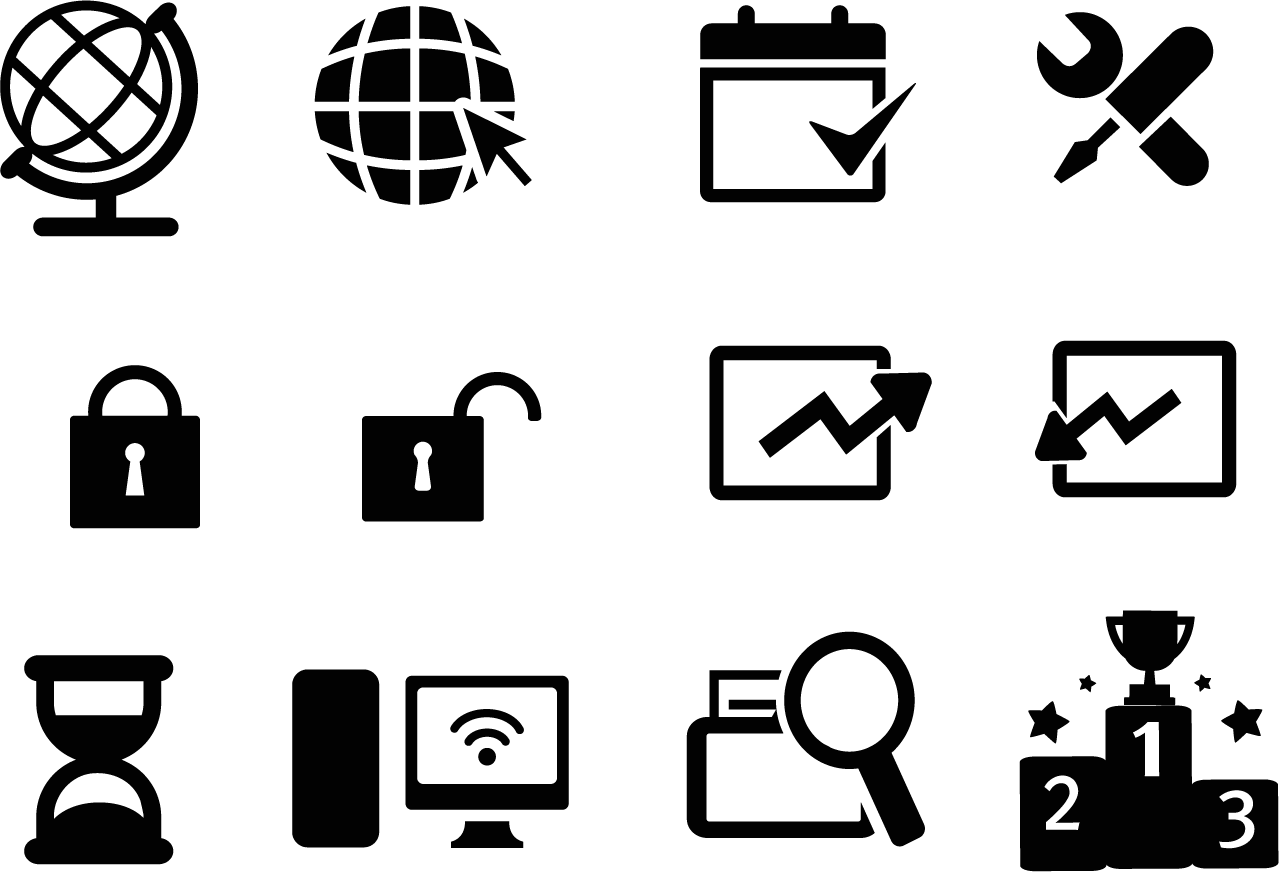 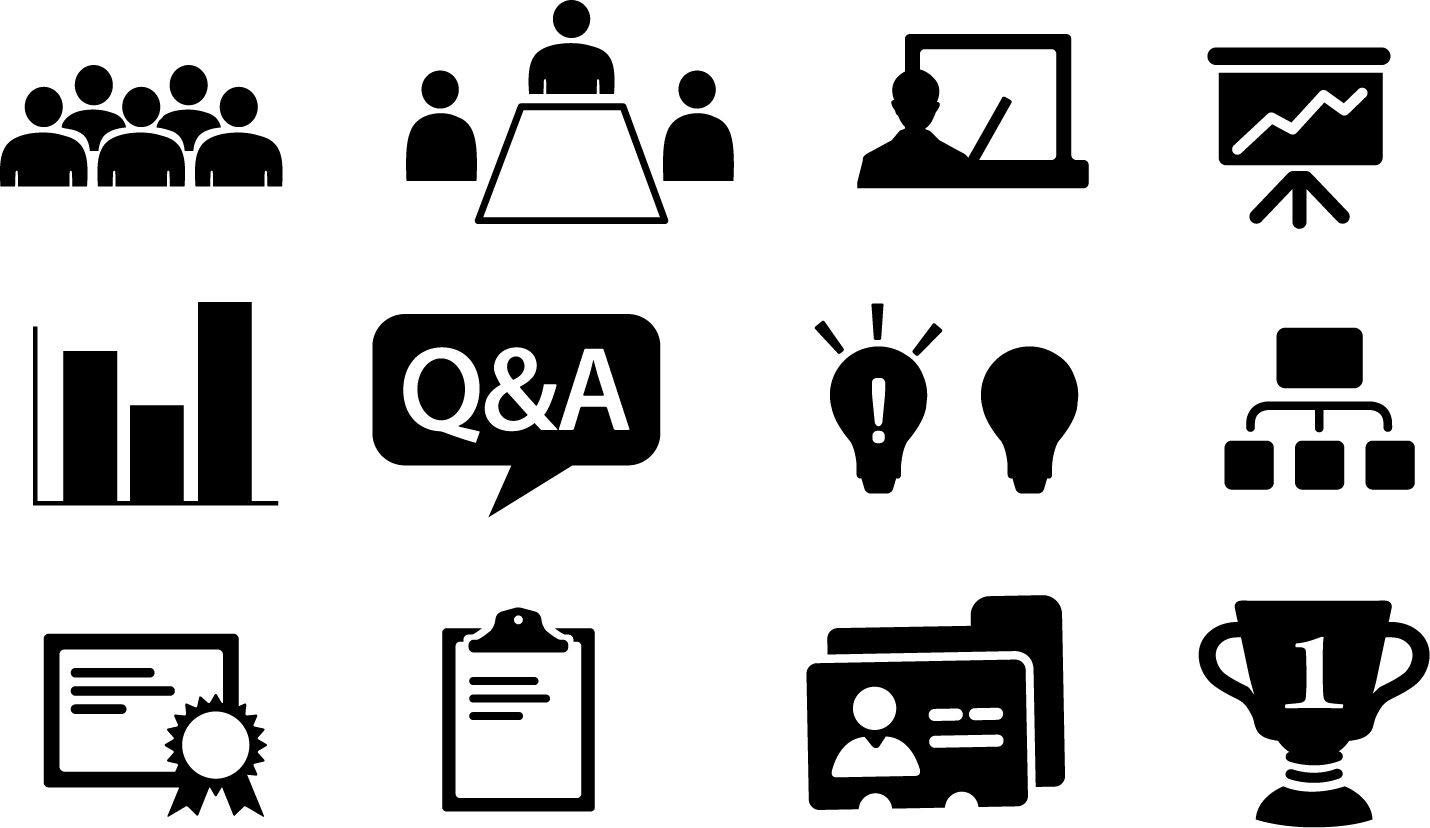 환경/트렌드 변화에따른 기회 탐색 강화
비용구조 혁신 가속화
은행/카드
증권/보험/캐피탈 등
FY 2020
18
업데이트 완료
4대 전략 02 글로벌 연결과 확장
(2020년말 기준, USD)
신한금융그룹 글로벌 네트워크: 20개국 242네트워크
Shinhan Bank China
ROA: 0.59%
NIM: 1.61%
자산: 5,011 mil.
자본: 459 mil.
NI: 27.8 mil.
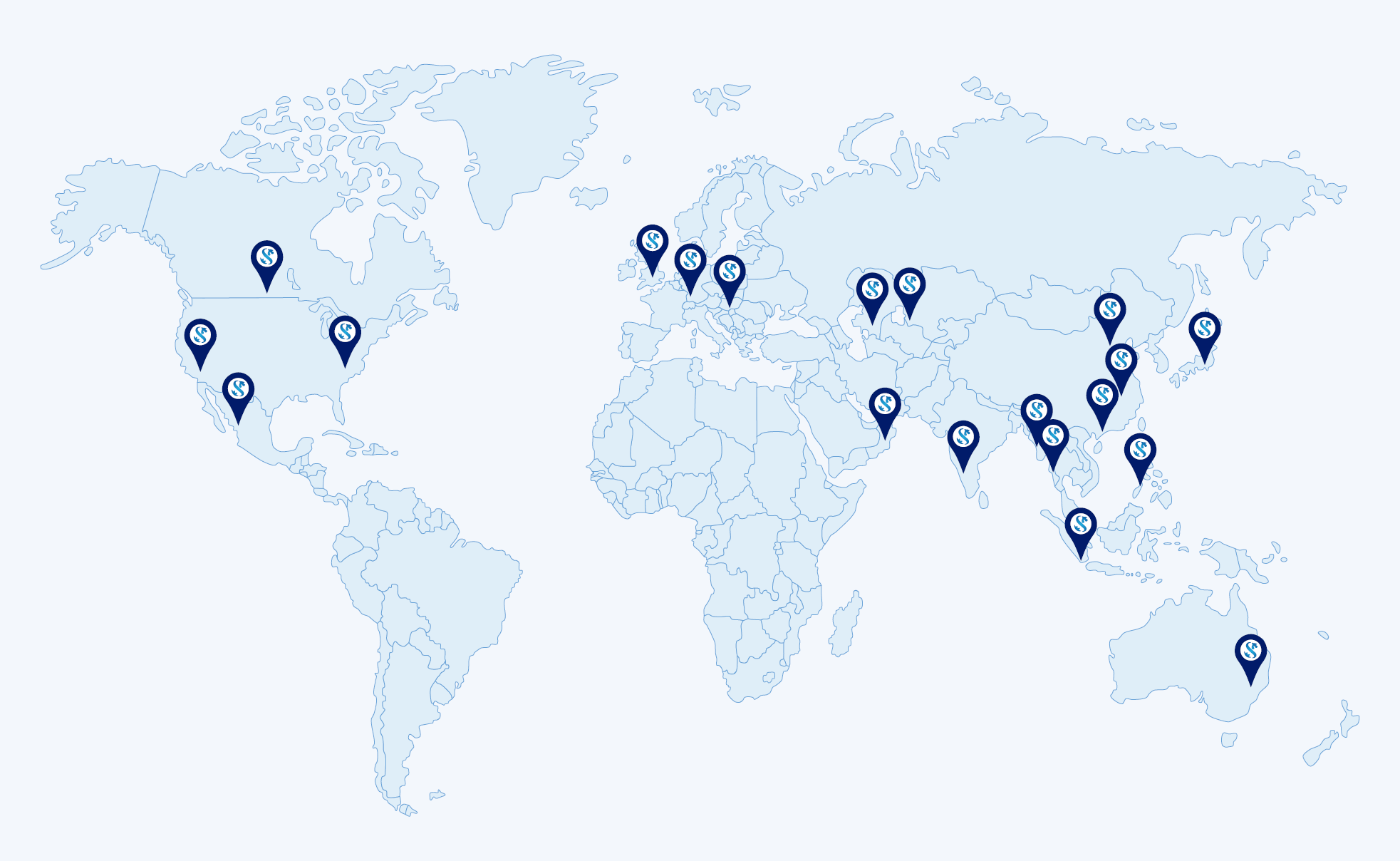 Shinhan Bank Japan
ROA: 0.82%
NIM: 1.60%
자산: 9,868 mil.
자본: 719 mil.
NI: 73.0 mil.
North America
22
Asia-Pacific
53
Europe
4
China
23
신한은행 (20개국,161개), 신한카드 (4개국, 69개), 신한금융투자 (5개국, 7개), 신한생명 (2개국, 2개), 신한자산운용 (1개국, 1개), 신한DS (2개국, 2개)
ROA: 0.73%
NIM: 2.77%
자산: 1,180 mil.
자본: 324 mil.
NI: 8.9 mil.
Shinhan Bank India
ROA: 0.98%
NIM: 2.52%
자산: 1,865 mil.
자본: 195 mil.
NI: 17.0 mil.
Vietnam
78
그룹 국외점포 자산 및 비중 추이
Shinhan Bank Indonesia
(단위: 십억원, 누계 기준)
Indonesia
53
Australia
1
ROA: 2.62%
NIM: 4.22%
자산: 602 mil.
자본: 124 mil.
NI: 13.7 mil.
ROA: 2.06%
NIM: 3.81%
자산: 5,736 mil.
자본: 817 mil.
NI: 105.1 mil.
Shinhan Bank Cambodia
Shinhan Bank Vietnam
주) 각 회계연도 연말 1회차 매매기준율 적용
FY 2020
19
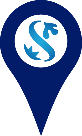 Case Study 글로벌 사업 성공사례 (베트남)
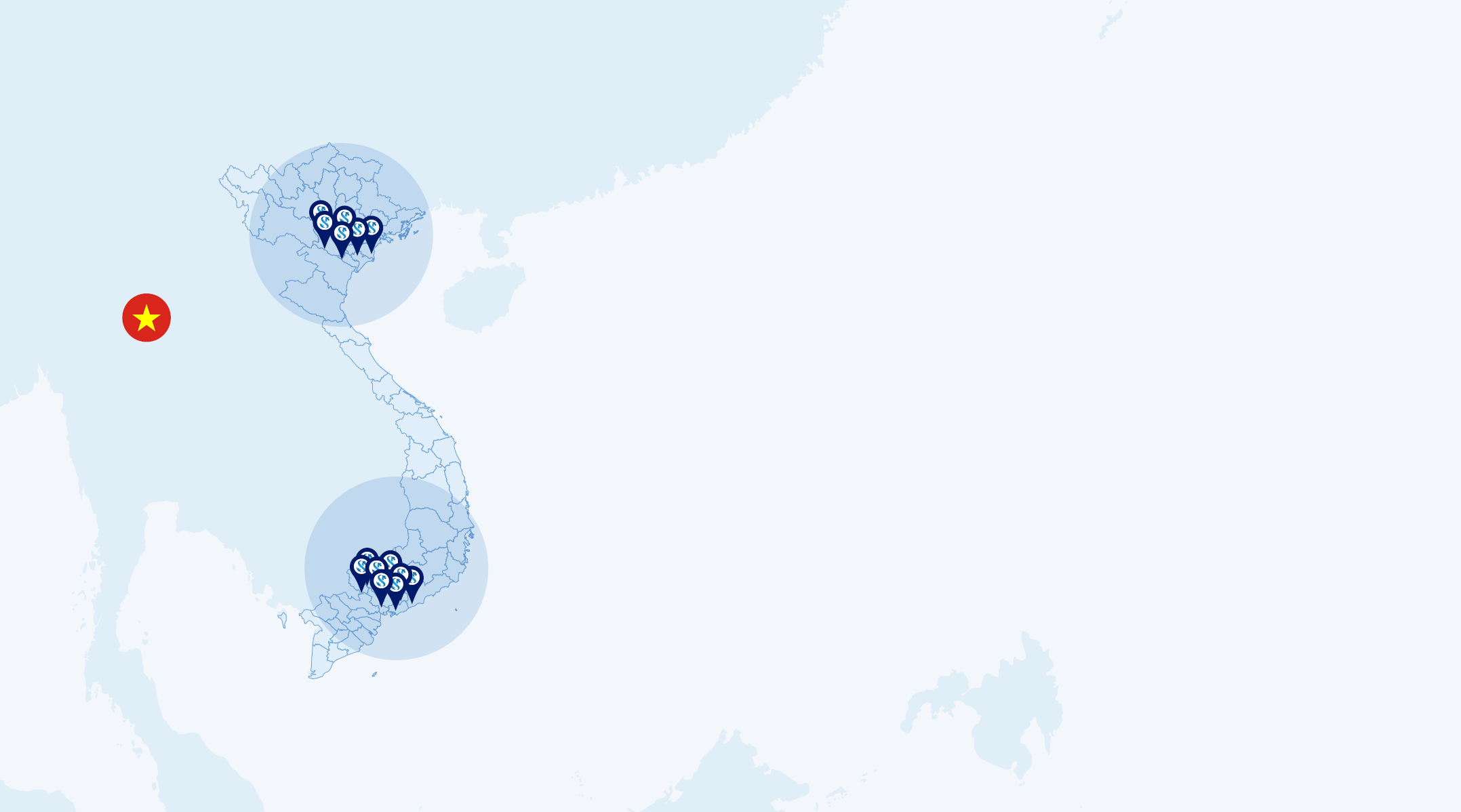 해외진출 성공 스토리 – 신한 베트남
신한베트남 은행(SHBVN)
기반 구축 (Multi-block Strategy)
규모의 경제 실현
하노이
* 손익, 대출자산, 채널수 기준
(‘20년말 기준)
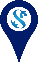 신한베트남 은행
다낭
ROA: 2.06%,  NIM: 3.81%
총자산: USD 5,736 mil.
당기순이익: USD 105.1 mil.
카드, 증권, 생명, DS 진출
SVFC (신한카드)
현지화 & 시너지 창출
총자산: USD 341 mil.
당기순이익: USD 15 mil.
은행 41
카드 33
금투   2
생명   1
DS     1
호치민
신한금융투자 베트남
총자본: USD 39 mil.
당기순이익: USD 1.4 mil.
FY2020
20
[Speaker Notes: Vietcom은행과 50:50 JV 설립 (1992년)[참고내용 : 1992.12  국내은행 최초로 신한비나은행 설립(자본금1천만불) - 베트콤 은행과 합작]
대표사무소 (1993년) → 지점 (1995년) → 자회사 (2009년)[참고내용 : 1993년 한국계 최초로 베트남 대표사무소 설립                1995.06  신한은행 호치민지점 설립(대한민국 은행 최초 지점 설립)                  2009.11  신한은행 베트남 현지법인 설립(대한민국 은행 최초) ]

규모의 경제실현 - 
JV 50% 추가인수 및 자회사와 합병 (2011년)[ 참고내용 : 1992.12 First Vina Bank 설립, 자본금 10백만, 주주현황: Vietcom Bank 50%, 제일은행 40%, 대우증권10%                  2000.11 예금보험공사(舊제일은행) 지분 40% 인수                  2001.01 행명변경 First Vina Bank -> Chohung Vina Bank                   2001.11 대우증권 지분 10% 인수, 인수 후 주주현황 Vietcom Bank 50%, 조흥은행 50%                  2001.01 행명변경 Chohung Vina Bank-> Shinhan Vina Bank                   2011.11 합병(통합 신한베트남은행 출범) - 신한베트남은행의 신한비나은행 흡수합병(합병후 주주현황: 신한베트남은행 100%) ]

JV의 지분 추가인수 시기와 자회사와의 합병 시기가 달원신한 Light라 합병 일자로 표기했습니다.]
업데이트 완료
4대 전략 03 혁신·개방형 디지털 전환
그룹 비즈니스 모델의 획기적 강화 및 2020 프로젝트 완성도를 높이기 위하여 Digital Transformation 전략 (2 Track + 5Cs)을 수립, 디지털 환경에 최적화된 전략/조직/역량을 구축하기 위해 노력하고 있습니다.
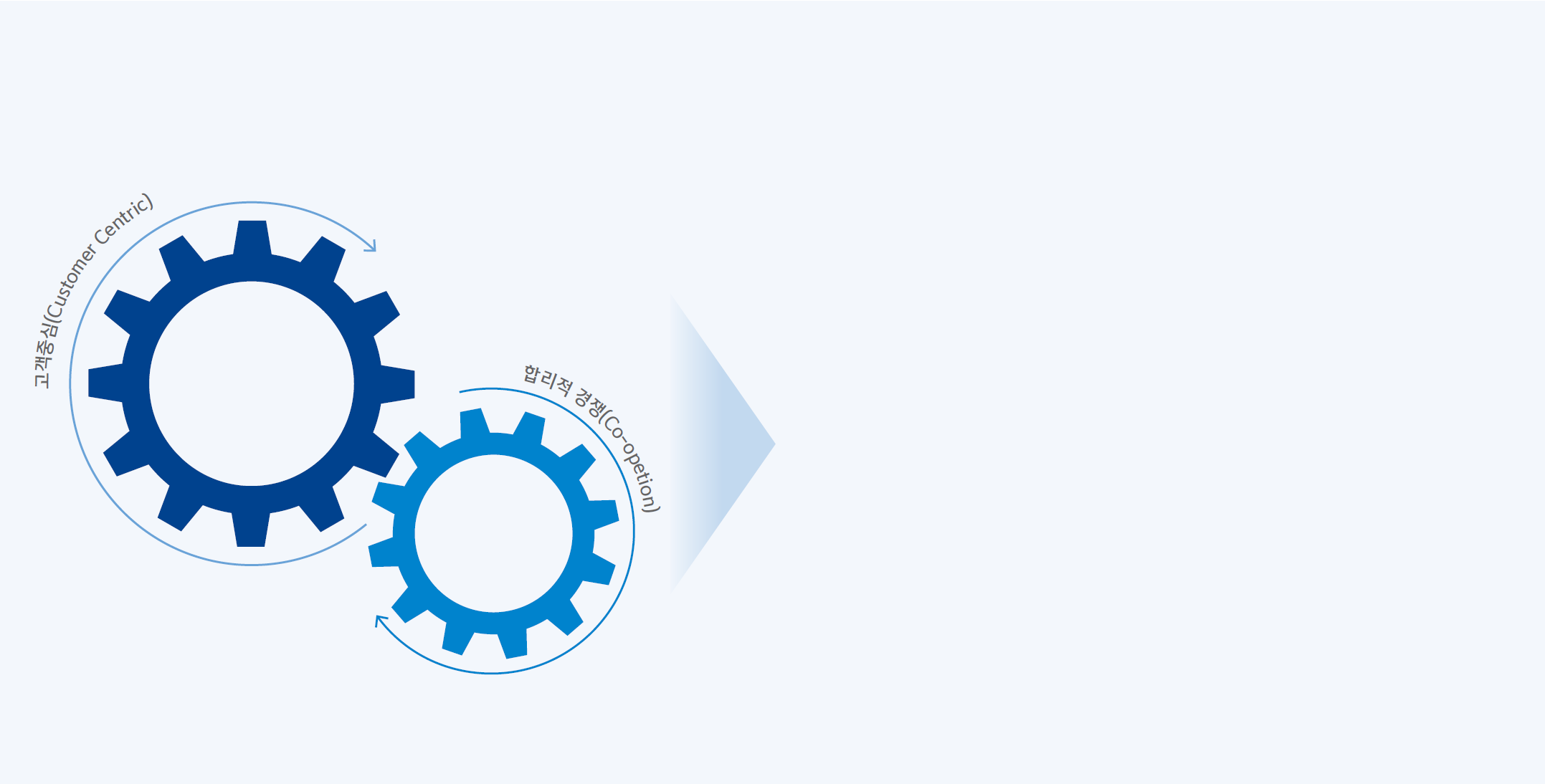 그룹 Digital Transformation 전략 Framework
2Track : 사업모델 혁신
5 Cs : 조직의 준비도
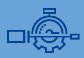 고객중심 (Customer Centric)
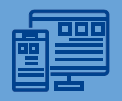 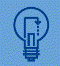 기존 비즈니스 모델의 Transformation
협력적 경쟁 (Co-Opetition)
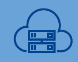 파괴적인 모델 대응/구축
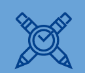 주석 1) DX(Digital eXperience): 디지털 마케팅, UI/UX 등
FY2020
21
업데이트 완료
4대 전략 03 혁신·개방형 디지털 전환
기존 비지니스모델의 Transformation (Track 1)
파괴적인 모델 대응 구축 (Track 2)
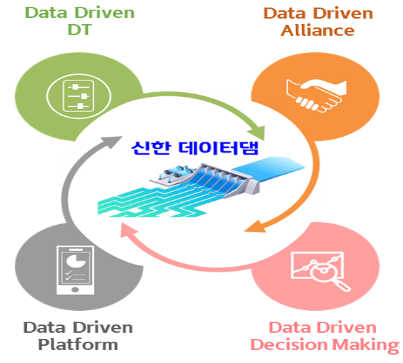 Front
대응
신한SOL 
신한은행
신한PayFAN 
신한카드
고객 경험의 개선
고객을 개인단위로 이해하고 소통
Single View, Seamless 옴니 채널, Offline 경험대비 우월한 디지털 채널의 고객 경험 창출
환경변화 및 규제변화 대응
고객 편의성 및 혜택 추구
데이터 기반상품/서비스/플랫폼 경쟁력 강화
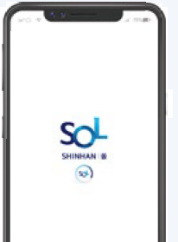 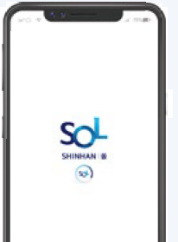 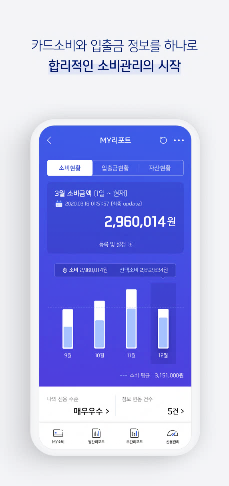 마이데이터 본허가 획득
그룹 데이터댐 구축 추진
신한 Future’s Lab
스타트업 육성 및 협업 모델 발굴 (글로벌 확장)
Middle
상생
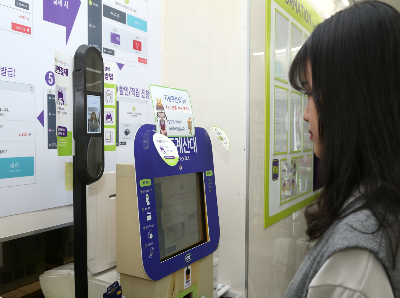 新 디지털 상품/서비스 개발
혁신적인 모바일 기반, 융복합을 활용한 디지털 신상품/서비스 개발
생태계 확장 · 핀테크/스타트업 상생
異업종 선도사와 협력 및 SI 펀드 통해 더욱 강력한 신한 중심 생태계 확대
핀테크/스타트업 생태계 조성을 통한 협업 모델 발굴 및 투자 강화
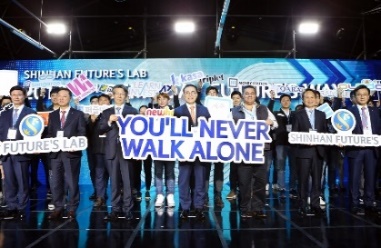 신한 FacePay
국내 최초 얼굴 인식 결제 서비스
Back
창조
AI기반
Contact Center
그룹 클라우드
플랫폼 구축
국내 금융그룹 최초 AI 전문 회사 설립
AI 투자자문 서비스 및 상품 출시
운용 효율성
디지털 기술 활용 채널, 운영상 고효율 창출
지점망 최적화, 언더라이팅 모델, 리스크 관리, FDS, RPA, 지능형 챗봇 등 추진
혁신적 비즈니스 모델 구축
신한만의 차별화된 새로운 디지털 사업모델 개발
디지털 신기술 기반 생활 플랫폼과의 연결
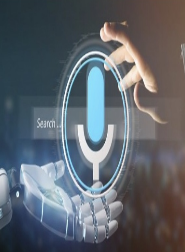 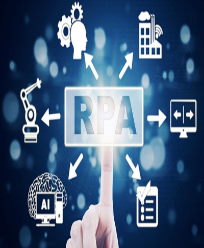 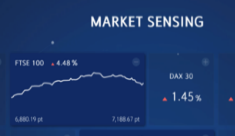 Cloud
FY2020
22
업데이트 완료
외부 제휴를 통한 디지털 전환
디지털 금융 혁명을 위한 외부 제휴
파괴적인 모델 대응/구축
새로운 경쟁자들과의 협업 필요성
신한 Future’s Lab
산업의 경계가 허물어지는 디지털 시대, 이종 사업자와의 협업/제휴를 적극 확대 하고 있습니다.

신한금융그룹 주요 제휴사
국내 금융권 최초의 핀테크 육성 프로그램인 신한 퓨처스랩은 기업 육성 및 유망 스타트업에 대한 투자를 통해 협업 관계를 강화해 가고 있습니다.
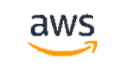 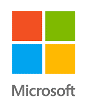 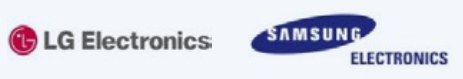 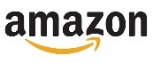 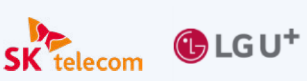 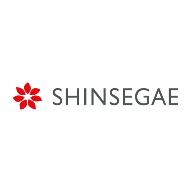 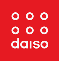 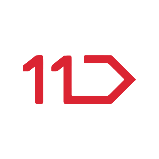 신한 Future’s Lab 운영 현황
57개 기업 359.7억 원 투자
직접 투자 266.3억 원 |  간접 투자 93.4억 원

‘원신한퓨처스펀드’ 조성 및 투자 확대 (5년간 250억원 규모)
2020년 6월 101억원 규모 2호 펀드 조성 완료
2019년 108억원 규모 1호 펀드 조성 및 투자 완료

2019년 9월 ‘신한퓨처스랩 인도네시아’ 설립
2020년 8개 기업 육성
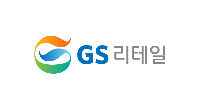 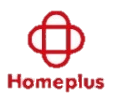 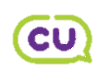 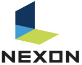 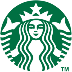 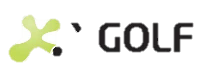 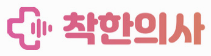 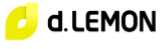 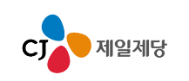 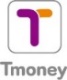 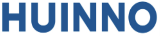 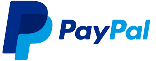 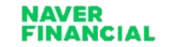 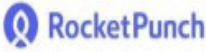 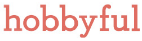 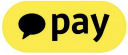 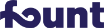 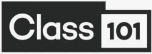 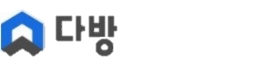 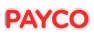 FY2020
23
업데이트 완료
4대 전략 04 지속가능경영 성과 창출
신한금융그룹은 신한은행의 창업정신을 계승하여 ‘미래를 함께하는 따뜻한 금융’이라는 그룹 미션을 세운 바 있습니다.고객과 사회, 주주의 중장기적 가치 제고에 기여하고 ‘금융으로 세상을 이롭게’ 하기 위해 신한금융그룹은 다양한 지속가능경영 전략과 이니셔티브를 수립·실행하고 발전해 나가고 있습니다.
Finance for IMPACT
이해 관계자를 변화시키는 금융의 선한 영향력
신한은행 설립
1982
「친환경」
「상생」
「신뢰」
“새롭게, 알차게, 따뜻하게”
Zero Carbon Drive
  - 친환경 금융 투자 확대 
  - 자산 포트폴리오 탄소      배출량 감축
  - 친환경 이니셔티브      지속 선점
Triple-K- 국내 벤처(스타트업)    육성 지원을 통한    지속가능한 혁신 생태계 조성
Hope Together SFG-  금융 소외층 및 지역사회     금융 불평등 축소
사회 다양성 추구- 여성리더육성, 다문화,    장애인 지원  (사회적 불평등 축소)
금융 소비자 보호- 금융 소비자 교육 강화 - 고객 중심 업무 프로세스    개선 (금융 고객 신뢰 회복)
그룹 미션 수립
2011 ~
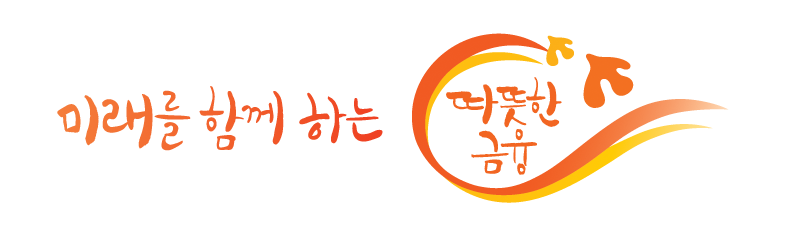 UN SDGs 연계
UN SDGs 연계
UN SDGs 연계
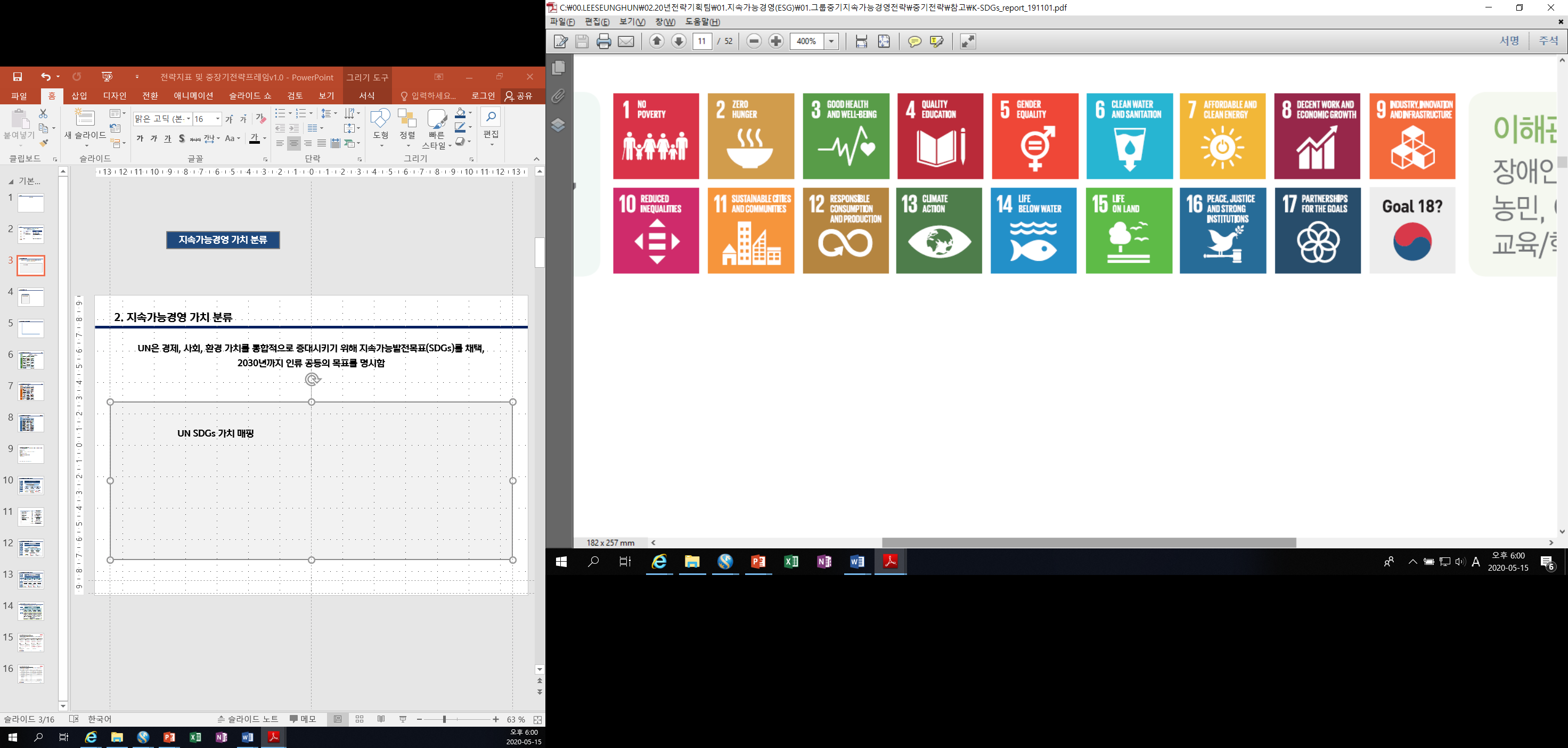 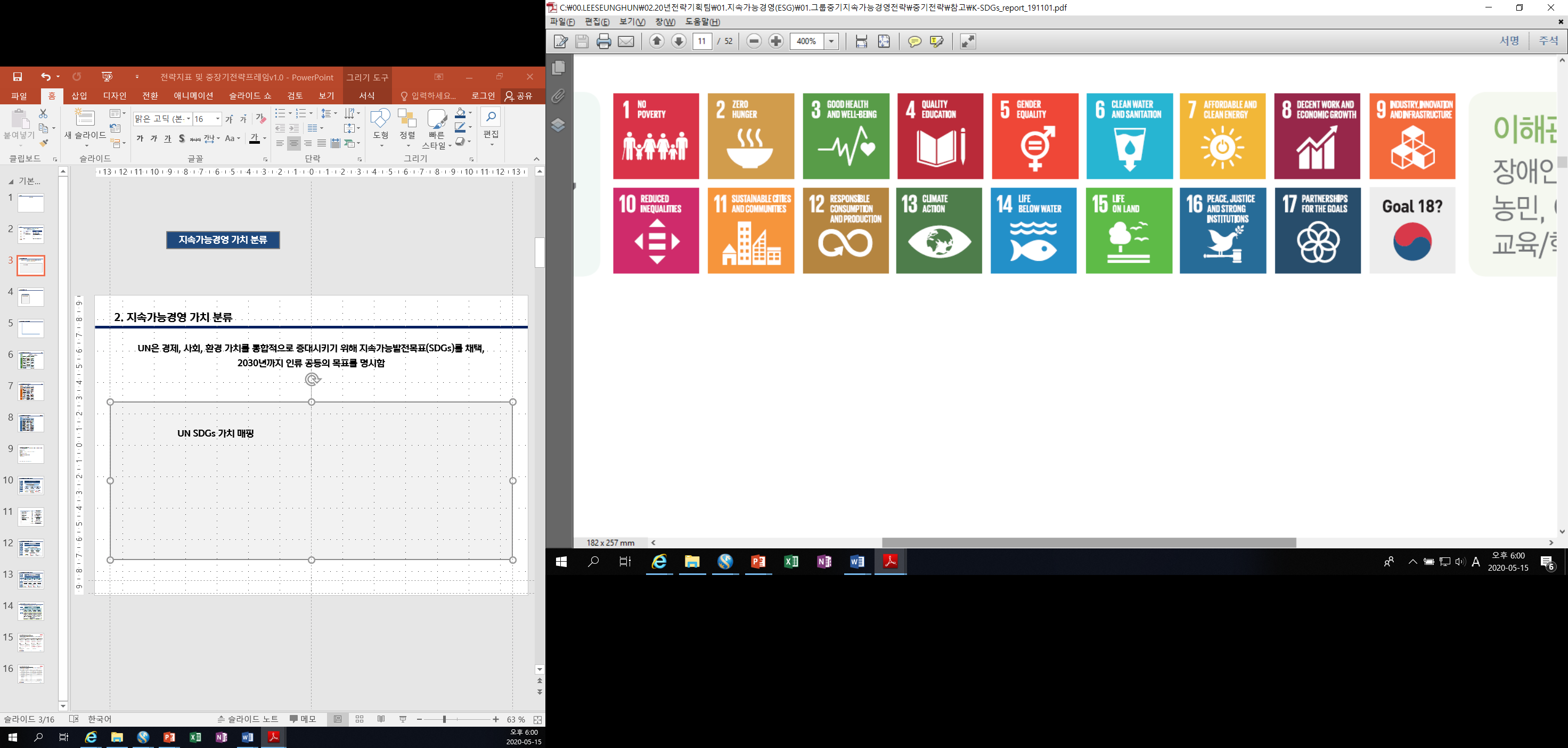 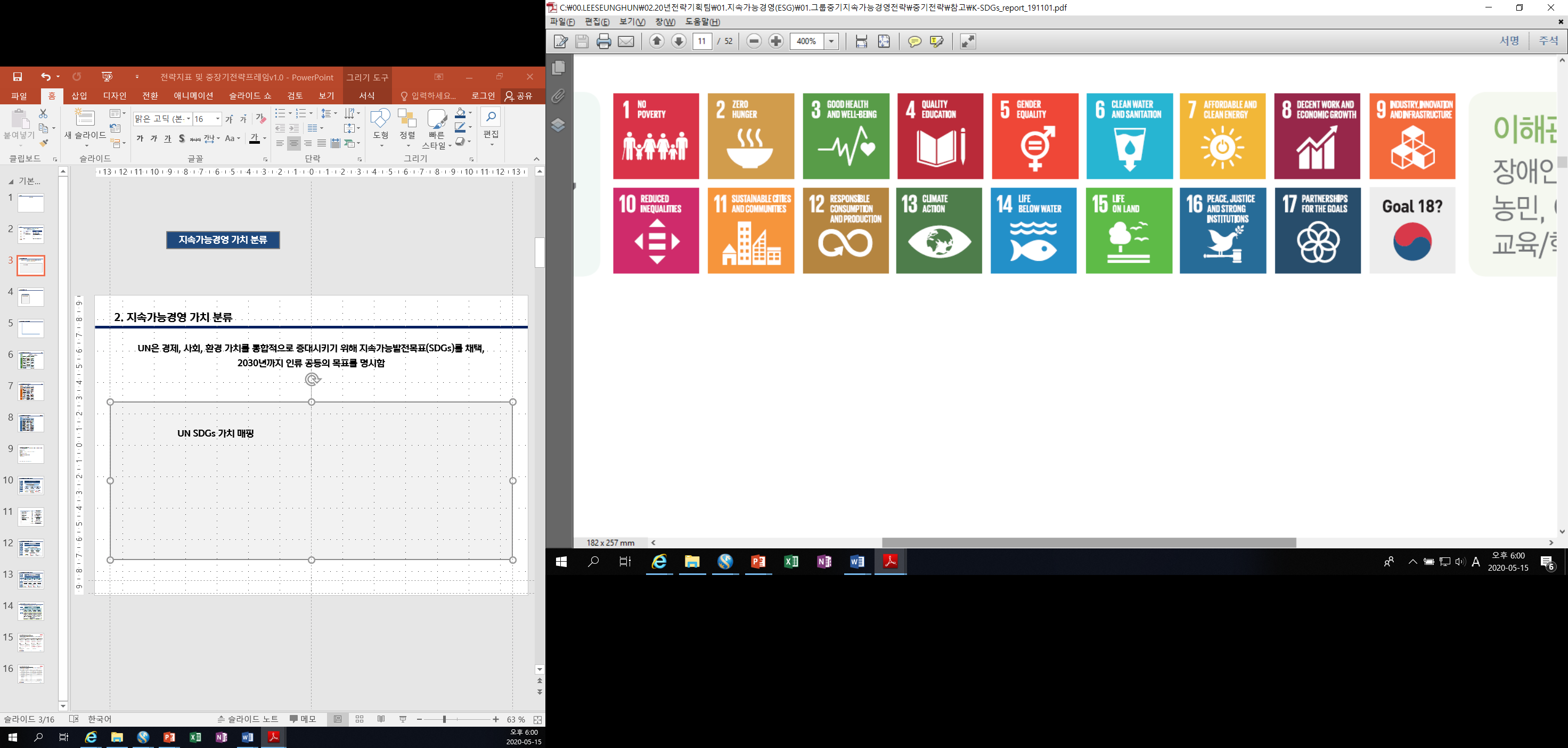 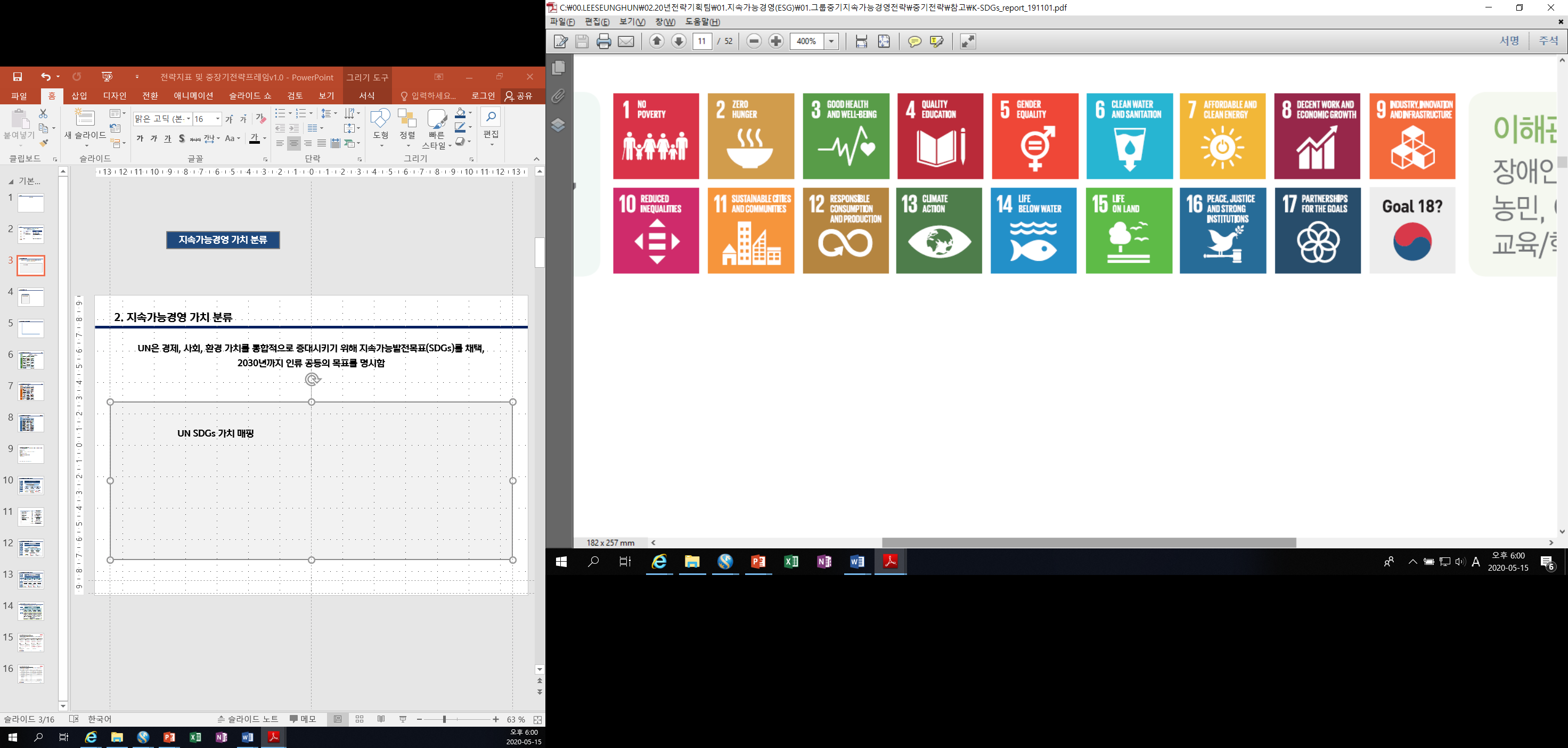 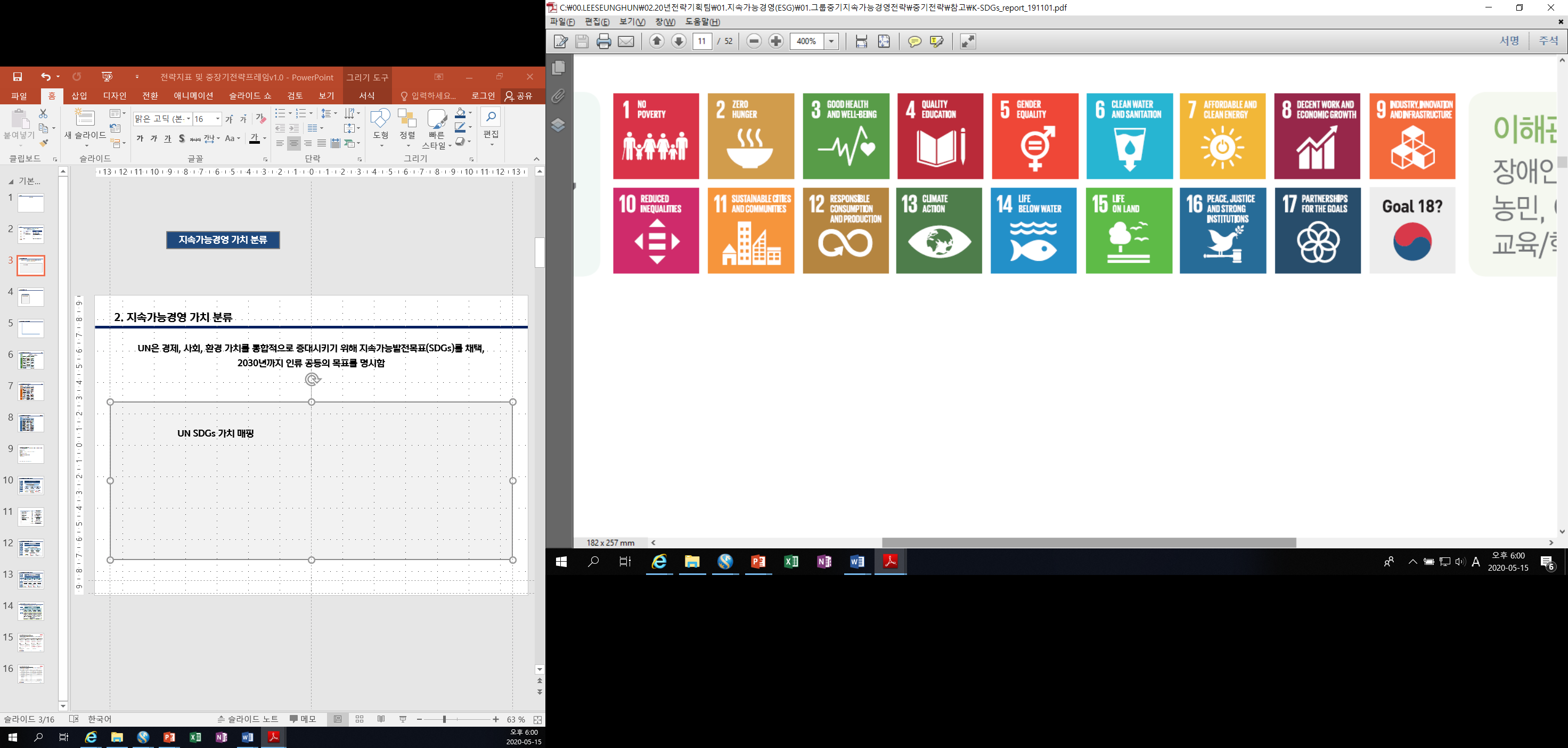 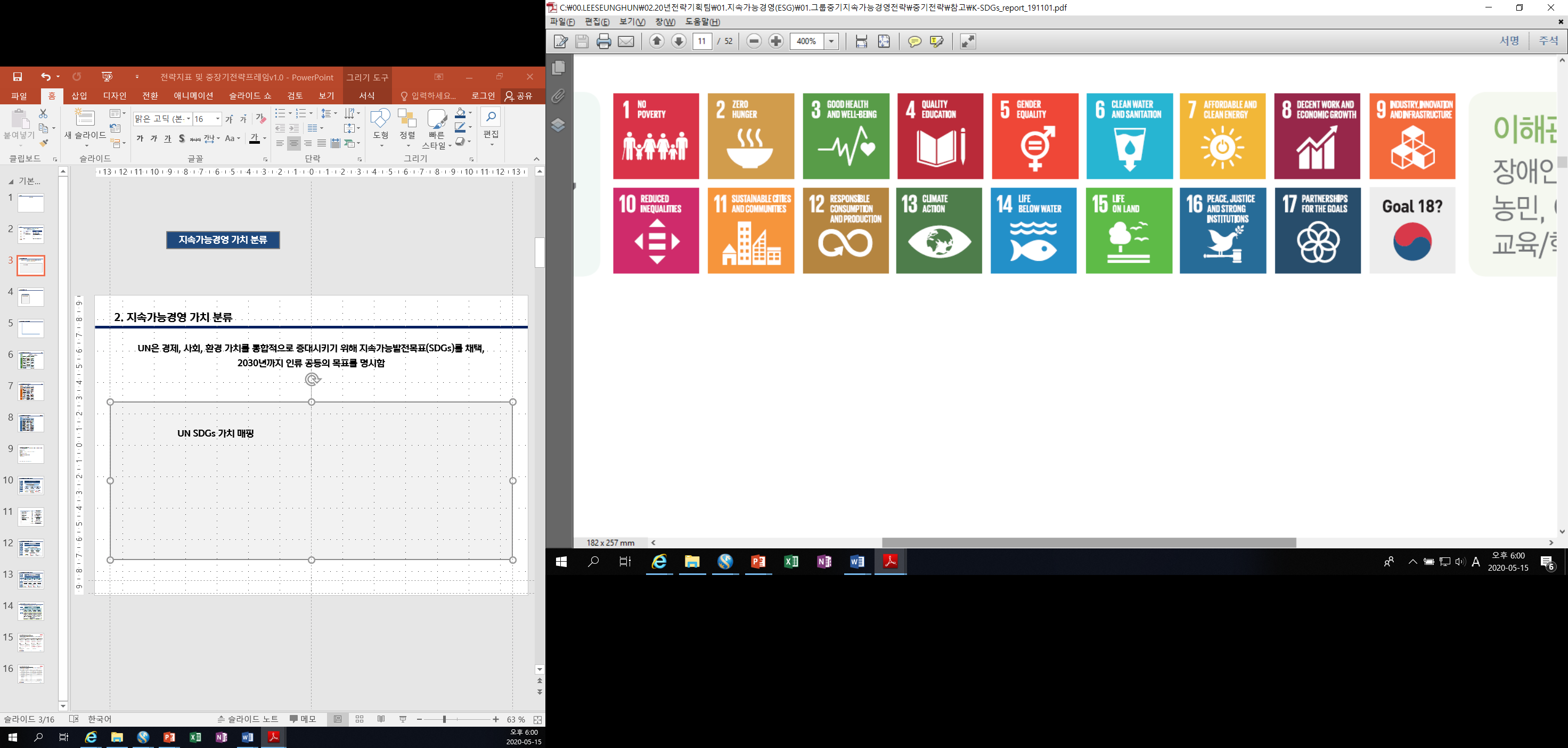 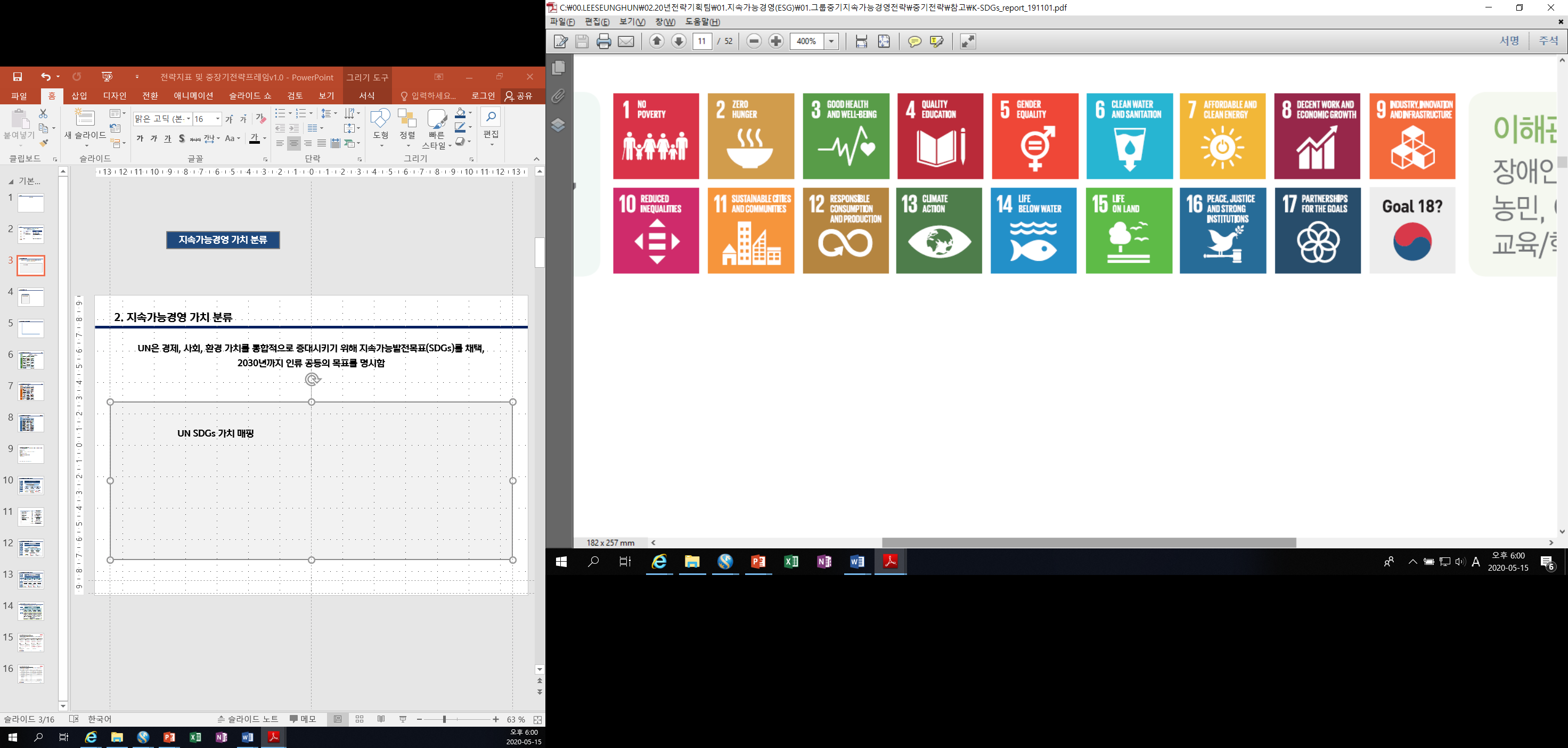 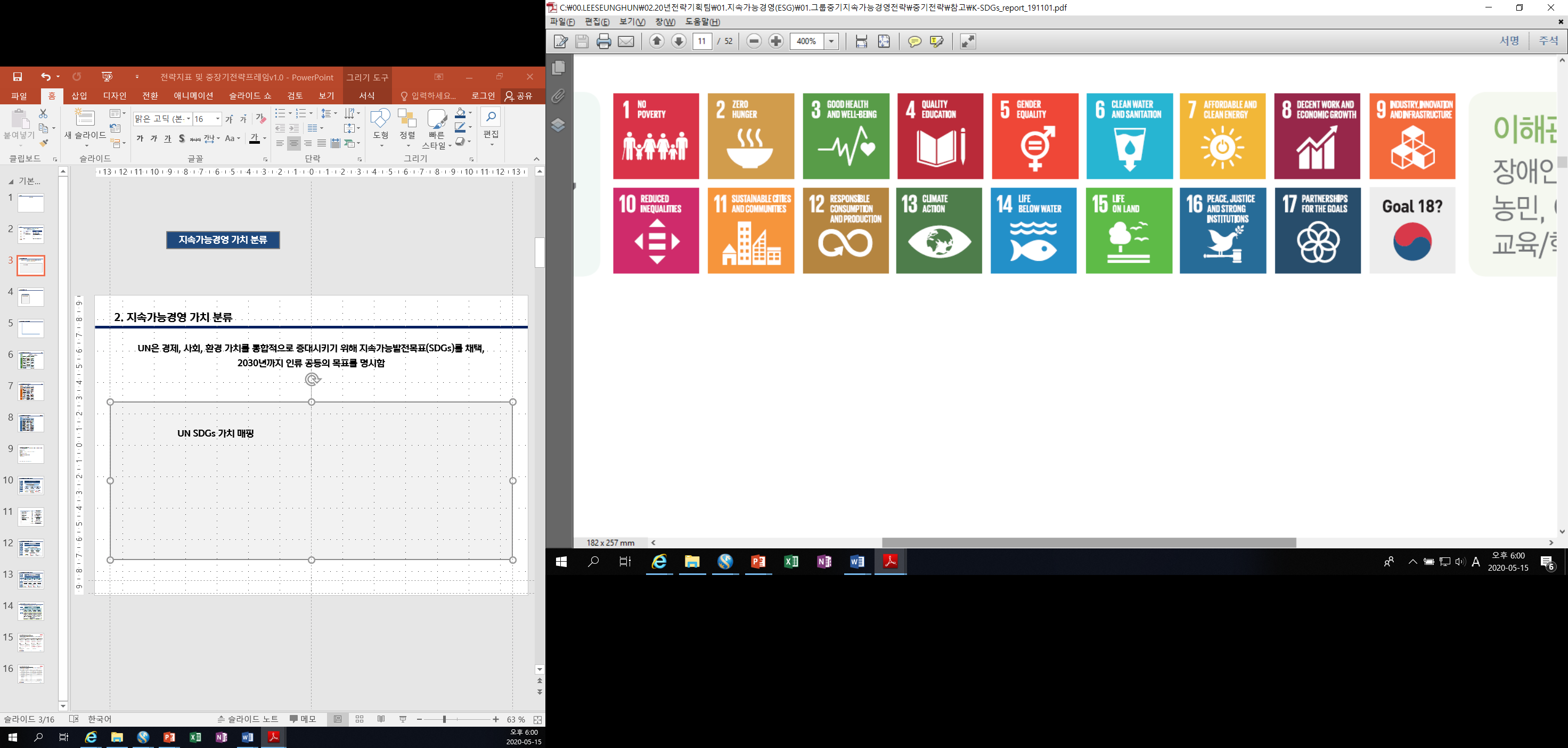 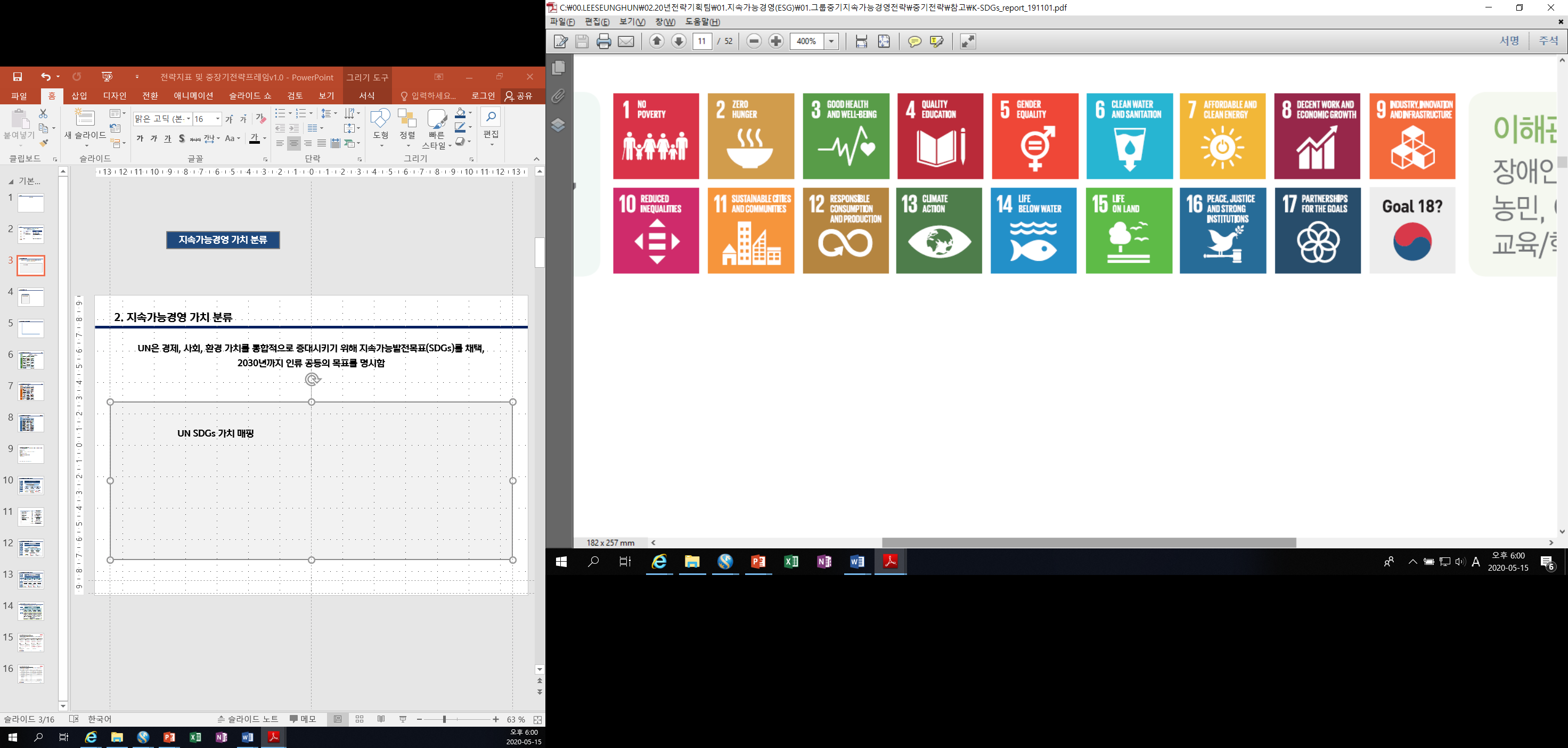  금융으로 세상을 이롭게 한다.
FY2020
24
업데이트 완료
글로벌 이니셔티브 참여
신한금융그룹은 경제, 사회, 환경 영역에서의 다양한 글로벌 이니셔티브에 자발적으로 가입하여 협력하고 있습니다. 앞으로도 지속가능금융과 연계한 글로벌 ESG 경영을 전략적으로 추진해 나가겠습니다.
주요 글로벌 이니셔티브 참여 현황
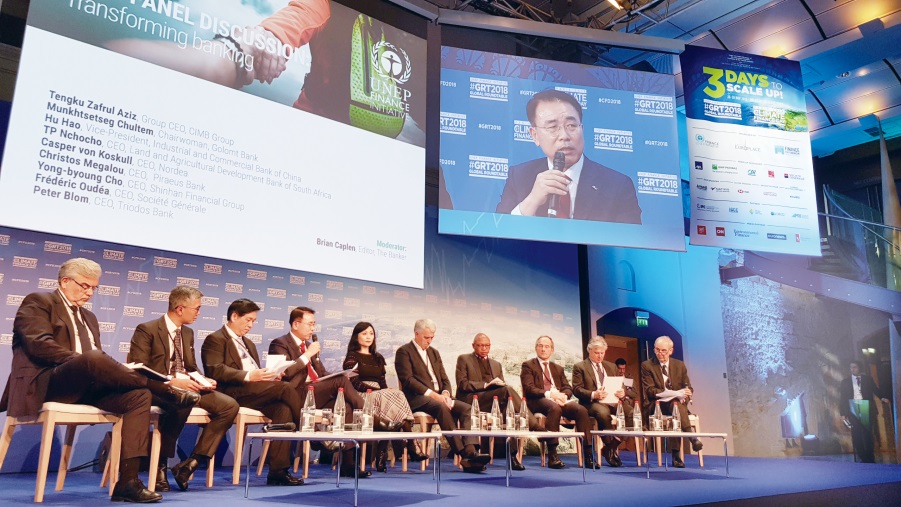 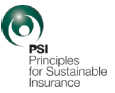 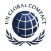 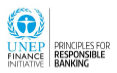 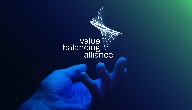 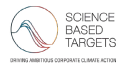 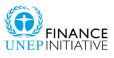 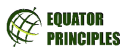 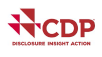 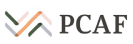 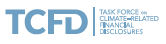 FY 2020
25
신한금융그룹
업데이트 완료
지속가능경영 전략
신한금융그룹은 ESG 경영을 추진하며 신한 뿐만 아니라 모두와 함께 변화하고자 합니다. 이를 위해 금융의 선한 영향력, ‘Finance for IMPACT’를 신한 ESG의 원칙으로 정하고 3대 전략방향(친환경, 상생, 신뢰)과 5대 IMPACT 과제를 선정하였습니다.
Finance for IMPACT
이해 관계자를 변화시키는 금융의 선한 영향력
친환경
상생
신뢰
Zero Carbon Drive
탄소배출량 감축과 상쇄를 통한탄소 배출 제로(Zero)화 추진
Triple-K다양한 이해관례자들과 연계한국내 혁신 생태계 조성
Hope Together SFG금융의 업의 본질 및 효과를 살린사회공헌사업 추진
사회 다양성 추구여성 리더 육성 및 장애인,다문화 사업 확대를 통한사회적 불평등 축소
금융 소비자 보호고객보호 관리 강화 및
금융 교육 확대를 통한 신뢰경영
그룹 자산 포트폴리오의
탄소 배출량을 Zero로 만드는0Carbon
혁신기업 발굴/육성을 통해
10개의 유니콘 기업을 만드는10Unicorns
그룹과 함께하는 모든 사람의
만족도를 100%로 만드는100%Satisfaction
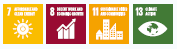 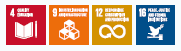 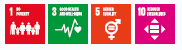 FY 2020
27
업데이트 완료
그룹 ESG 거버넌스 스냅샷
신한금융그룹은 2015년부터 국내 금융권 최초로 지속가능경영에 관한 이사회 내 소위원회인 ‘사회책임경영위원회’를 운영하였으며, 2019년에는 그룹 지속가능경영 협의회 및 실무협의회를 신설하였습니다. 2021년 초 기존 사회책임경영위원회를 ESG전략위원회로 명칭 변경하였고, CEO 산하에 그룹 ESG추진위원회를 신설함으로써 ESG를 위한 구동체계를 완성했습니다.
ESG 구동체계
· ESG 과제 발굴 및 실행
· 환경·사회 리스크 관리
· ESG 전략과제 추진방향 및 관련 그룹 이슈 대응 협의
· ESG 전반의 전략 추진 현황  모니터링 및 총괄 관리
· 지속가능경영 및 환경·사회  리스크 관리전략 심의
· 그룹 핵심 사업·정책·규정결의
신한은 2018년 그룹 주요 전략과제에 ESG를 반영하는 논의를 통해 2019년 그룹 CEO 뿐 아니라신한의 전 그룹사 CEO 대상, ESG 성과를 평가체계에 반영하고 있습니다.
경영진 KPI
경영진에 대해서는 회사의 재무성과와 비재무적인 평가요소 모두가 평가에 반영될 수 있도록 그룹KPI (계량지표, 7개 항목), 전략과제 (비계량지표, 7개 항목) 달성도를  일정 비율로 평가하고 있습니다.
“지속가능한 성과 창출“ 항목은 전략과제 7개 항목 중 하나로 포함되어 있으며 평가기준은 아래와 같습니다.
친환경 금융 공급 실적 및 그룹 포트폴리오 탄소배출량 관리체계 구축 노력 등
혁신성장 / 포용금융 / 사회공헌 추진 노력 및 성과                    · 그룹 이해관계자 대상 신뢰 경영 체계 확립 노력
FY 2020
28
업데이트 완료
기후변화 대응 전략 Zero Carbon Drive
기후변화 대응과 저탄소 경제 전환에 기여하고자 신한금융그룹은 ‘Zero Carbon Drive’를 추진하고 있습니다. 이를 통해 그룹 자체 탄소 배출량은 ‘43년까지 Net Zero를 달성하고 그룹 자산 포트폴리오의 탄소 배출량은 ‘50년까지 Net Zero를 달성하고자 합니다. 나아가 기업 및 산업의 친환경 전환을 지원하기 위해 친환경 금융에 ‘20년부터 ‘30년까지 총 30조 원을 투입할 계획입니다.
Zero Carbon Drive
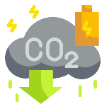 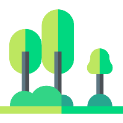 친환경 금융 지원 (상쇄)
자산 포트폴리오의 탄소배출량
발전    상업용건물    철강    제지    시멘트    교통    기타산업
전년누적    대출    PF    투자
‘30년까지 38.6% 감축(‘19년말 대비), ‘50년까지 Net Zero 달성
‘30년까지 30조원 친환경 금융 지원 (‘20년부터 누적)
친
환
경
금
융
금
액
(단위: 조원)
tCO2eq/년
30
SBTi SDA 2℃ 시나리오
① 기존 친환경 금융 확대  - K-Taxonomy 연계 실적 추진
② 新성장 동력 발굴  - 친환경 新기술 투자/기업 발굴  - 재생에너지 equity 투자 등 확대
금융의 탄소 상쇄 실적 확대 통해2050년 포트폴리오 배출 잔량 Zero化
26.7
23.6
2030년 38.6% 감축
20.6
17.6
14.8
11.9
2040년 69.7% 감축
9.2
상쇄목표
6.6
7조*
2050년 90.2% 감축
4.2
2.0
2019                     2030                      2040                     2050
* 상쇄 목표는 태양광/풍력 기반 재생에너지 PF 비중이며,    감축 노력 없이 탄소배출량을 상쇄 가능한 수준으로 추정하였음
FY 2020
29
업데이트 완료
스타트업을 위한 혁신금융 플랫폼 Triple-K Project
신한금융그룹은 혁신 금융 플랫폼 완성 위한 ‘Triple-K Project’를 추진하고 있습니다. 본 프로젝트 하에 당사는 2023년까지 총 2.1조원의 직접투자를 통해 스타트업 핵심기업 2,000개 사, 유니콘 기업 10개 사를 육성할 계획입니다.
Triple-K Project
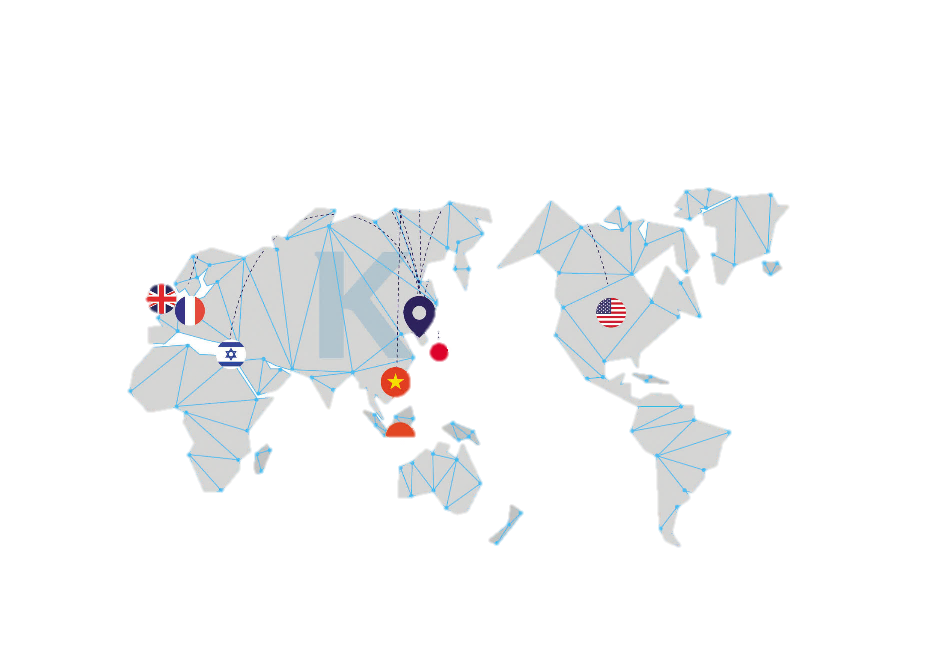 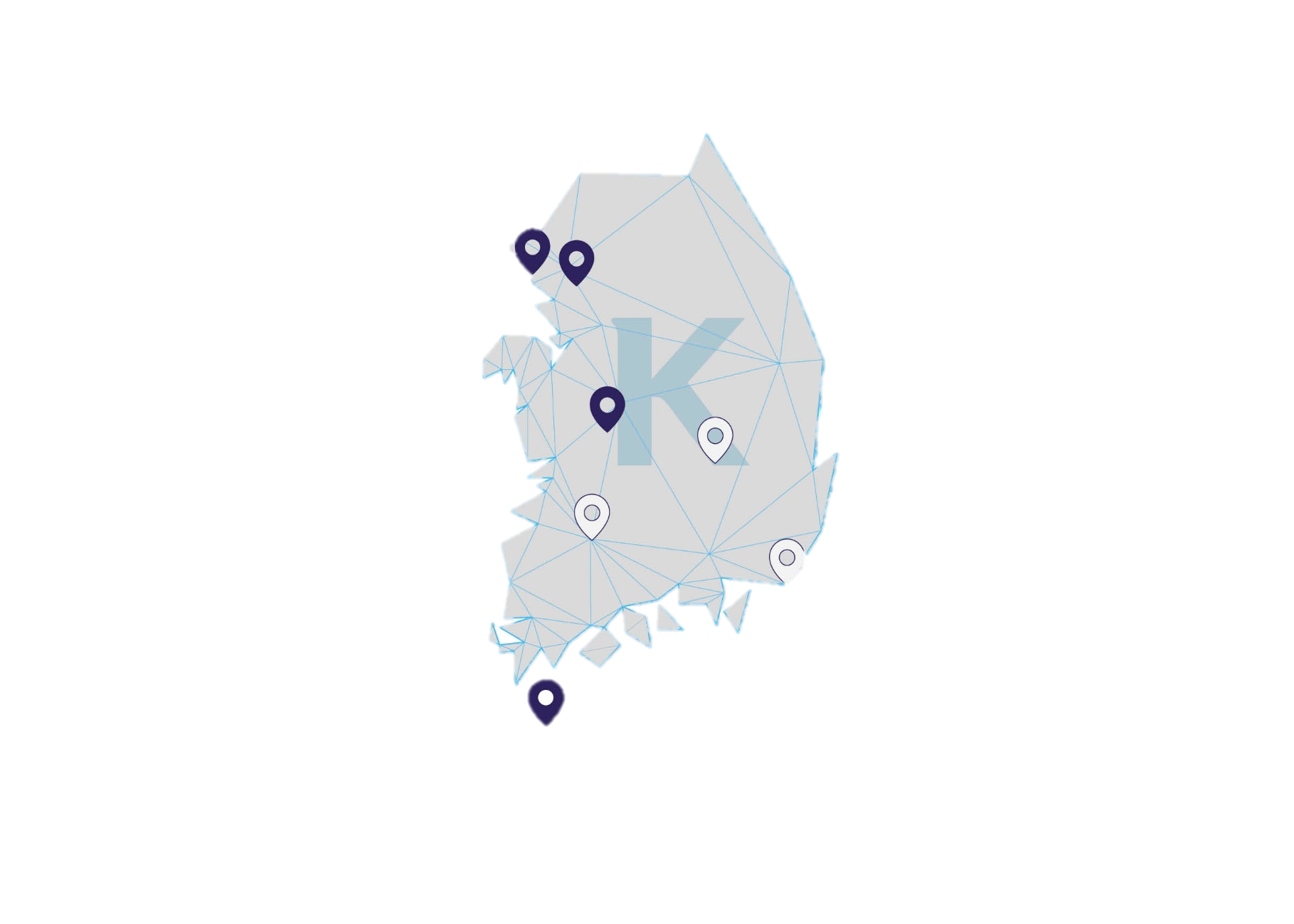 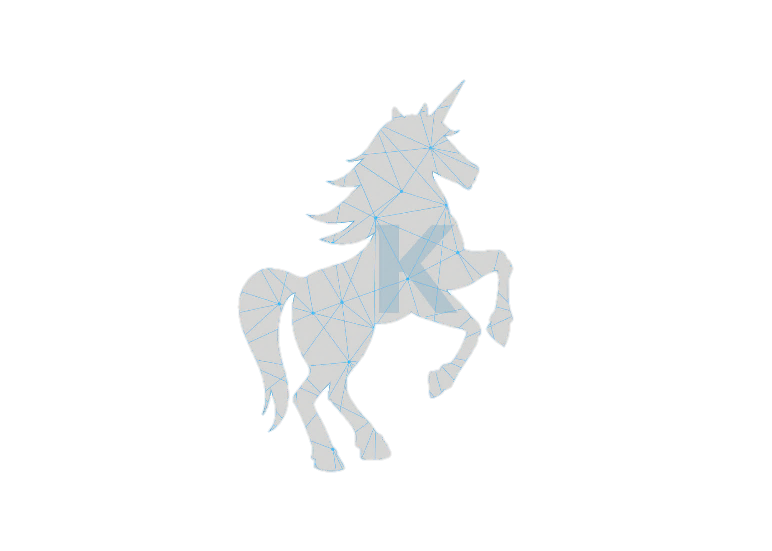 FY 2020
30
업데이트 완료
금융취약계층을 위한 포용금융 Hope Together SFG
신한금융그룹은 業의 특성을 살린 지원을 통해 금융의 혜택을 받지 못하는 모든 사람ㆍ지역ㆍ사회가 재정적으로 건강하고 안정적인 삶을 누릴 수 있도록 노력하고 있습니다. 2017년 시작된 그룹의 ‘희망사회 프로젝트’를 업그레이드 하여 2021년부터는 ‘모두에게 기회가 되는 Hope. Together. SFG’라는 슬로건 하에 ‘Start up, Financial literacy, Group of community’의 영역을 집중 지원할 예정입니다.
Mission
함께 나누며 모두가 잘 사는 따뜻한 희망사회 구현
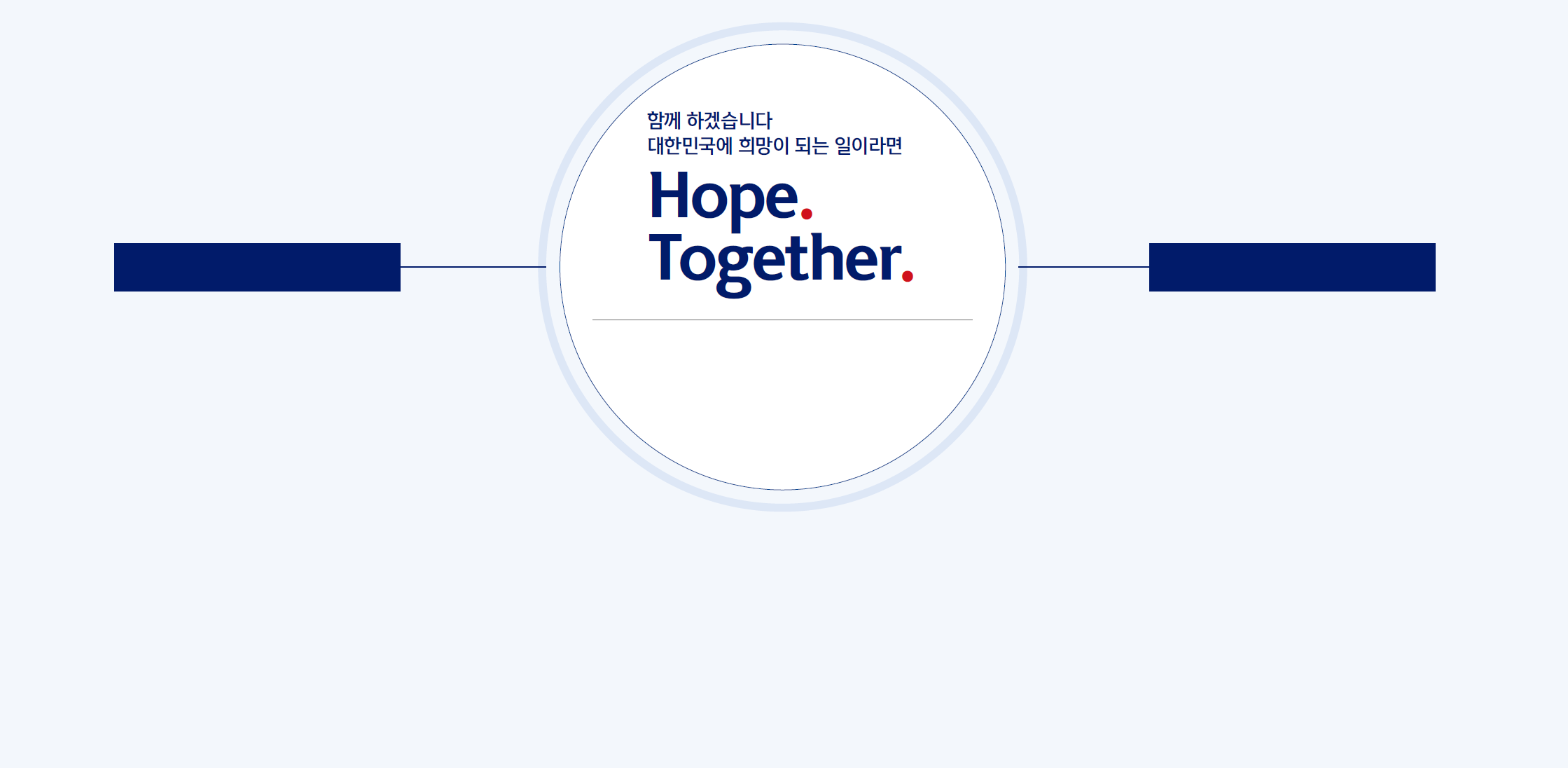 지속가능한 사회공헌사업 추진
그룹 차원의 추진체계 구축
ESG, SDGs 등 우리사회의 지속가능한 발전에 기여하는 사회공헌 추진
(연간 300억원 규모의 기부금 투입)
지금까지 그룹사별 산발적·중첩적 활동을 지양하고, 그룹 차원의 구조화된 새로운 사회공헌체계 추진
신한금융그룹의 ‘희망사회프로젝트’는 고객과 신한, 사회의 가치를 함께 높이는 ‘상생의 선순환’을 통한 희망사회를 구현해 나가고자 합니다.
F
S
G
START UP
건강한 스타트업 육성
・ 스타트업 지원 (신한 스퀘어브릿지)
・ 사회적기업 투자 확대
・ 소상공인•자영업자 지원
FINANCIAL LITERACY
금융 약자의 재정적 안정
・ 금융교육 플랫폼 구축
・ 청년층 부채·신용 회복
・ 직업 역량 강화 및 취업 지원
GROUP OF COMMUNITY
지역사회 이슈 해결
・ 지역사회 맞춤형 일자리 창출 
・ 소셜임팩트 기업 지원
・ 지역사회 긴급지원 체계 구축
FY 2020
31
업데이트 완료
사회적 가치 측정 신한SVMF
신한금융그룹은 연세대학교 기업윤리 / CSR연구센터와 협업하여 국내 금융사 최초 사회적가치 측정 모델인 “신한SVMF(Social Value Measurement Framework)”를 개발하였습니다. 이번 모델 개발을 시작으로 평가 모델을 정교화하고 사회적 가치가 높은 사업 위주로 더 큰 사회적 가치를 만들어 가겠습니다.
신한 사회적 가치 측정
: Social Value Measurement Framework
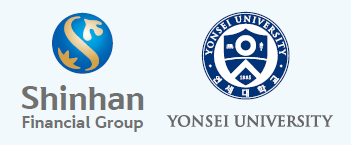 사회적 가치 창출 측정
투입 (Input)
산출 (Output)
수혜자의 1차적 혜택 t시점
결과 (Outcome)
수혜자의 2차적 혜택 t시점 이후
가치 확산 (Influence)
t시점 이후
사회문제 해결을 위한 자발적 자원의 투입

투입되는 모든 종류의 자원
Social Savings

투입된 자원 상당의 사회적 비용절감 측정치
Social Value Added

부가가치의 화폐가치 측정치
Outcome

수혜자의 삶의 변화 측정치
가치 확산

사회적 가치 창출 활동 확산 측정치
+
+


- Output : 지속가능경영 프로그램 수행으로 인한 수혜자의 1차적 혜택 (t시점) 
- Social Savings : 투입된 인적·물적 자원으로 인한 사회적 비용절감액 
- Social Value Added : 투입된 인적·물적 자원을 바탕으로 수혜자가 창출한 부가가치의 화폐가치 측정액 
- Outcome : 지속가능경영 프로그램 수행으로 인한 수혜자의 2차적 혜택 (t시점 이후) 
- ε : 외부효과 가감액
Total Social Value 
= Output + Outcome + ε 
= (Social Savings + Social Value Added) + Outcome + ε
* 비용접근법, 시장접근법, 이익접근법을 기반으로 함
FY 2020
32
업데이트 완료
신한 N.E.O Project
신한금융그룹은 Post 코로나 시대 국가 경제 신 성장 동력 발굴을 지원하기 위한 “신한 N.E.O Project”를 추진하고 있습니다. 본 프로젝트는 “신 성장산업 금융지원“, “신 디지털 금융 선도“, “신 성장 생태계 조성＂의 3대 핵심 방향으로 추진되며 이를 통해 Post 신한금융그룹은 코로나 시대의 새로운 기회를 선점해 나가고자 합니다.
신한 N.E.O Project
新 성장산업 금융 지원
경제에 新성장동력이 될 수 있는 산업群1에 대한직·간접 금융지원 확대
新 성장산업금융 지원
신한 N.E.O.Project
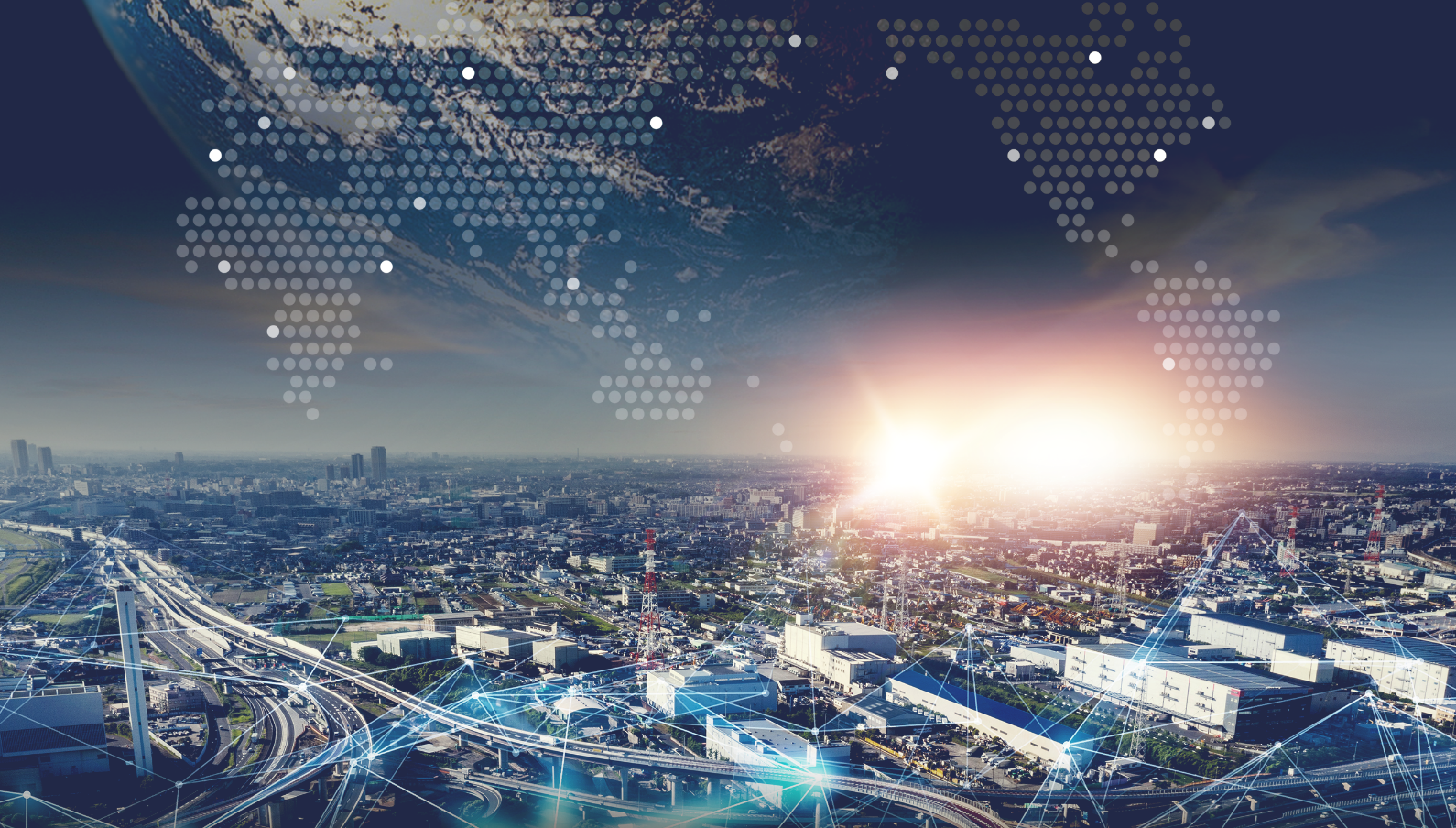 新 디지털금융 선도
금융산업 자체의 디지털化 가속을 통한 디지털경제 인프라 강화
新 성장 생태계 조성
스타트업 육성 지원, 금융·비대면산업 제휴/결합 등을 통한 新산업 생태계를 활성화 및 일자리 창출 기여
新 성장 생태계
조성
新 디지털금융
선도
NOTE 1  데이터 기반 산업, 비대면 산업, SOC 디지털化관련 산업, 친환경(그린뉴딜 관련) 산업 등
FY 2020
33
업데이트 완료
여성리더 육성
신한금융그룹은 기업의 지속가능한 성장을 위해 창의력과 감성, 공감·소통 능력이 풍부한 여성인재의 조직에 대한 기여도 증진 및 조직의 다양성과 유연성 증진을 위하여 그룹 경영리더 육성 관점의 ‘여성리더 육성 방안’을 추진하고 있습니다.
SHeroes(쉬어로즈)
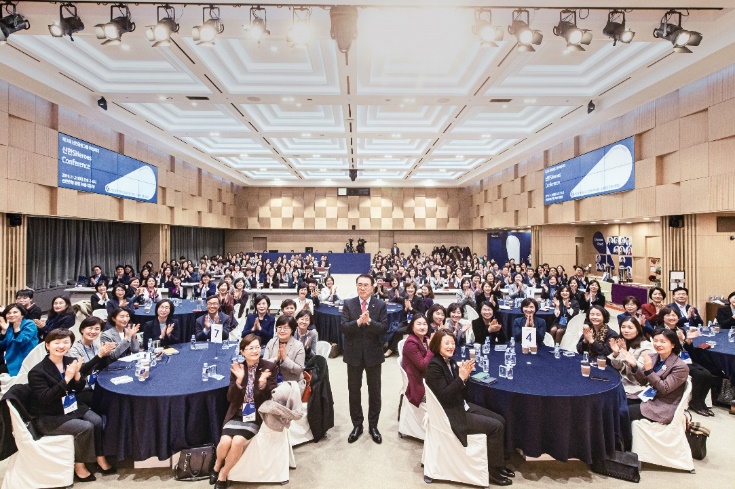 SHeroes 주요 프로그램
주) 신한 SHeroes (쉬어로즈) 출신       신규 선임된 여성 임원       *2018-현재 누적
여성리더 육성을 위한 중기 로드맵 (2018~)
SHeroes 여성리더 육성 가이드 : R.O.S.E
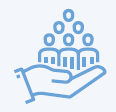 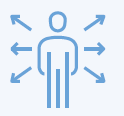 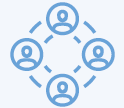 멘토링
아카데미
컨퍼런스
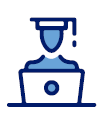 육성기반 조성
확대 및 정합성 제고
선순환 체계 견고화
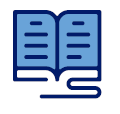 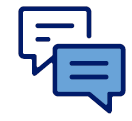 NOTE ‘쉬어로즈(SHeroes)’란 신한을 의미하는 SH, 여성을 뜻하는 She, 영웅을 뜻하는 Heroes의         합성어로 ‘여성 영웅들’을 의미
FY 2020
34
업데이트 완료
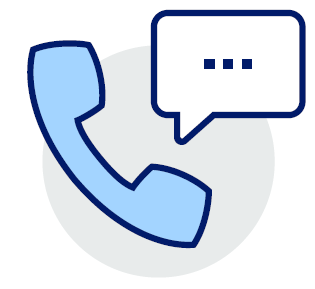 고객중심의 상품 거버넌스
신한금융그룹은 고객과의 신뢰를 유지하는 것을 최우선으로 하고 있으며 전체 제품 라이프 사이클(개발-판매-사후관리)을 관리하는 다양한 소비자보호 위원회를 운영하고 있습니다.
고객중심의 상품 거버넌스 확립
고객 중심의 조직으로 개편하여, 각 부서와 function별 견제와 균형이 이루어질 수 있도록 하였습니다.
신한은행
   -  소비자보호그룹 신설 및 그룹장을 CCO로 선임

신한금융투자 
   -  금융소비자보호본부 신설 및 본부장을 CCO로 선임
조직 정비
상품 판매
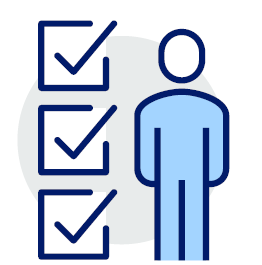 고객중심의상품 거버넌스
고객 중심으로 상품 거버넌스를 개편\비하였으며 특히 영업채널의 KPI는 금융소비자 보호 및 금융소비자의 수익률을 포함하도록 변경하였습니다
상품 출시
   -  CCO의 상품 출시 승인 및 거부권 보유, 외부 자문단 구성


상품 판매 
   -  CPO(Consumer Protection Officer) 운영   -  신한은행 ‘투자상품 일시 판매정지 제도‘ 신설   -  신한금융투자 ‘사전 해피콜‘ 시행


사후관리 
   -  신한은행 투자상품에 대한 상시 감리   -  신한금융투자 사모펀드 대한 운영정보 공개
사후
모니터링
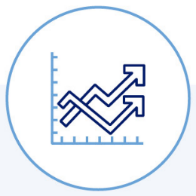 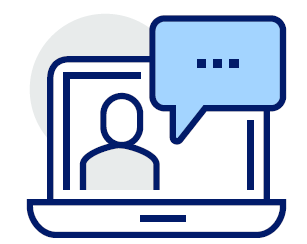 프로세스 정비
상품 개발
FY 2020
35
업데이트 완료
주요 ESG 평가 지표
신한금융그룹은 국내외 주요 ESG 및 사회책임투자 지수에 포함되어 있으며, ESG 상위 기업들에 선별투자하는 사회책임펀드 투자자들의 투자대상이 되고 있습니다. 글로벌 투자 리서치기관 및 평가기관들로부터 ESG 활동에 대하여 인정받고 있으며, 평가 등급은 동종 기업 대비 우수한 수준입니다.
ESG 및 SRI 평가 결과
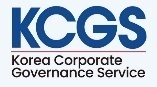 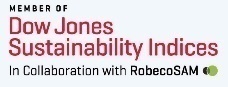 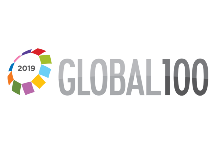 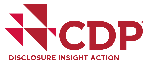 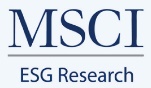 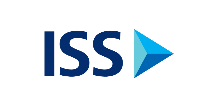 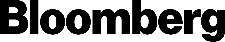 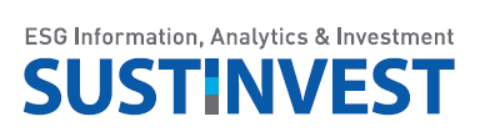 FY 2020
36
그룹사 현황
그룹사 현황
신한은행
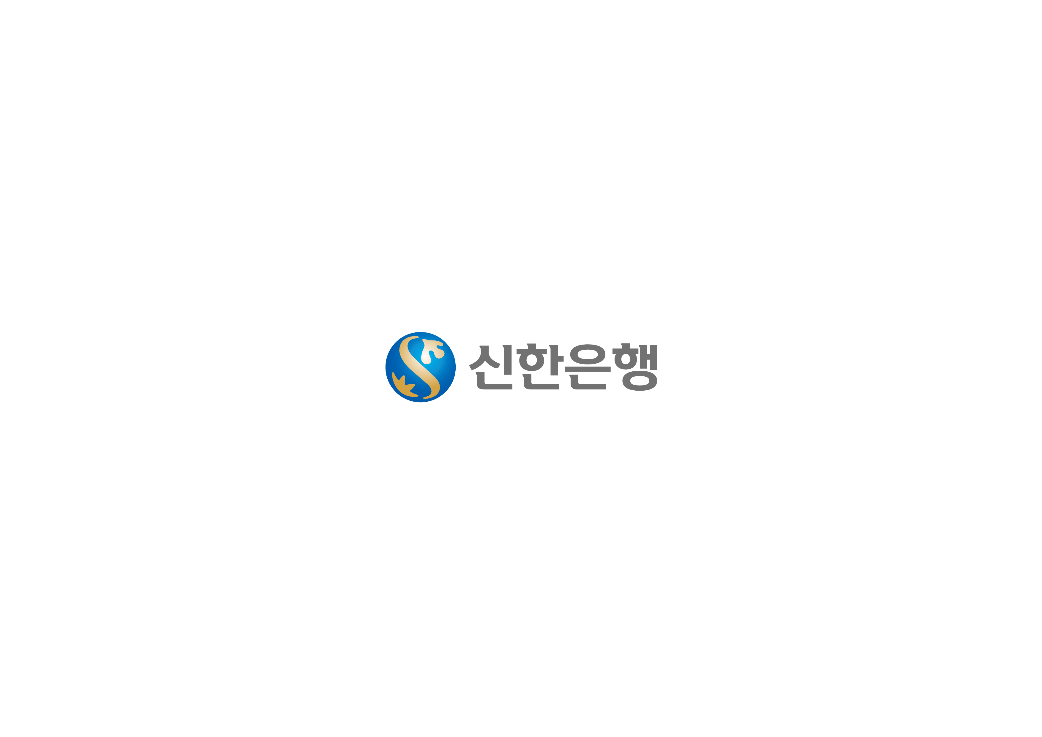 업데이트 완료
주요 현황
신한은행 개요
지점망 현황
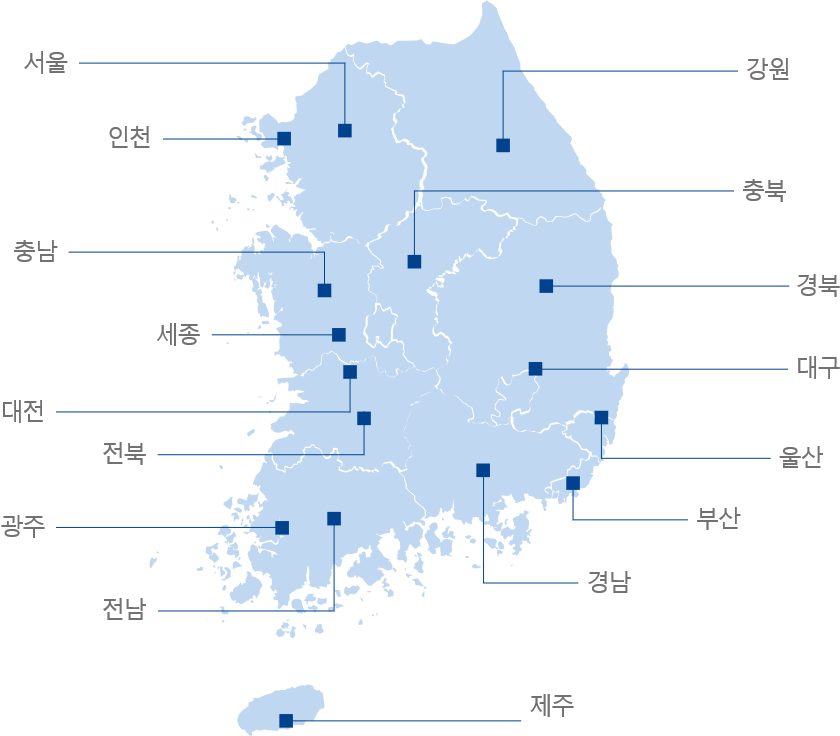 신한은행은 고객과 직원이 함께 성장하는 대한민국 leading 상업은행입니다.
경기
주1) 총자산 : 은행계정(별도) + 종금계정 + 신탁계정      주2) 당기순이익은 연결기준임
주요 연혁
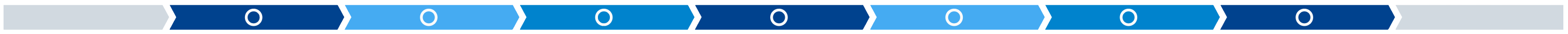 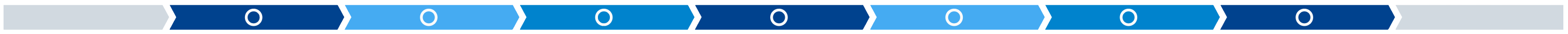 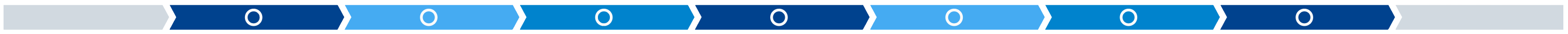 FY2020
39
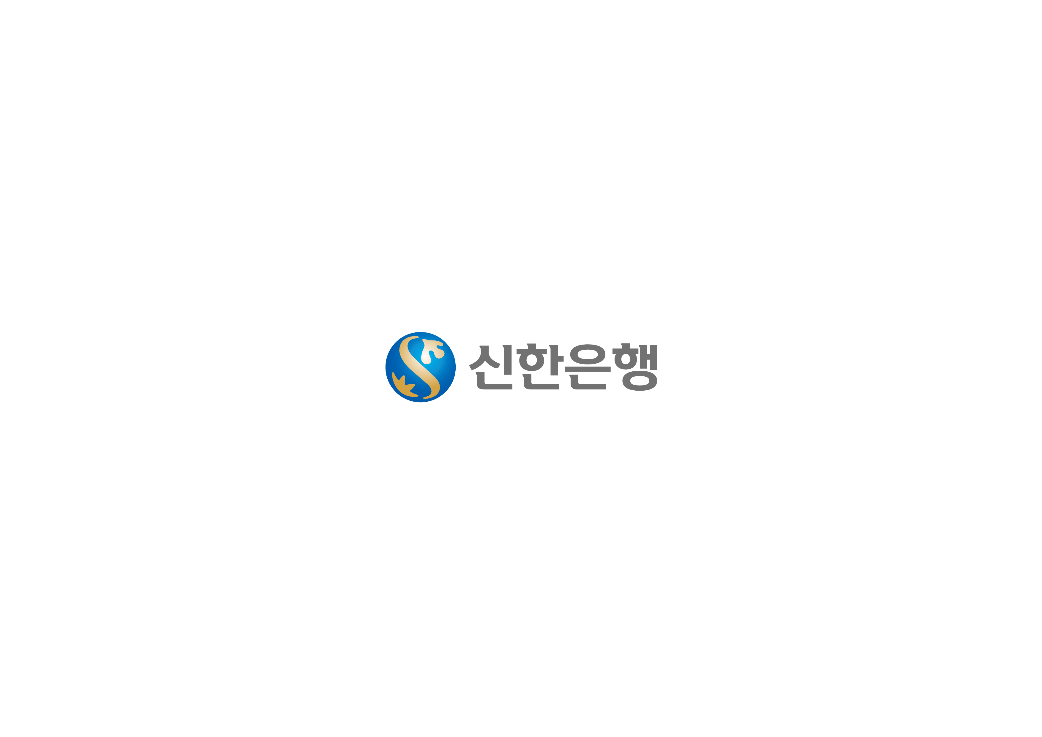 업데이트 완료
시장 지위
당기순이익 (연결기준, 단위: 십억원)
총자산 (단위: 조원)
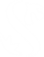 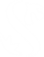 자산건전성 (단위: %)
ROA / ROE (단위: %)
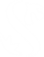 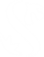 FY2020
40
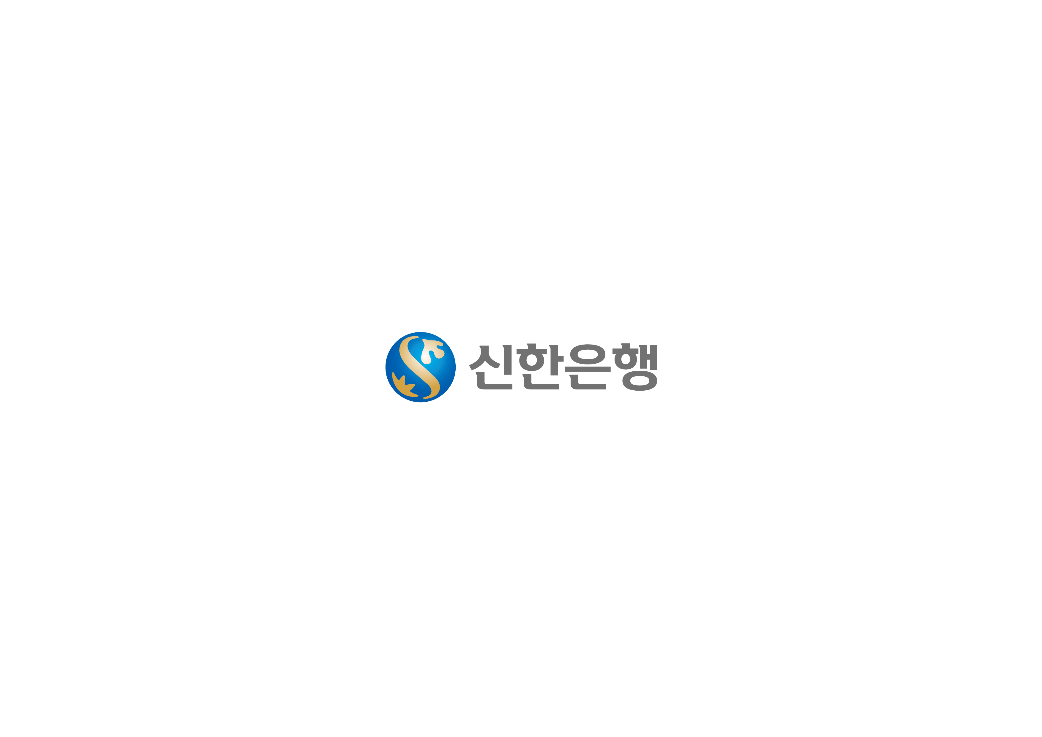 업데이트 완료
주요 재무 현황
당기순이익 (연결기준, 단위: 십억원)
수익성: ROA, ROE (단위: %)
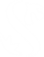 자산건전성 지표 (단위: %)
자본적정성 (단위: %)
18.5
15.9
16.0
15.7
15.6
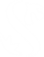 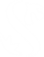 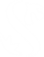 FY2020
41
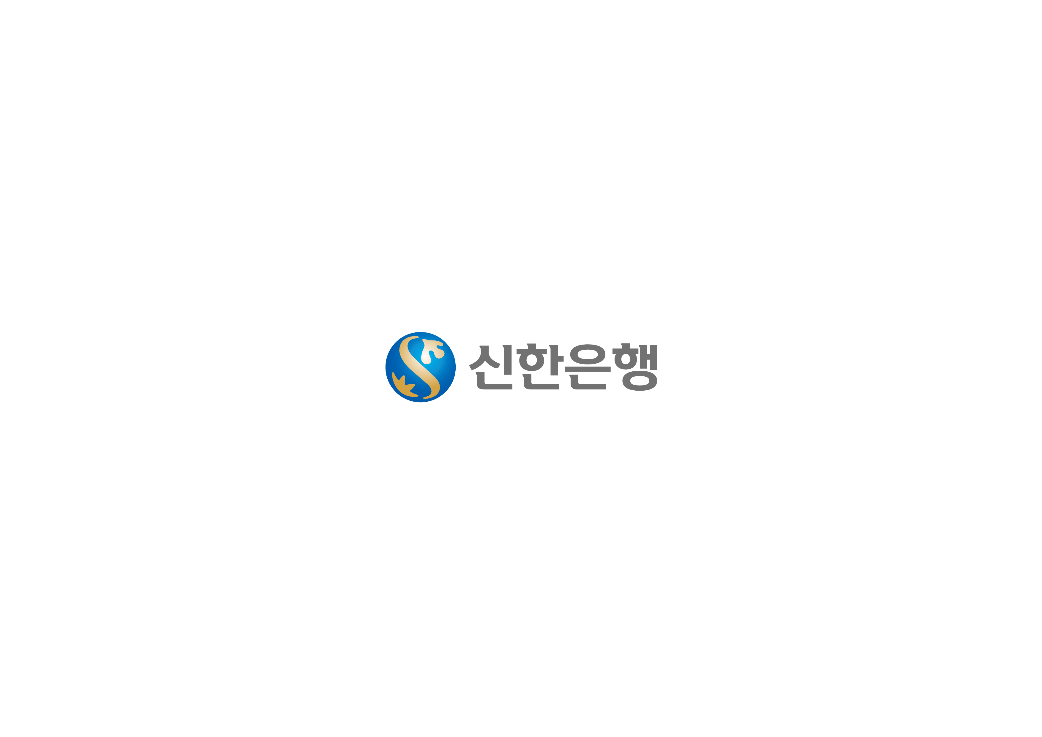 업데이트 완료
핵심 역량
균형잡힌 자산 포트폴리오
안정적인 조달 기반
2020
안정적인 비용효율성
우수한 글로벌 시장지위
|  시중은행 영업이익경비율(CIR) 비교 (%)
|  시중은행 글로벌 손익 비교
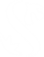 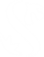 FY2020
42
그룹사 현황
신한카드
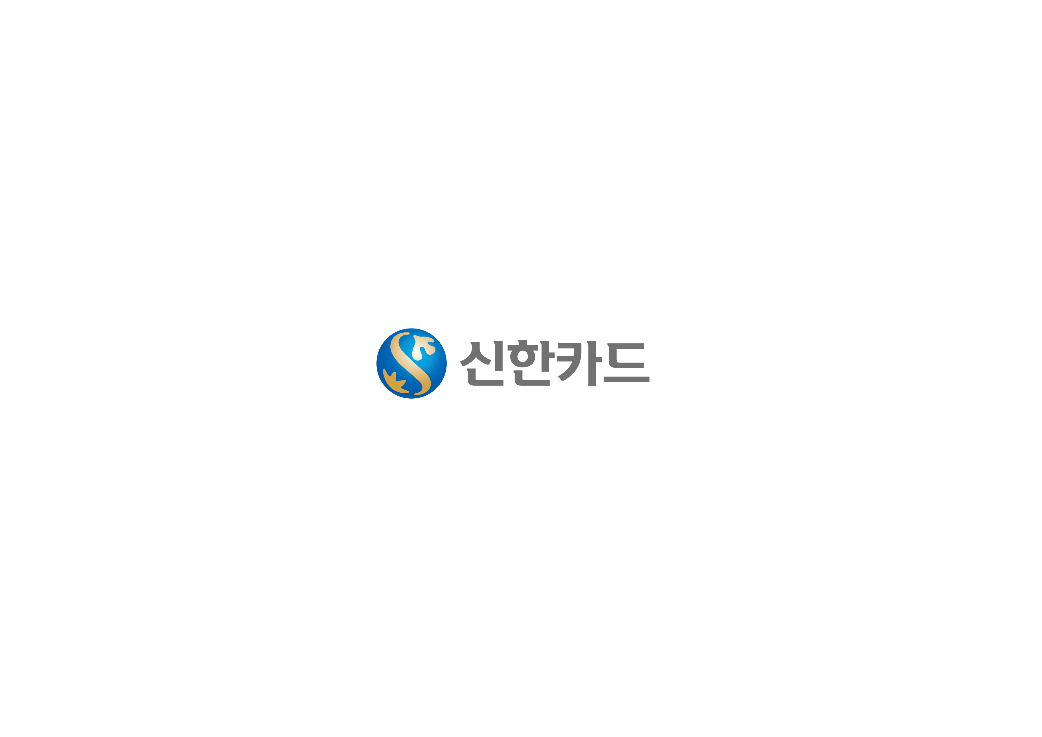 업데이트 완료
주요 현황
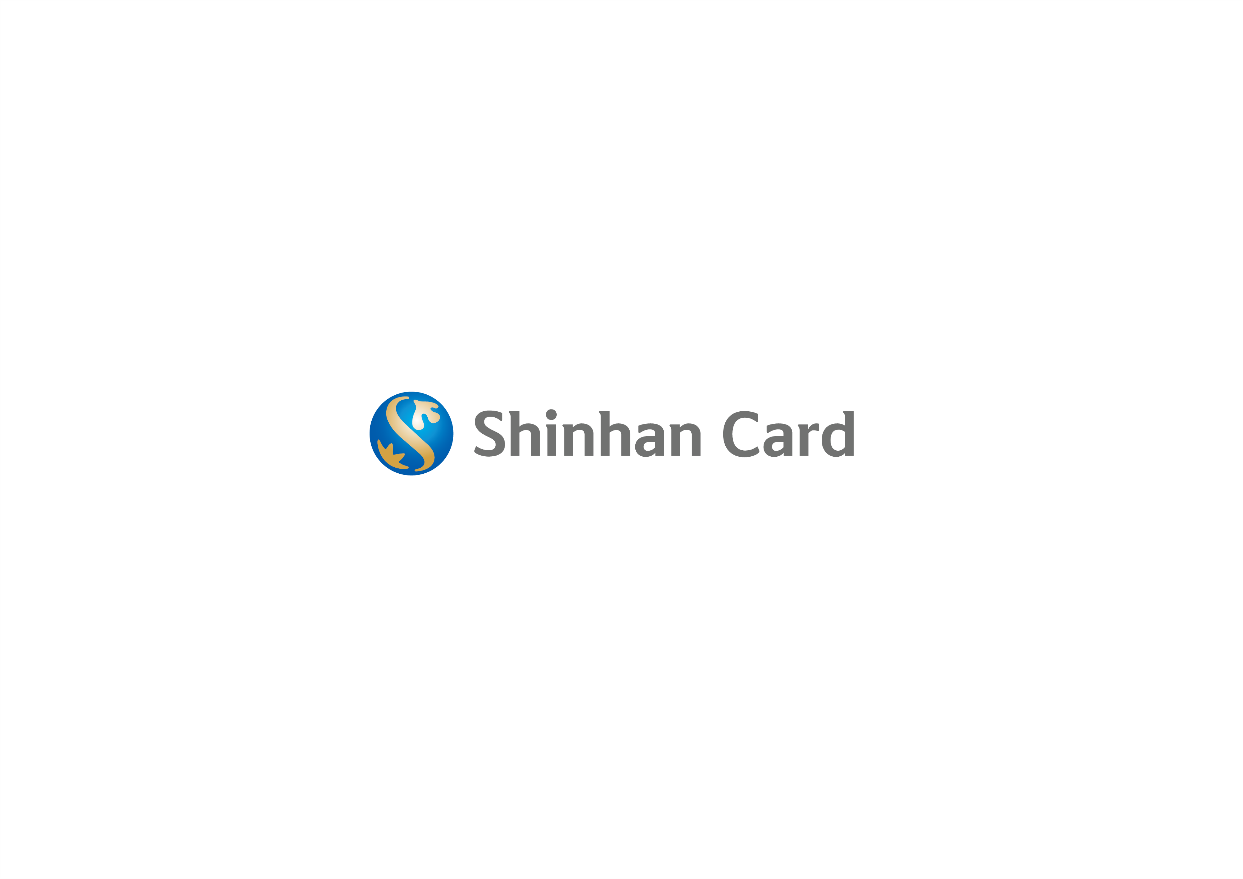 신한카드 개요
은행계 및 전업계 카드사의 강점을 두루 보유한 신한카드는 명실상부한 국내 1위 카드회사입니다.
대한민국 1위 신용카드사
전업계 카드사 장점
은행계 카드사 장점
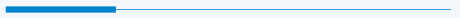 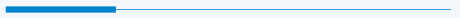 전업계 카드사의 장점인 카드업 중점 경영활동 및 활발한 마케팅 활동 개진

모회사인 신한금융지주를 통한 안정적인 자금 조달 가능

신한은행의 전국 채널망을 이용함으로써 회원 모집 용이
은행 전국 지점망을 통한 회원 모집 용이
지주사를 통한 자금조달 가능 및 안정적 유동성 관리
카드업 관련 전문 인재 보유

카드업에 중점을 둔 경영 활동

활발하고 공격적인 마케팅
주요 연혁 (설립일: 1996.08.26)
2020
2019.1
2017.12
1987
2002.6
2006.4
2007.10
2008.8
2012.10
2014.5
2015.12
통합멤버십2,700만달성/DATA BIZ 사업본격화
빅데이터기반 
상품개발체계 
'Code9' 발표
인도네시아
합작법인 신한SIF 설립
프루덴셜 베트남파이낸스(PVFC)
인수
구 신한카드,
신한은행에서
분사
'Deep Dream'카드 최단기간 100만매 발급돌파
LG카드
구 신한카드와 
통합
IT 시스템
통합
차세대 시스템
오픈
조흥은행 카드부문 구 신한카드와 통합
신용카드업
인가
LG카드/구)신한카드 창립
통합카드사 출범
One System 체계 구축
규모와 1등을 넘어「차별화된 Only 1」도약(BIG to GREAT)
FY2020
44
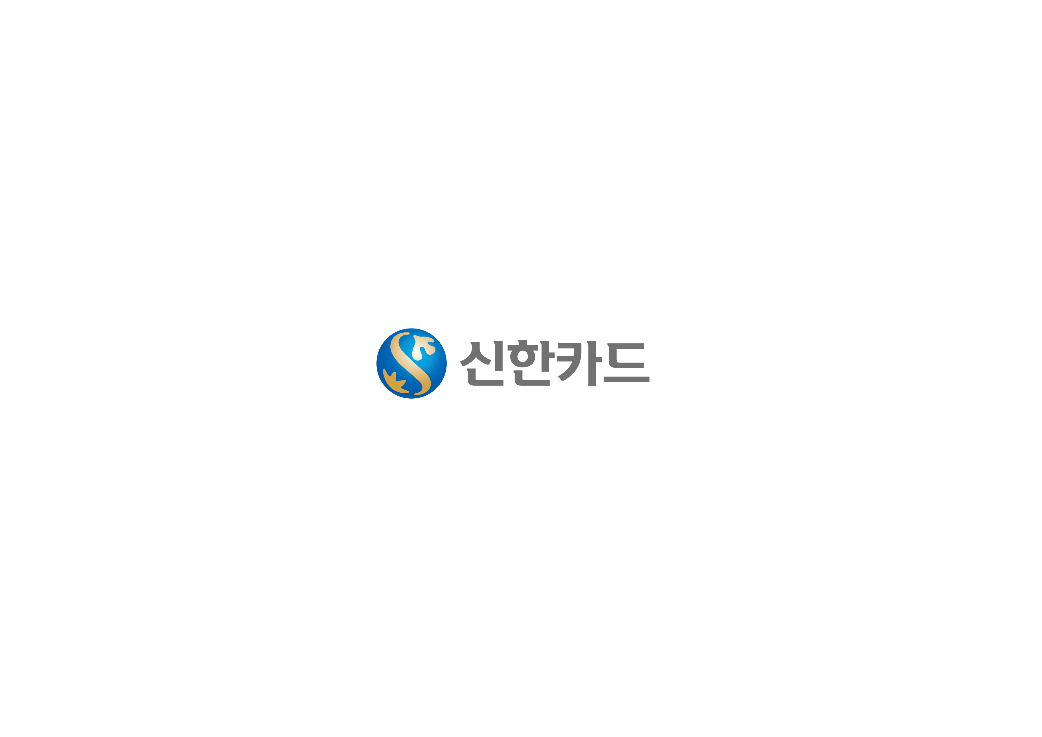 업데이트 완료
시장 지위
영업자산 및 실질 회원 수
신용등급
자산 및 회원 규모 1위
16
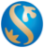 신한카드(31.5조원/12.9백만 회원)
12
실질 회원수 (백만 명)
A사 (21.6조/ 10.7백만명)
B사(23.2조/ 9.9백만명)
8
C사(17.2조/ 9.3백만명)
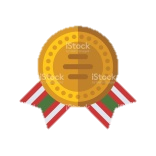 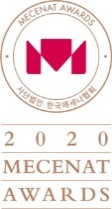 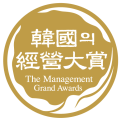 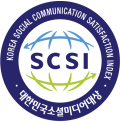 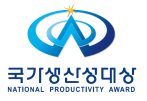 D사(11.4조/7.8백만명)
4
영업자산 (조원)
0
5
10
15
20
25
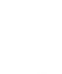 개인 신용판매금액 기준 시장 점유율
명실상부한 1등 카드사로서 인지도 확보
19.7%
16.4%
15.6%
15.3%
2020.12 ‘제44회 국가생산성대상’ 종합대상 대통령표창 수상
2020.12 ‘제 5회 금융의 날’ 혁신금융부문국무총리 표창 수상
2020.12 ‘2020 메세나대상’ 문화공헌상  문화체육관광부장관표창 수상
2020.12 ‘한국의경영대상’ 디지털혁신 종합대상, CEO 최고경영자상 수상
2020.11 ‘2020 대한민국소셜미디어대상’ 종합대상 과학기술정보통신부장관상 수상
8.6%
신한
A
B
C
D
FY2020
45
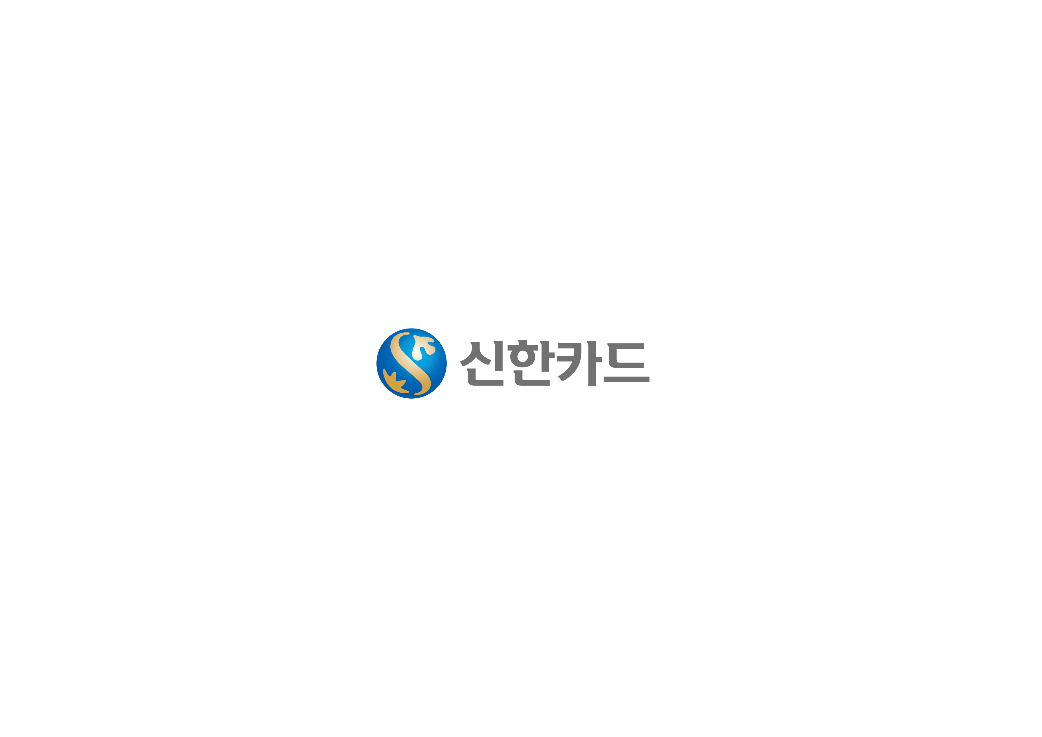 업데이트 완료
주요 재무 현황
영업수익 & 당기순이익 (단위: 십억원)
수익성 (ROA, ROE)
ROA
ROE
15.0%
12.2%
9.8%
8.8%
8.5%
3.6%
2.9%
1.9%
1.8%
1.7%
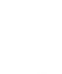 조정자기자본비율
연체율 추이
1.43%
1.30%
1.27%
1.26%
1.04%
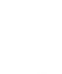 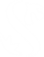 주) 연체율 기준:  30일 이상 연체 채권 비율
FY2020
46
그룹사 현황
신한금융투자
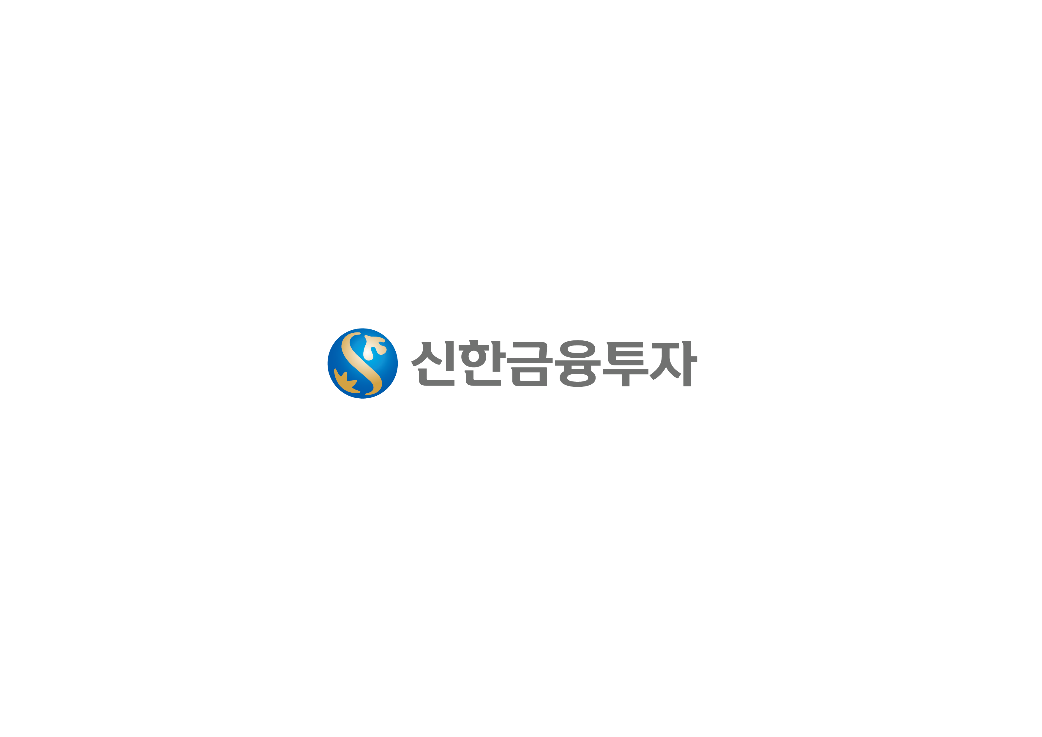 업데이트 완료
주요 현황
신한금융투자 개요
지점망 현황
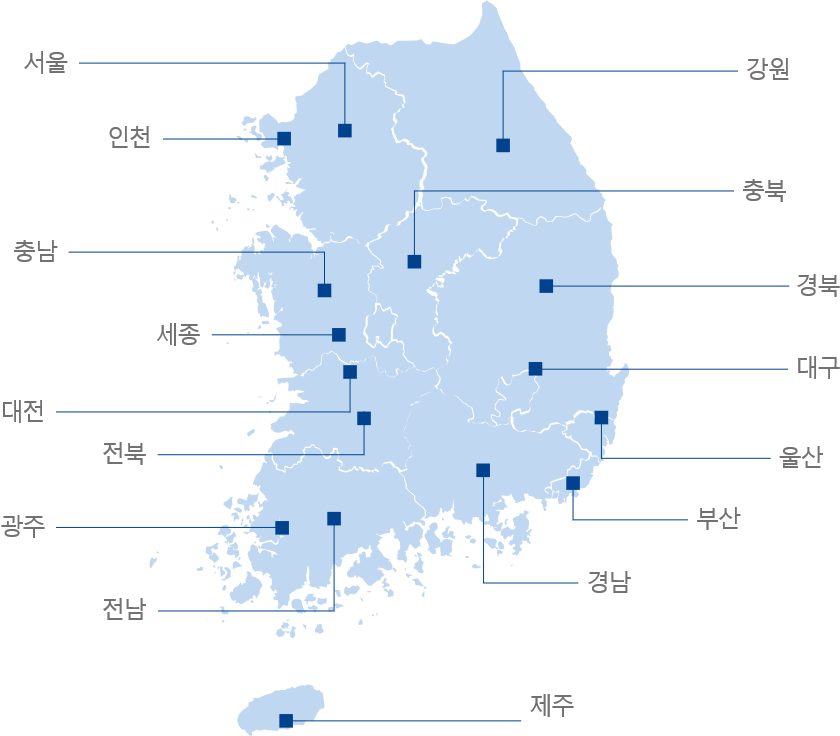 신한금융투자는 탄탄하고 안정적인 기업지배 및 재무구조와 선진경영기법을       결합하여 국내 증권업계의 선도주자로 나아가고 있습니다.
주1) 당기순이익 연결기준
신한금융투자 회사 연혁
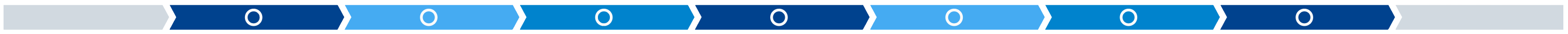 FY2020
48
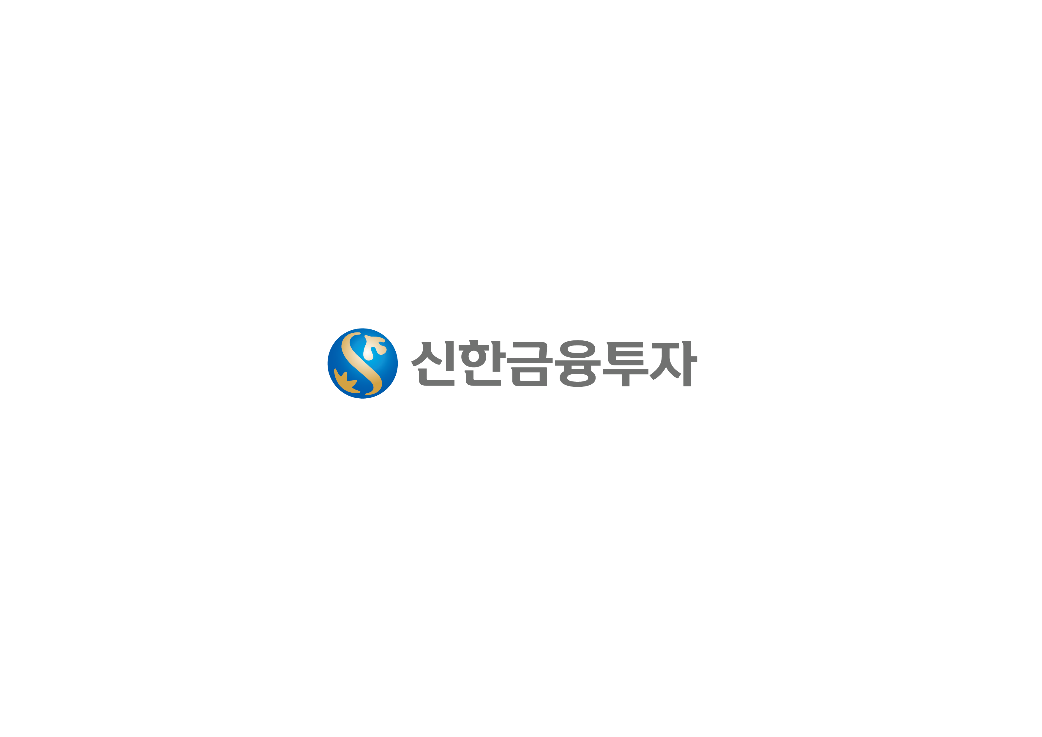 업데이트 완료
시장 지위
IB 리그테이블 순위
한경 베스트 법인영업 평가 순위
* 2020년 말 기준 (출처:the bell)
3위
1위
1위
2위
3위
2위
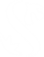 브로커리지 시장 점유율 (단위: %)
기관/법인 대상 펀드판매 잔고 순위
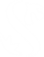 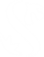 (금융투자협회 2020.12 기준)
FY2020
49
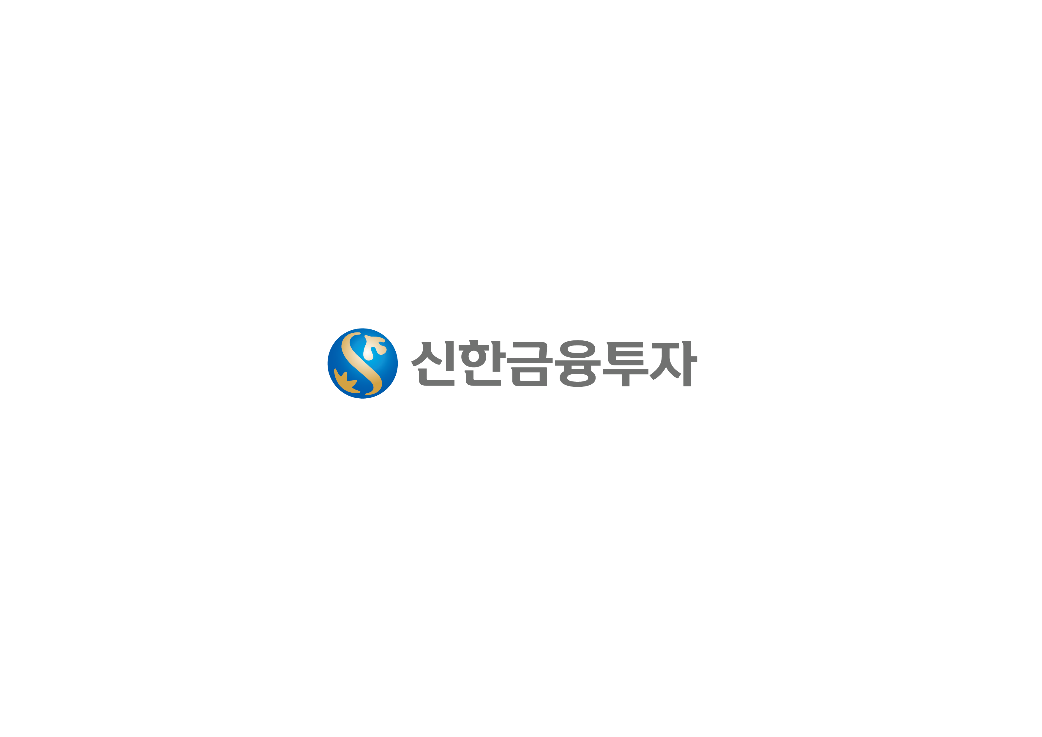 업데이트 완료
주요 재무 현황
당기순이익 (연결기준, 단위: 억원)
수익성: ROA, ROE (단위: %)
ROE
ROA
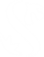 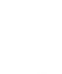 FY2016
FY2017
FY2018
FY2019
FY2020
FY2018
FY2016
FY2017
FY2019
FY2020
고객 총 자산 (단위: 조원)
영업이익, 영업수익 (단위: 억원)
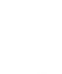 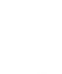 FY2016
FY2017
FY2018
FY2019
FY2020
FY2016
FY2017
FY2018
FY2019
FY2020
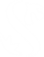 50
그룹사 현황
신한생명
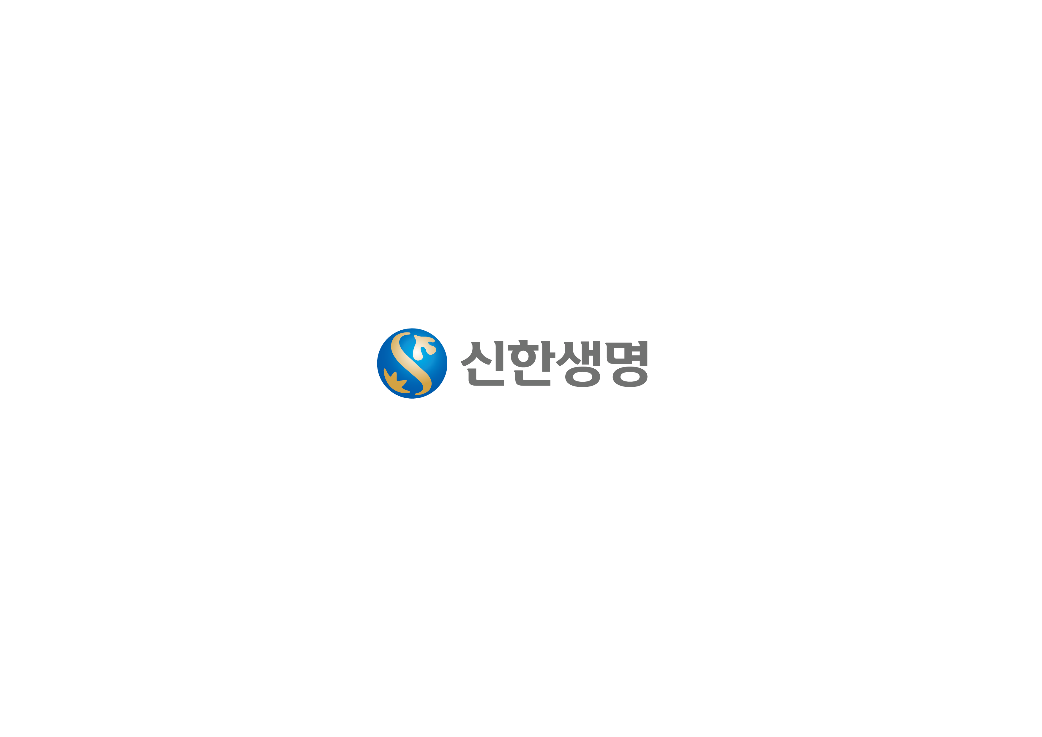 업데이트 완료
주요 현황
신한생명 개요
당기순이익 및 외형 (단위: 십억원)
신한생명은 다각화된 채널을 바탕으로 고객의 다양한 
니즈에 맞는 최적의 보험상품과 금융 서비스를 제공하는
생명보험회사입니다.
|  당기순이익 추이 (연결재무제표 기준)
주요 연혁
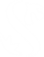 |  운용자산 포트폴리오 (연결재무제표)
|  신계약 APE
주) 외화채권 포함
FY2020
1
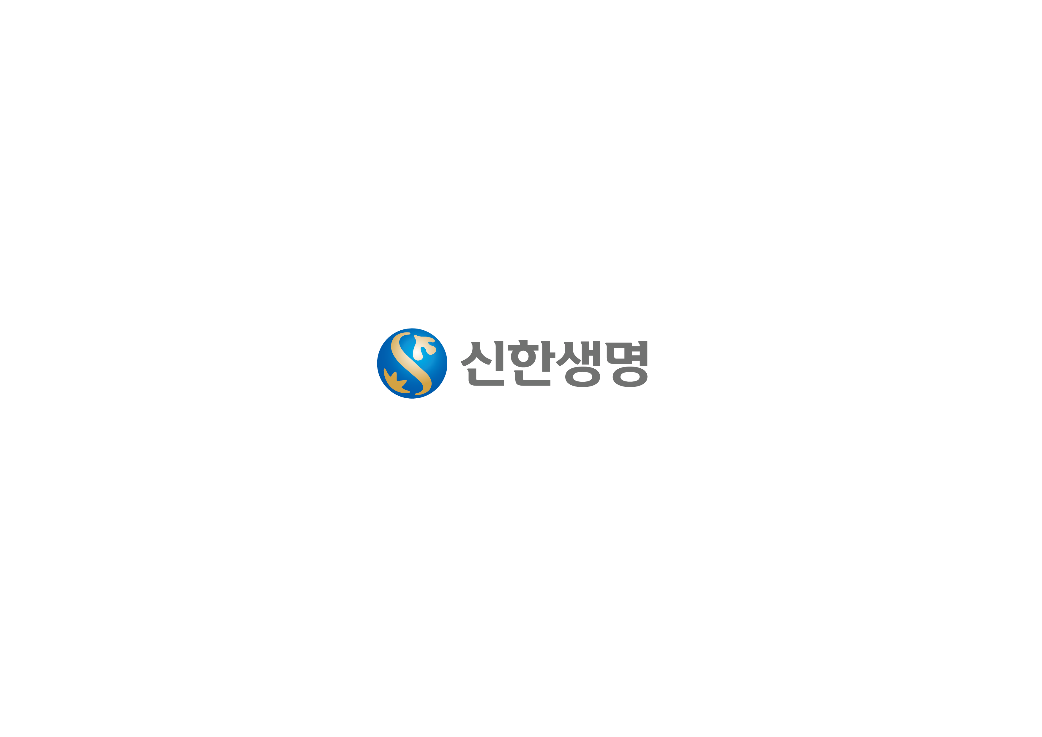 업데이트 완료
주요 재무 현황
손익계산서
보험계약 현황 주1)
주1) 보험계약 가입금액 기준
주2) 변액보험 포함
주) ’17년 IAS39 연결재무제표 기준, ’18년부터 IFRS9 연결재무제표 기준
자산 구조
주요 재무 지표
주) ’17년 IAS39 연결재무제표 기준, ’18년부터 IFRS9 연결재무제표 기준
주) 연결재무제표 기준
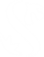 FY2020
53
그룹사 현황
오렌지라이프
주요 현황
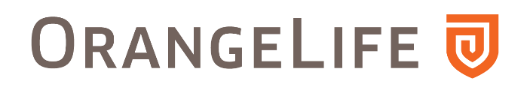 오렌지라이프 개요
RBC 비율 (단위: %)
오렌지라이프는 글로벌 경영역량, 뛰어난 재무건전성,        차별화된 FC채널 경쟁력, 역동적인 조직 문화를 근간으로        업계 혁신과 시장 선진화에 앞장서는 생명보험회사입니다.
오렌지라이프
업계평균
주요 연혁
주) 업계평균: 생명보험업계 전사 기준(2016,2017: 26개사 / 2018~ : 24개사)
보장성 APE (단위: 십억원)
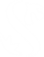 주) APE: Annualized Premium Equivalent, 신계약 연환산 보험료
FY2020
1
주요 재무 현황
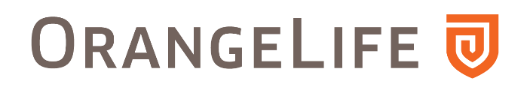 손익계산서
보험계약 현황 주1)
주1)  ’17, ’18년  IAS39 기준, ’19년부터 IFRS9 기준
주1) 금융감독원 보고서 AH066 작성기준
자산 구조
주요 재무 지표
주1)  ’17, ’18년  IAS39 기준, ’19년부터 IFRS9 기준
주1)  생명보험협회 경영공시 작성기준
FY2020
56
그룹사 현황
신한캐피탈
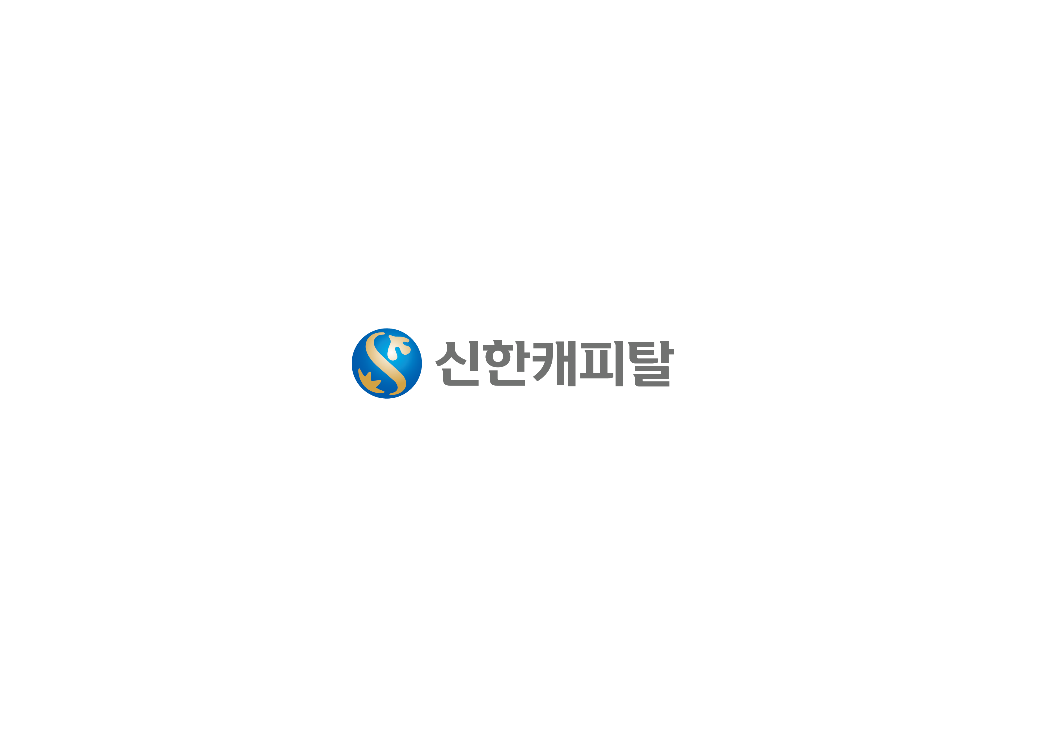 업데이트 완료
주요 현황
신한캐피탈 개요
비전 및 전략 방향
비전
설립: 1991년 4월 19일
영업점: 본사 (서울)             지점 (강남, 여의도, 부산, 안산, 대전)
주요 사업 영역: 
자동차, 기계기구, 의료기기 등의 시설 대여
할부금융, 신기술사업금융 
일반대출, 부동산 PF, 팩토링 등 
기업구조조정 관련 업무, 조합, PEF 등에 대한 투자
금융시장을 선도하는 대한민국 대표 여신전문회사
투자 · IB · 기업금융
EXPERT COMPANY
전략방향
전략목표
주요 연혁
M
O
V
E
신한캐피탈은 신한금융그룹의 ‘World Class Financial Group’이라는 비전과, ‘대한민국 1등 금융 브랜드 확립’이라는 전략 목표 달성에 주도적인 역할을 수행하고자 ‘금융시장을 선도하는 대한민국 대표 
여신전문회사’라는 신한캐피탈의 비전을 설정하였습니다.

2020년에는 “투자·IB·기업금융 EXPERT COMPANY”라는 전략목표 아래 
준비된 인재(M)들이 모여 기회를 포착하기 위해 끊임없이 도전(O)하고,
가치 창출을 통하여 시장을 선도(V)하며, 지속가능한 본질적 성장을 추구(E)
 하는 전략방향을(MOVE)을 수립하여 소기의 성과를 달성하고자 노력할 것입니다.
FY2020
58
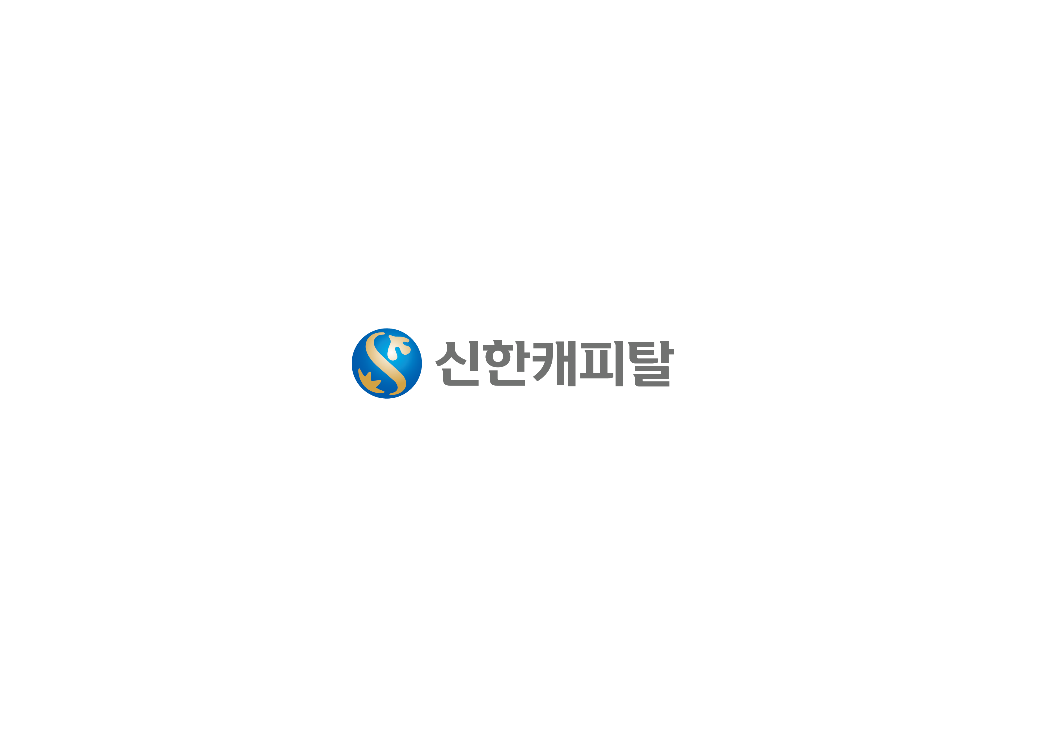 업데이트 완료
주요 재무 현황 및 시장 지위
주요 재무 현황
시장 지위 (총자산 기준, 단위: 조원)
총자산
당기순이익
(단위: 조원)
(단위: 십억원)
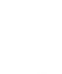 C사
D사
E사
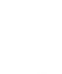 신한캐피탈
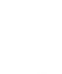 A사
B사
※ 주요 금융지주/은행계열  여신전문금융회사  총자산 상위 6개사 현황
FY2020
59
그룹사 현황
신한자산운용
업데이트 완료
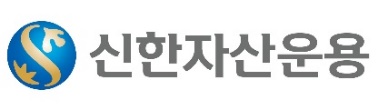 주요 현황
신한자산운용 개요
신한자산운용은 1996년 8월 설립이래 고객 여러분의 다양한 투자 니즈에 맞는 금융상품을 제공하고 운용하고 있습니다. 
신한자산운용은 고객이 신뢰하고 만족할 수 있는 자산운용서비스를 제공하며, 탄탄한 운용 능력과 성과를 창출하여 왔습니다.앞으로도 고객에 신뢰에 부응하고 더불어 사회적 책임투자가 확대 될 수 있도록 ESG 부문의 대표운용사로 성장 하겠습니다.
* 펀드 및 일임 포함
주요 지속가능 이니셔티브 참여 현황
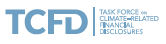 한국 스튜어드십 코드
(2020.10)
(2017.12)
주요 연혁 (설립일: 1996.08.26)
2015.10
2021.01
2009.01
전문사모
집합투자
인가
신한자산운용
출범 (SFG
완전자회사)
신한BNP파리바자산운용
출범 (신한금융지주65%, 
BNP파리바그룹35%)
2008.09
2001.09
2002.10
1996.08
1996.08
1999.03
신한금융그룹,
BNP파리바금융그룹 
합작운용사 출범을
위한 MOU체결
신한투자
신탁운용㈜ 
설립
주식형 
수익증권 
최초 설정
신한금융지주회사 
설립 당시 
자회사 편입
뮤추얼펀드
최초 설정
BNP Paribas Asset 
Management Group 
자본 50% 참여
신한BNP파리바투자신탁운용 
상호 변경
2011.1
2014.10
홍콩법인 자산운용 및
투자자문 라이선스 취득 
자본금 HKD 11 million 출자
업계 최초
RQFII 
라이선스 취득
1988.03
1992.11
1996.03
1997.07
2007.12
1995.04
2006.04
신한은행 100% 
주주변경
조흥은행 인수
(조흥은행60%,
조흥증권 40%)
한양투자자문 
설립
조흥투자신탁운용 
전환
투자신탁영업
개시 (주식형)
SH자산운용㈜으로 사명 및
대주주변경(신한은행79.8%, 
KIG증권18.7%,우리사주1.5%)
미국 SEC
(증권거래위원회)
등록
2012.10
홍콩법인 유상증자
HKD 20 million
FY2020
61
업데이트 완료
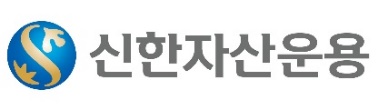 주요 재무 현황 및 시장 지위
주요 재무 현황
수탁고(AUM), 순자산(NAV) (단위: 십억원)
FY2016
FY2017
FY2018
FY2020
FY2019
직원수, 전문운용인력 (단위: 명, %)
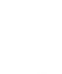 FY2019
FY2020
FY2018
FY2016
FY2017
FY2016
FY2017
FY2018
FY2019
2020
FY2020
62
그룹사 현황
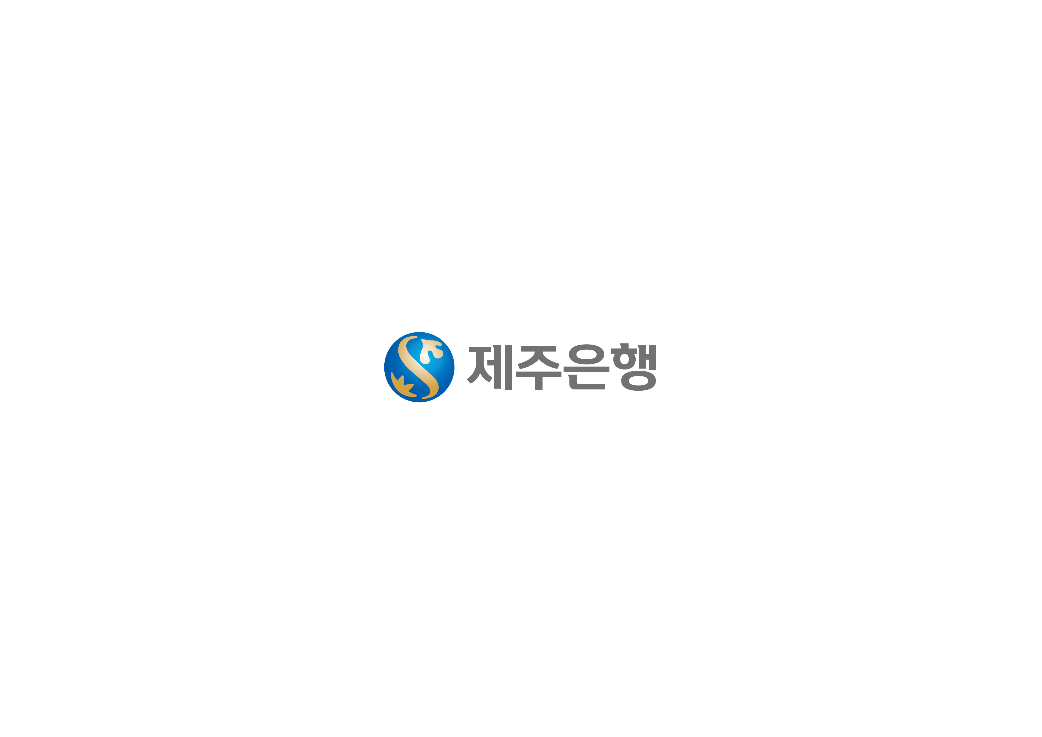 업데이트 완료
주요 현황
제주은행 개요
비전 및 전략 방향
1969년 설립 이래 제주지역 경제발전의 중추적 역할을 담당하며 지역민의 사랑 속에 견실한 성장을 거듭해 온 지방은행
Quality based Local Top Bank
디지털 경쟁력을 갖춘 제주대표 强小은행
당기순이익                          자본총계                                총자산
175억원                5,094억원              6.5조원
주요 주주 : 신한금융지주 (75.31%), 우리사주조합 (5.87%)
지점망 : 총 33개 지점 및 출장소 (제주지역 본점 포함 31개)
제주지역 시장점유율: 예수금 30.72%, 대출금 23.78%
전략목표
비전
주요 연혁
미래를 함께하는 따뜻한 금융의 적극적인 실천을 통하여 고객가치 및 제주의 가치를 높이고 Local Top Bank로의 도약을 위하여 더욱 노력하겠습니다.
재무 현황
총자산 (단위: 조원)
자본적정성 (단위: %)
- BIS기준 자본비율
15.82
14.91
14.89
14.74
12.77
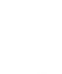 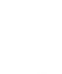 FY2020
64
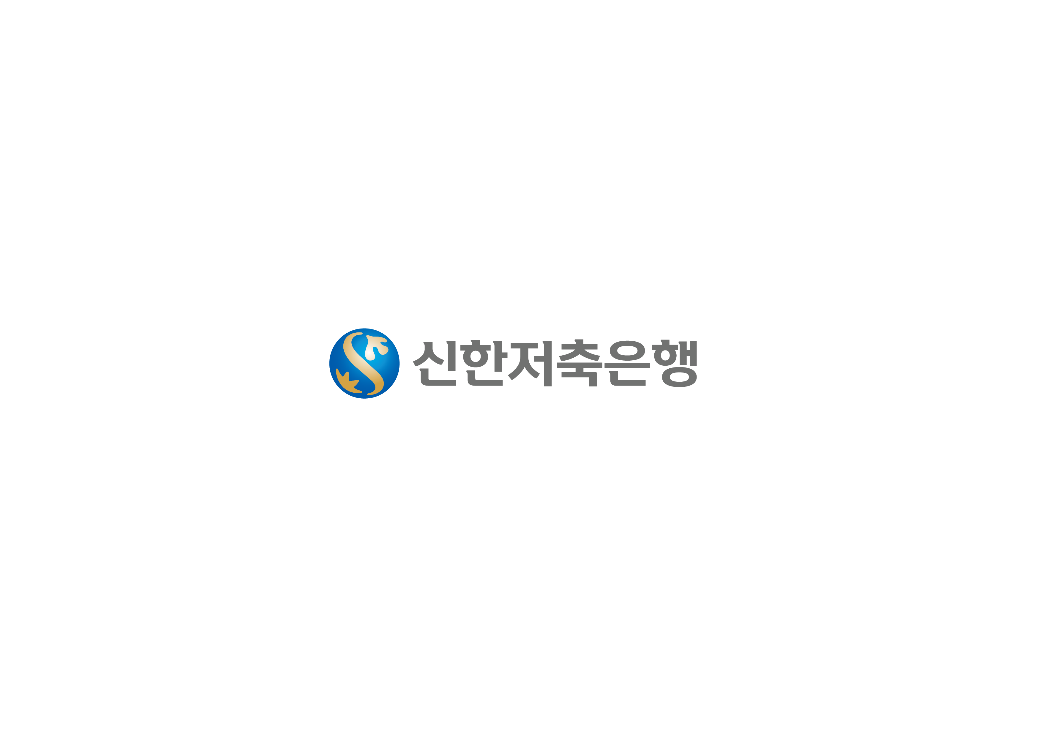 업데이트 완료
주요 현황
신한저축은행 개요
비전 및 전략
신한저축은행은 건전하고 투명한 정도경영, 지역 주민과 함께 호흡하는 지역밀착 영업을 통해대한민국 대표 서민금융회사로 발돋움하겠습니다
금융의 경계를 넘어, 디지털 서민은행 도약
업계를 선도하는 새로운 저축은행의 표준
(2020년 말 기준)
전략목표
비전
재무 현황
당기순이익 (단위: 십억원)
총자산 (단위: 조원)
주요 연혁
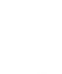 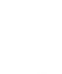 FY2020
65
업데이트 완료
주요 현황
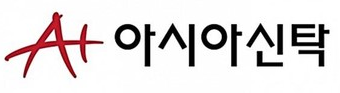 아시아신탁 개요
비전 및 전략
2006년 설립된 아시아신탁은 2019년 신한의 한 가족이 되었습니다. 아시아신탁은 자체 보유 역량에 신한의 저력을 더해 차별화된 부동산 신탁사, 그룹 부동산 사업라인 고도화의 핵심 자회사로 자리매김하고자 합니다. 또한, 신탁 본연의 기능 강화를 통한 혁신적 사업모델 구축, 리스크 관리와 내부통제 역량 확보에 최선을 다해 나갈 것입니다.
A+ 기업, 업계 최고의 명품 서비스 제공
미션
신뢰받는 업계 1위 기업
전략적 지향점
비전
2021, 지속 성장을 위한 礎石
주요 연혁
재무 현황
당기순이익 (단위: 십억원)
수주실적 (단위: 십억원)
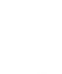 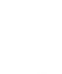 FY2020
66
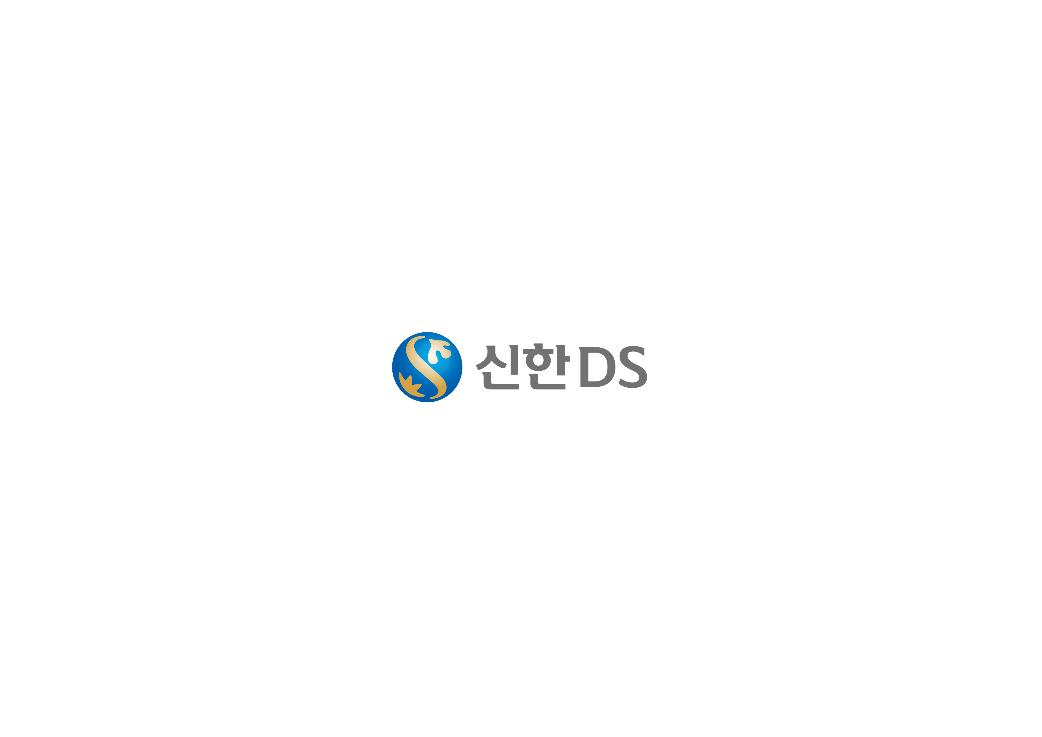 업데이트 완료
주요 현황
신한 DS 개요
비전 및 전략 방향
신한금융그룹의 Digital Transformation을 선도하는신한DS는 국내 최고의 디지털 전문기업입니다.
DT 추진의 Designer
최고의 기술 역량으로 
고객의 비즈니스 혁신을 이끄는 디지털 기업
전략방향
비전
* 2020년 말 기준 (연결기준)
주요 연혁
그룹 ICT 업그레이드
그룹 DT 가속화
TrackⅠ
TrackⅡ
주요 사업 영역
디지털, 정보보안, ICT R&D 등 미래 성장 및 디지털 금융 사업
SI(System Integration), SM(System Management)
ITO(IT Outsourcing), IT컨설팅 업무
BPO (Business Process Outsourcing)
FY2020
67
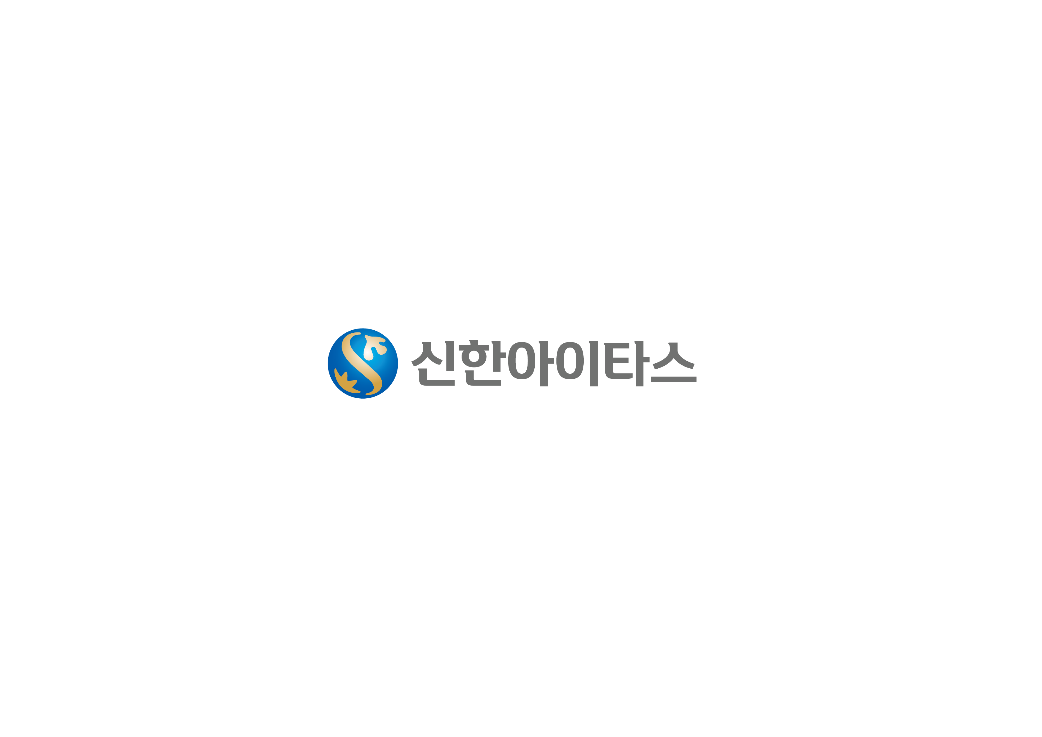 업데이트 완료
주요 현황
신한아이타스 개요
신한아이타스㈜는 2000년 6월에 설립되어 연기금, 증권사, 보험사,
자산운용사 및 전문사모 등의 고객사를 대상으로 간접투자증권부문
Back Office 업무에서 펀드매니저 지원용 부가서비스까지 Total 
Service를 제공하는 자본시장 인프라 업계 1위 회사입니다.

고객의 가치와 다양한 비즈니스 모델 창출을 위해 2020년 베트남을
시작으로 글로벌 진출을 하여 국내외 Consulting, ASP (Application
Service Provider), TSS (Total Service Outsourcing) 등 전문인력과
축적된 노하우로 다수의 특허권 확보를 통해 고객에게 차별화된
최고의 Back Office 서비스를 제공하고 있습니다.
신한아이타스 연혁
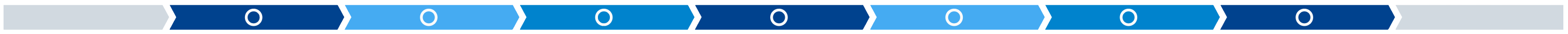 FY2020
68
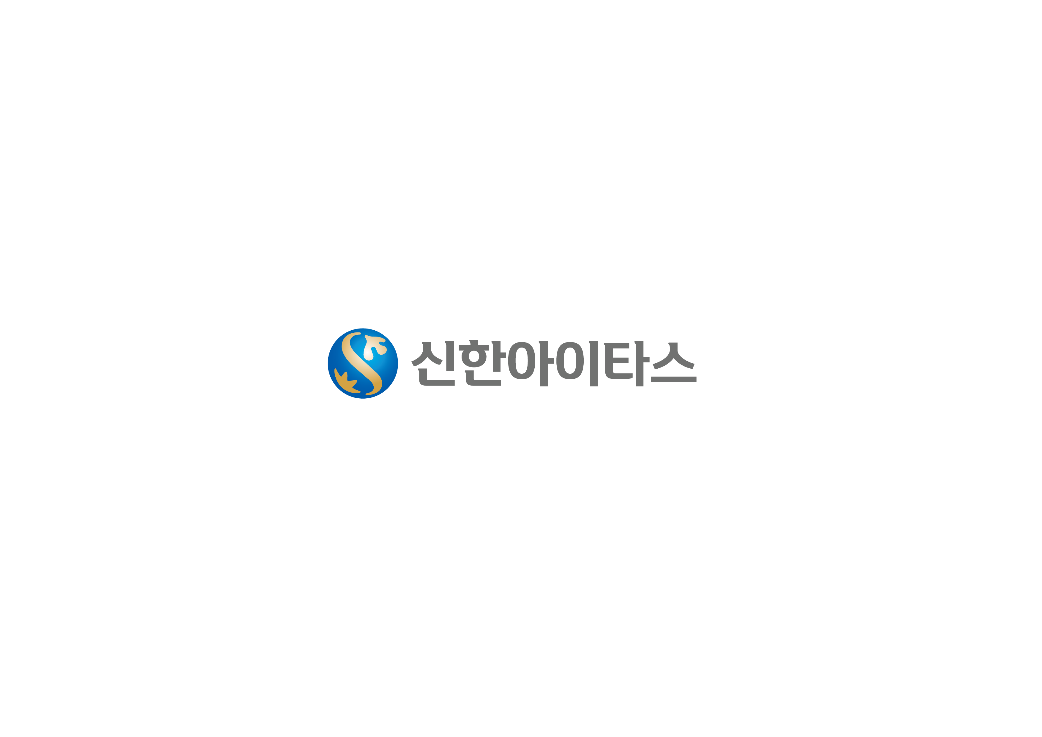 업데이트 완료
주요 재무 현황 및 시장 지위
신한아이타스 주요 재무 현황
시장점유율 추이 (금융투자협회 공/사모 펀드기준)
<말잔 기준>
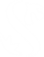 ※ 2020년 재무지표(ROE,ROA)는 연환산 금액임
(단위 : 십억원)
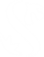 신한아이타스
A사
B사
C사
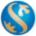 FY2020
69
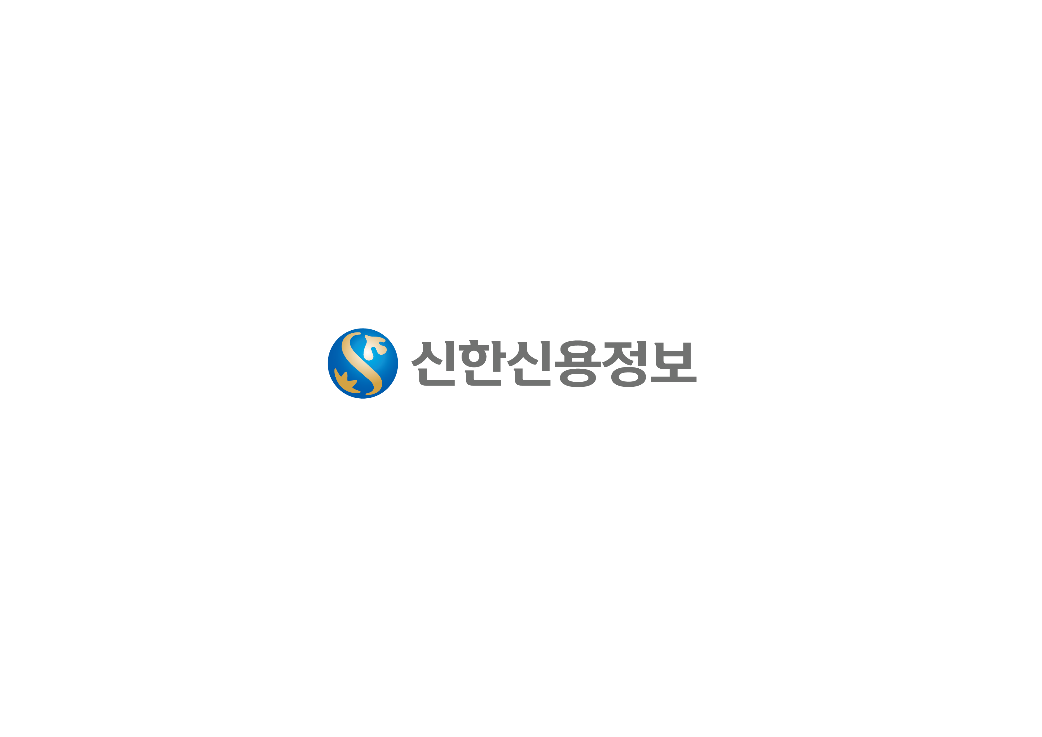 업데이트 완료
주요 현황
신한신용정보 개요
주요사업 영역
그룹 및 그룹 외 채권추심, 임대차조사, 서류수령 대행 업무, CRM업무, 신용회복 신청자 등에 대한 관리 업무 수행
한국자산관리공사, 국민행복기금 지원 및 보조업무 수행
희망사회 프로젝트 ‘저신용자 재기지원,  청년부채 Total care’ 사업 수행
㈜신한금융지주회사 100% 출자로 설립된 신용정보 전문회사로, 
부실채권 통합관리, 여신 전후 신용조사, 기타 금융서비스 등의  
제공을 통해 그룹 내 시너지 창출 및 자산건전성 향상에 기여하고 있습니다.
그룹 內 관리 채권액 : 3.6조 원 
그룹 外 관리 채권액 : 3.9조 원
신용서비스 부문 처리 건수 : 35만 건
저신용자 재기지원 현황 : 약 11,924명 지원 중(누적)
매출액 : 427억 원 
관리고객 수 : 약 45만 명
정상화 채권액 : 약 2,012억 원
신한신용정보 연혁
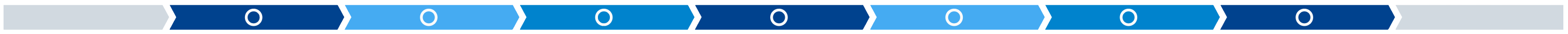 FY2020
70
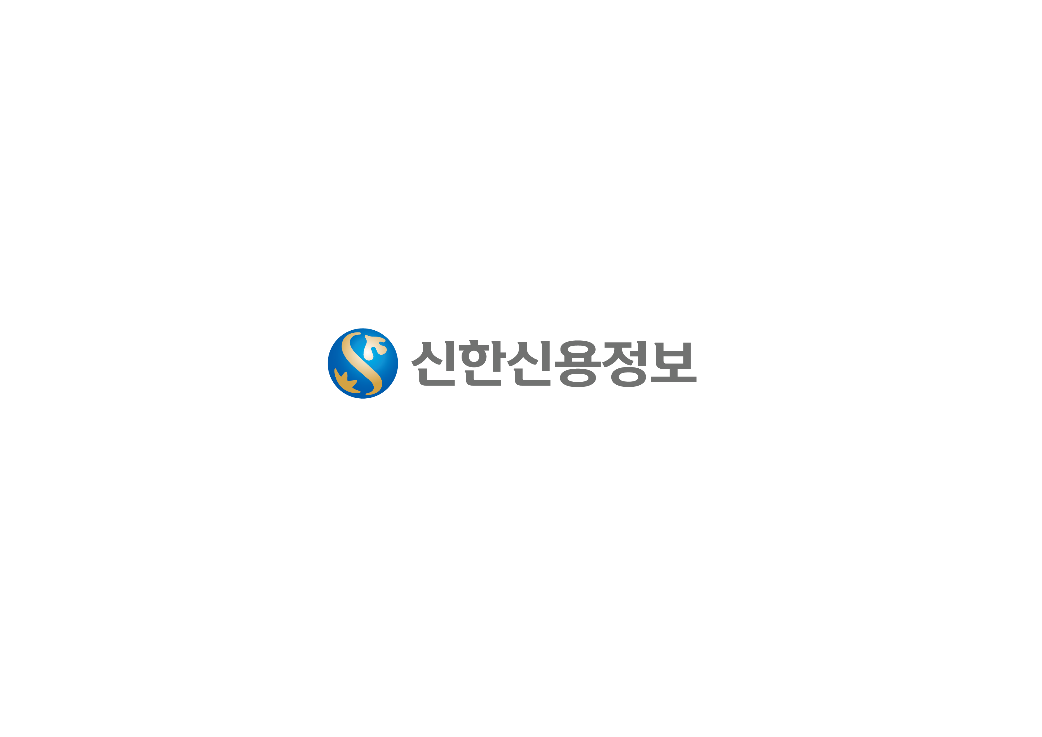 업데이트 완료
주요 현황
신한신용정보 영업수익 (단위: 억원)
네트워크
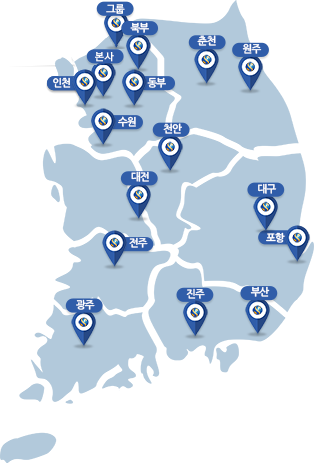 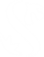 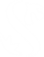 ※금융계 신용정보 4개사 기준
정보보호 및 개인정보 보호 국제인증현황
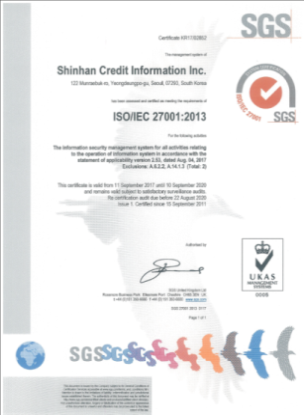 ISO 27001
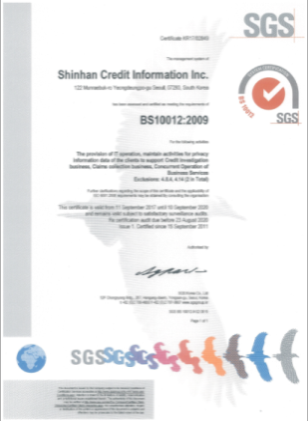 국제표준화기구(ISO)가 제정한
정보보호 경영시스템의 국제인증
BS 10012
영국표준협회(BSI)가 각 기업들의
개인정보 보호 수준을 강화하기 
위한 국제인증
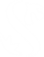 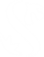 FY2020
71
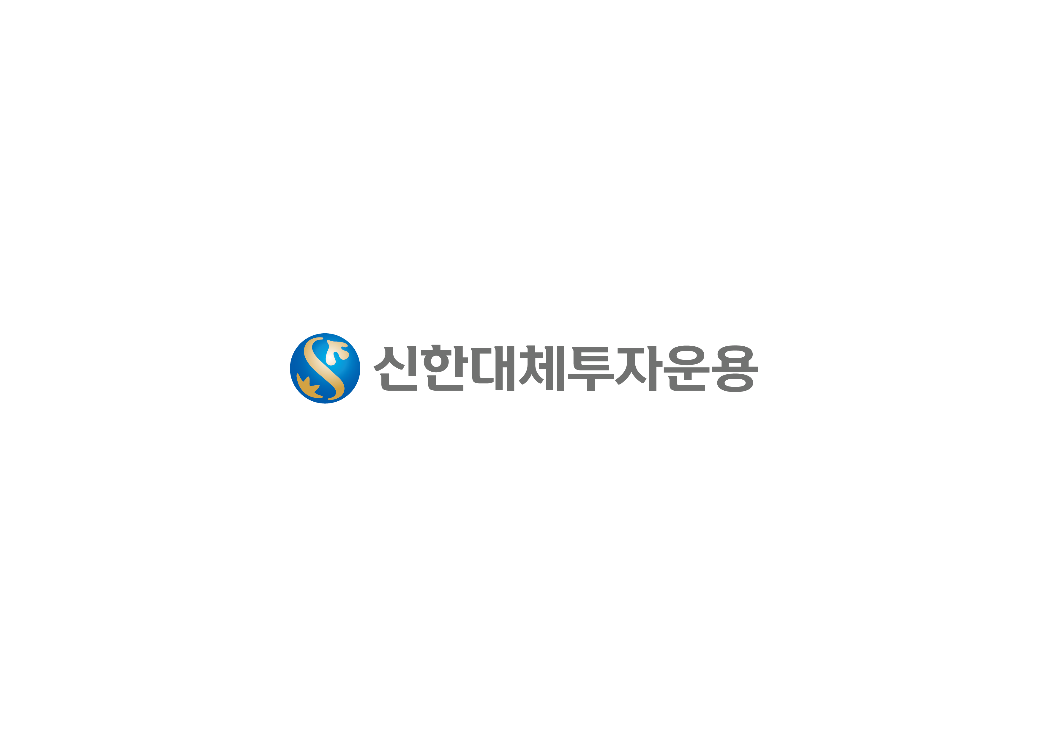 업데이트 완료
주요 현황
신한대체투자운용 개요
2004년 12월 ㈜신한금융지주회사 100% 출자로 설립된 국내 금융권 최초의 PRIVATE EQUITY FUND 전문운용사입니다.

신한대체투자운용㈜는 경영참여형사모투자전문회사를 운용하고 있으며, 자본시장과 금융투자업에 관한 법률에 따라 ‘전문사모집합투자업’ 및  ‘투자자문업 및 투자일임업’을 신규로 등록하여 업무집행사원 및 집합투자업자로서 지속적으로 성장 기반을 확보해 나가고 있습니다.
주요 연혁
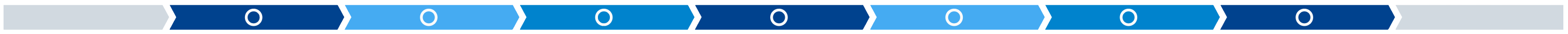 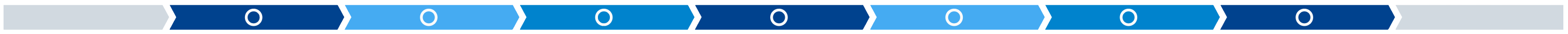 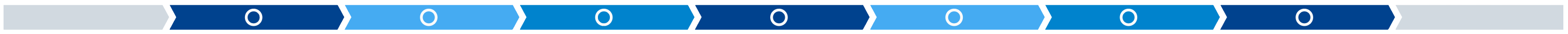 FY2020
72
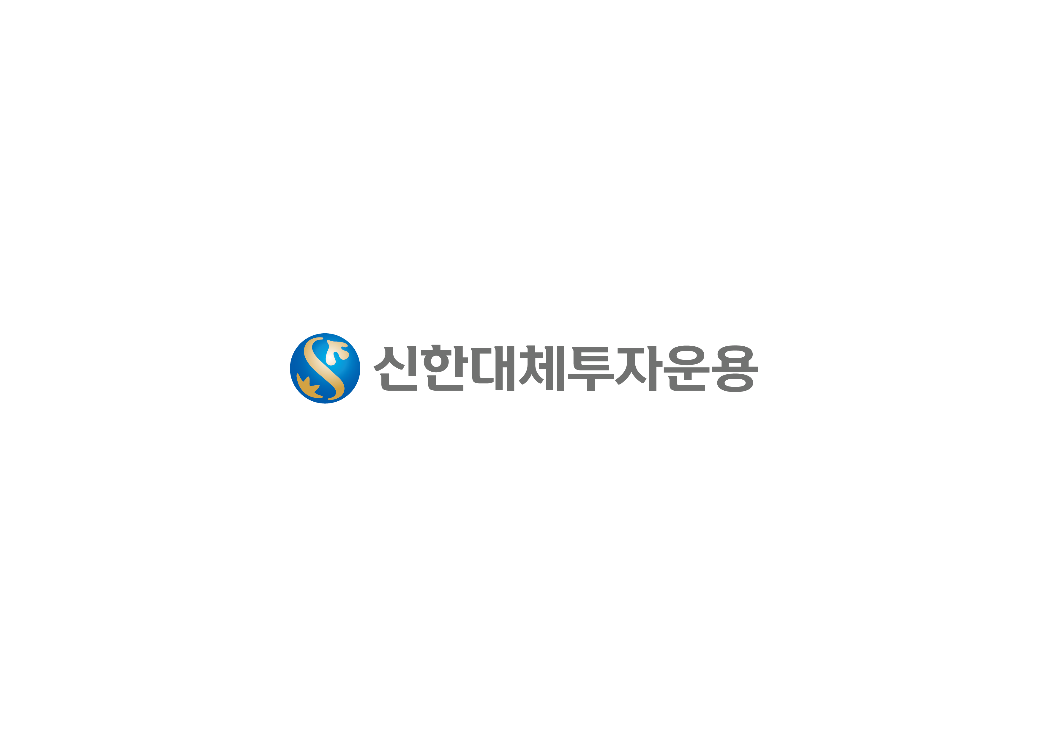 업데이트 완료
주요 재무 현황 및 시장 지위
신한대체투자운용 주요 재무 현황
영업현황
※ 별도기준
운용중인 PEF펀드 현황
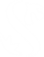 운용중인 전문사모펀드 현황
(단위 : 십억원)
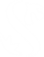 FY2020
73
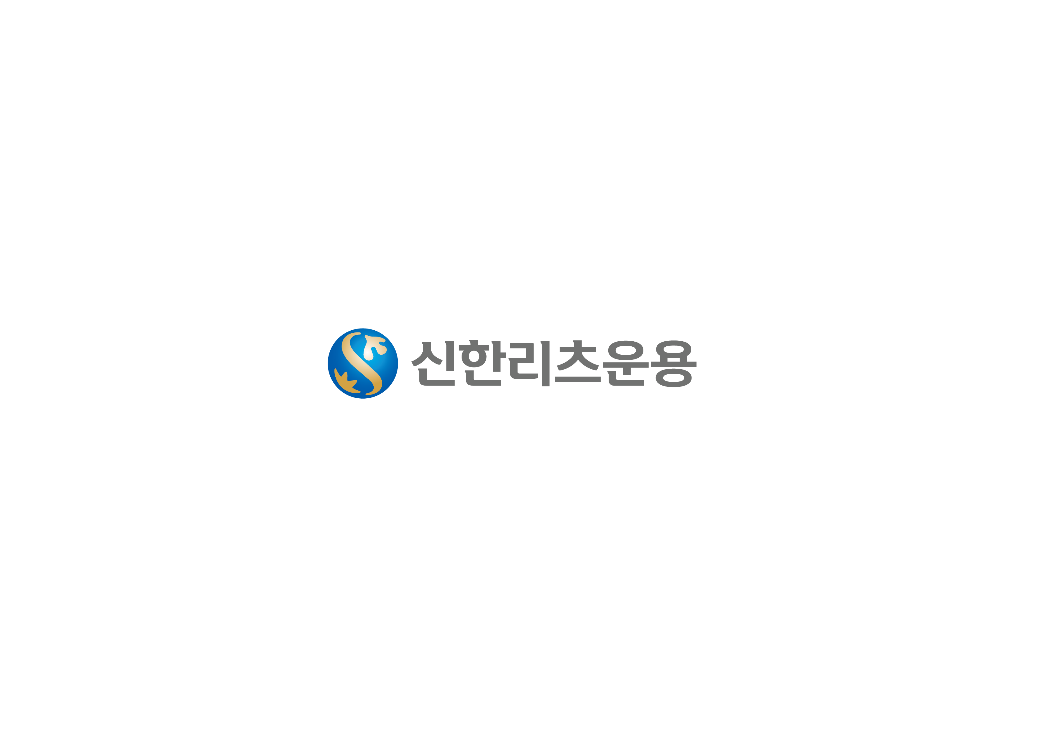 업데이트 완료
주요 현황
비전 및 전략
신한리츠운용 개요
2017년 신한금융지주회사가 100% 출자하여 설립한 부동산 자산관리회사
주요 연혁
재무 현황
당기순이익            (단위: 억원)
총자산, 총자본
(단위: 억원)
FY2020
74
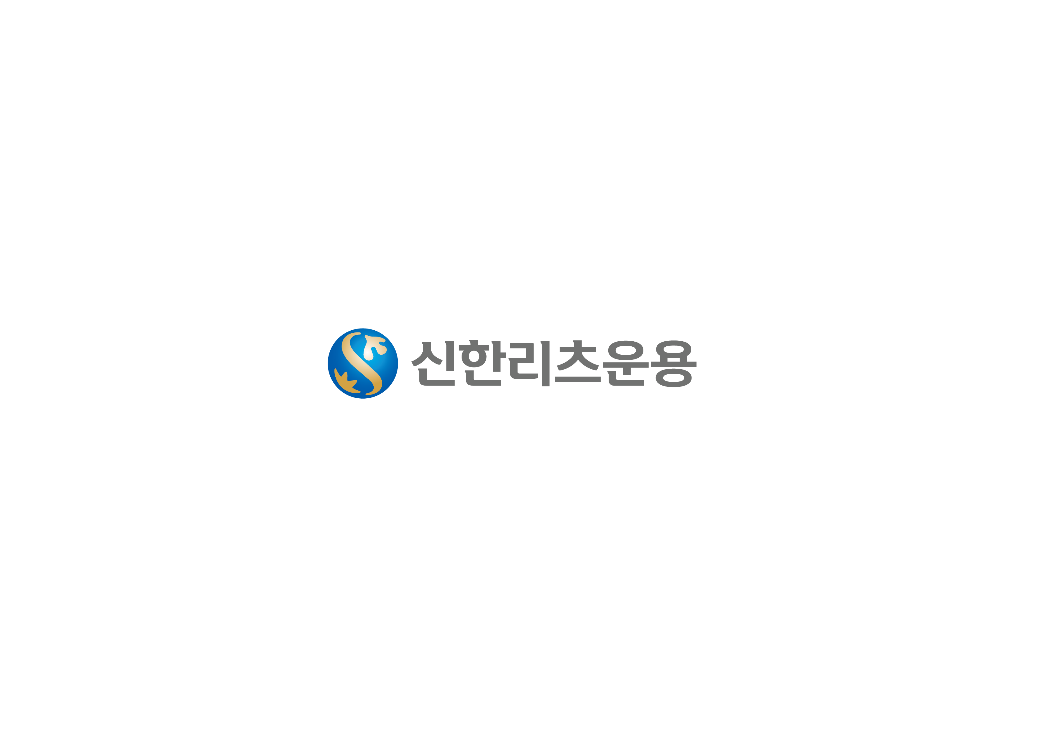 업데이트 완료
주요 현황
신한리츠운용 영업 현황
신한 알파강남 위탁관리 부동산 투자회사
신한리츠운용이 운용 중인 부동산투자회사 (REITs)
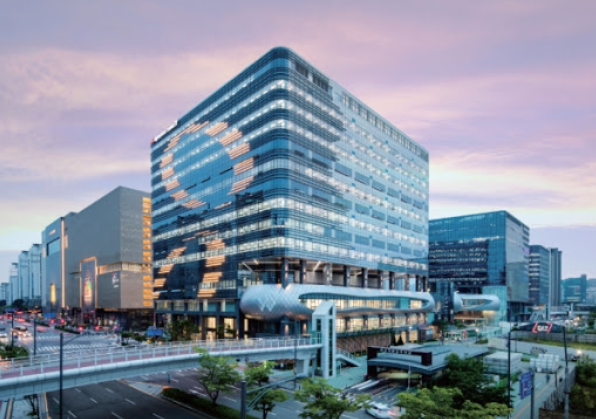 신한 호텔천안 위탁관리 부동산 투자회사
판교 크래프톤타워
신한 서부티엔디 위탁관리 부동산 투자회사
신한 알파 위탁관리 부동산 투자회사
신한 로지스제1호 위탁관리 부동산 투자회사
FY2020
75
업데이트 완료
주요 현황
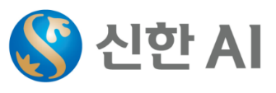 신한 AI 개요
영업 현황
신한금융그룹내 그룹사를 대상으로 인공지능 투자자문 플랫폼 NEO를 기반으로한 투자자문 서비스와 시장리스크를 사전에 예측·관리할 수 있도록 지원하는 마켓워닝시스템을 제공하고 있습니다. 향후 금융가치사슬 혁신을 위해 AI 활용영역을 지속적으로 확대해 나갈 계획입니다.
신한AI 사업추진 현황
2019년 신한금융지주회사의 100% 출자로 설립된 국내 금융지주회사최초의 인공지능(AI) 전문회사입니다. 2019년 7월 자본시장과 금융투자업법에 관한 법률에 의거 투자자문업 등록을 완료하였으며, 금융의 다양한 영역에 인공지능을 접목한 사업확장을 추진하고 있습니다.
      설립일(그룹사 편입일): 2019년 7월 31일 
      자본총계: 429억원
      업종: 투자자문업, 응용 소프트웨어 개발 및 공급업
      연혁
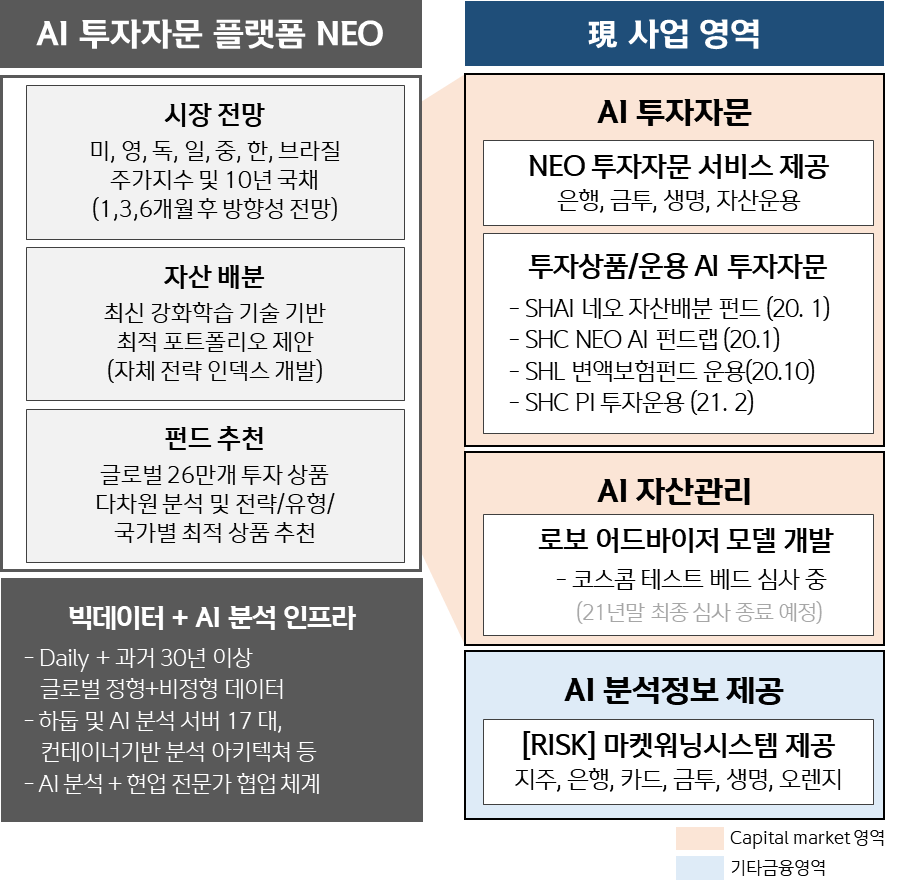 FY2020
76
업데이트 완료
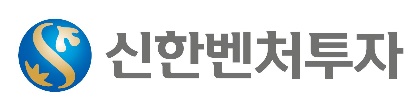 주요 현황
신한벤처투자 개요
2000년 4월 1일에 중소기업창업지원을 목적으로 하는 네오플럭스캐피탈 주식회사로 설립되었으며, 2020년 9월 29일자 (주)신한금융지주회사가 인수하여 2021년 1월 11일자 상호를 주식회사 신한벤처투자로 변경하였습니다
중소,벤처기업에 대한 투자금융을 제공하는 벤처캐피탈(Venture Capital, VC)로 벤처투자촉진에 관한 법률에 의거 중소벤처기업부에 등록된 중소기업창업투자회사이며, 벤처투자조합 조합결성을 통한 중소, 벤처 기업 투자 및 경영참여형 사모집합투자기구(이하 PEF) 결성 및 운영을 주력 사업으로 영위하고 있습니다.
주요 연혁
주요 재무 현황
FY2020
82
Forward-Looking Statements

Shinhan Financial Group’s FY2020 e-Brochure may contain forward-looking statements to provide value-added account of Shinhan Financial Group’s businesses and results of operations.

These forward-looking statements reflect our current views with respect to future events and performance, and are generally identified by the use of forward-looking terminology, such as “expect”, “plan”, “intend”, and similar expressions.

You are cautioned not to place undue reliance in these forward-looking statements, which reflect management’s current analysis of future events.

We undertake no obligation to publicly update or revise any forward-looking statements, whether as a result of new information, future events, or otherwise.
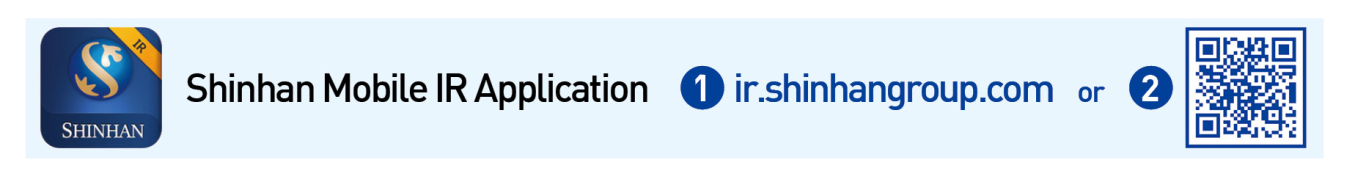